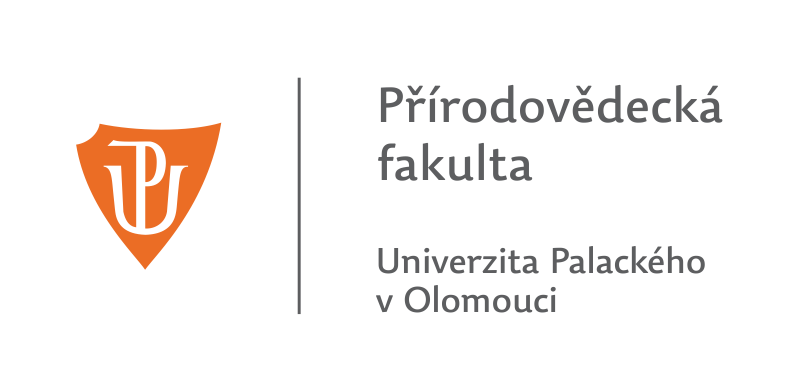 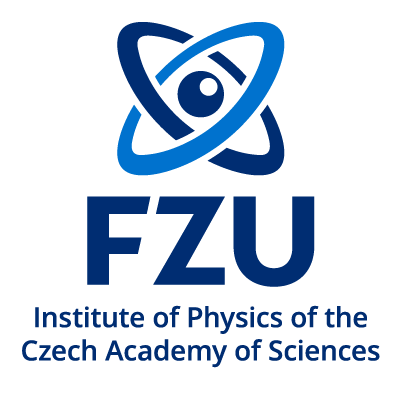 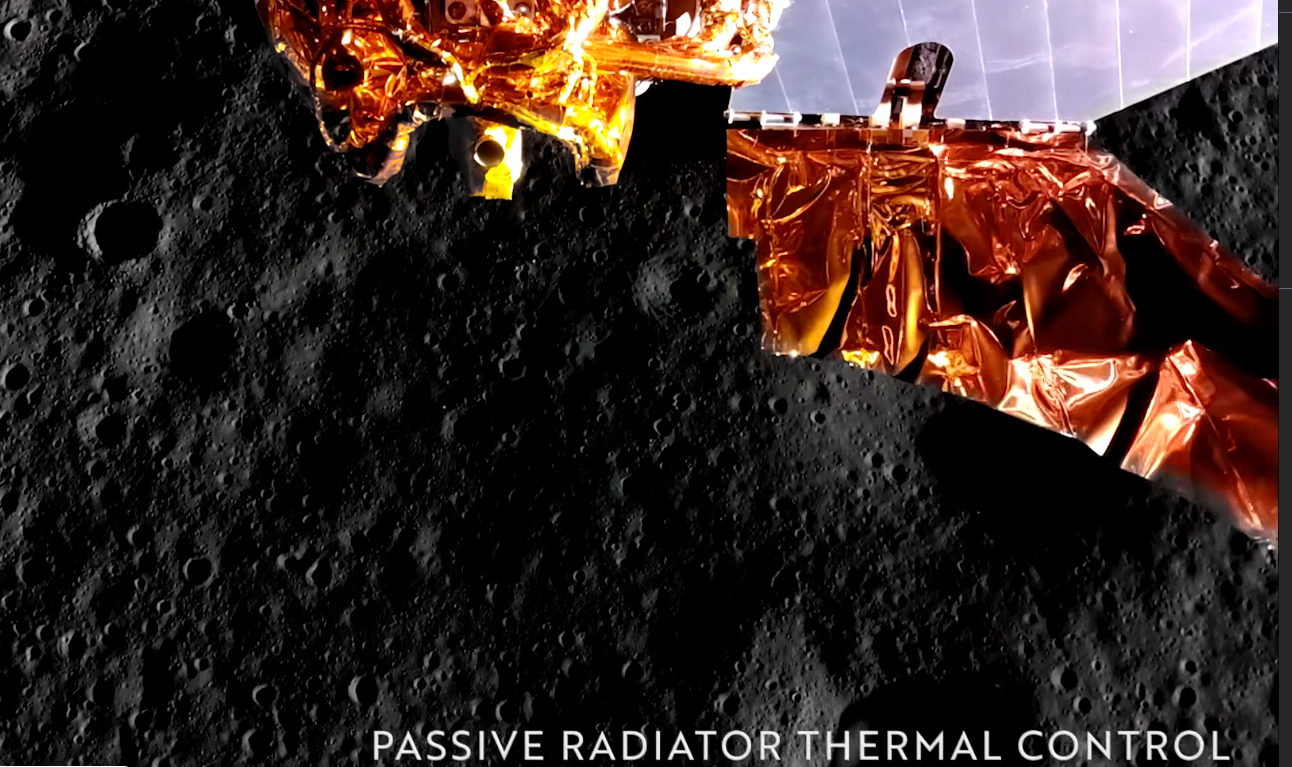 Ionizující záření a Částicová kamera
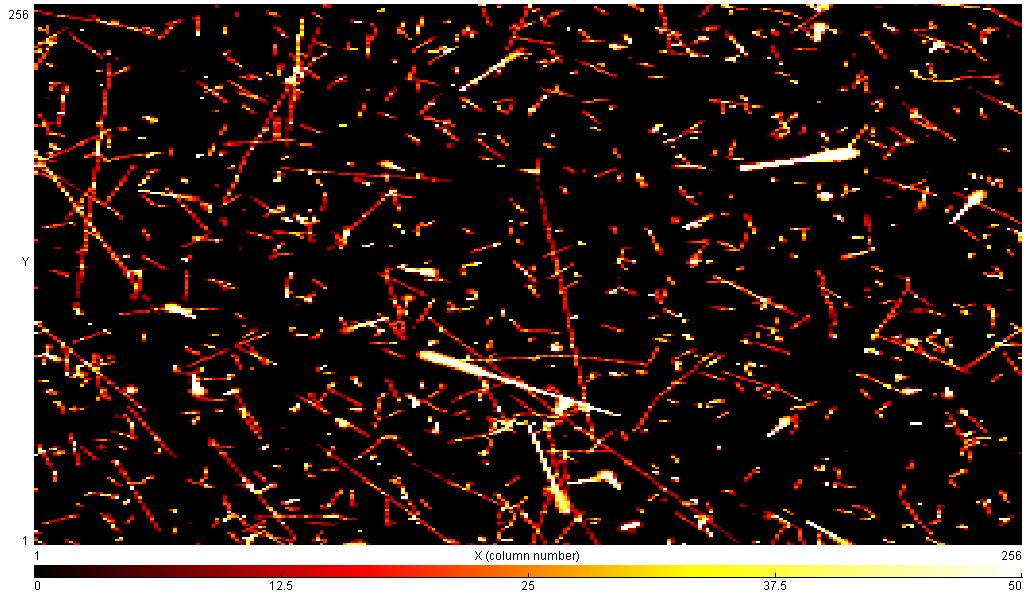 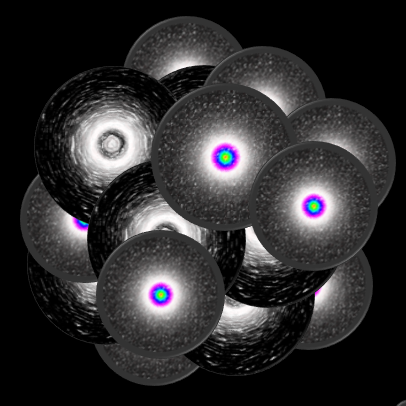 Jiří Kvita, jiri.kvita@upol.cz
Společná laboratoř optiky UP a FZÚ AV ČR
PřF UP, Olomouc
Earth and Moon, 2025
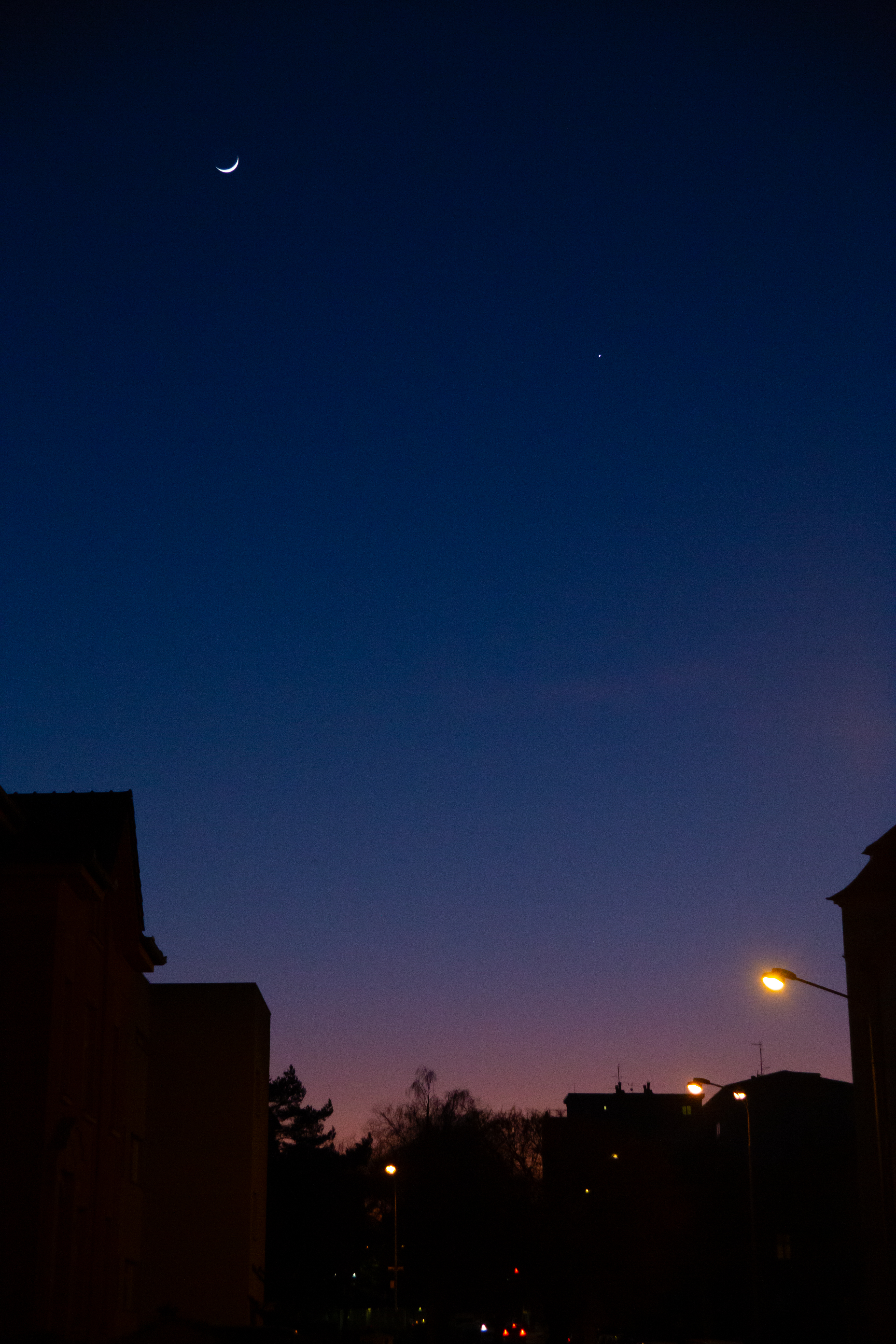 By Neil Armstrong - http://www.hq.nasa.gov/alsj/a11/AS11-40-5903HR.jpghttp://www.archive.org/details/AS11-40-5903 (TIFF image)NASA Image and Video Library, Public Domain, https://commons.wikimedia.org/w/index.php?curid=3847764
Earth and Moon, 2025
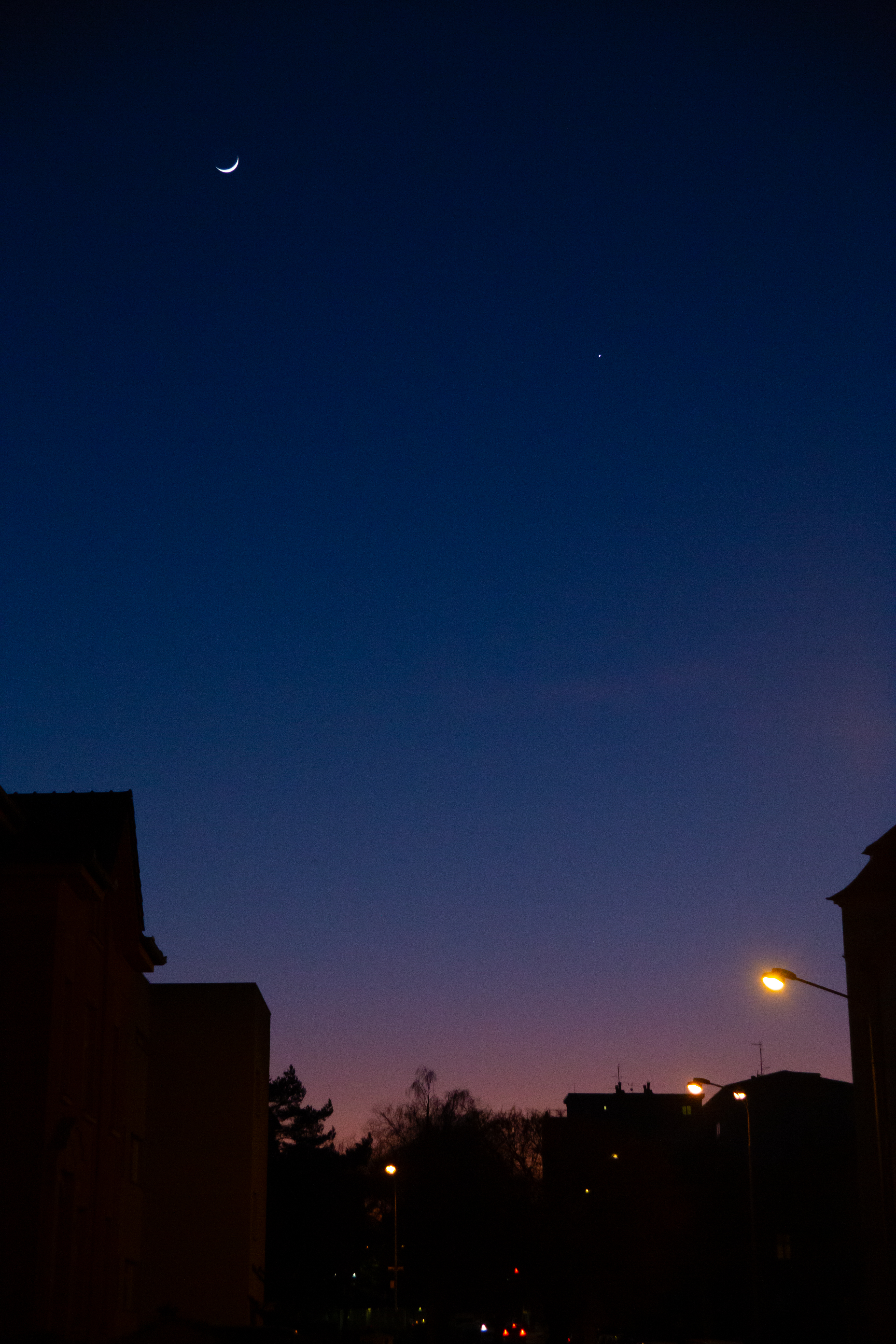 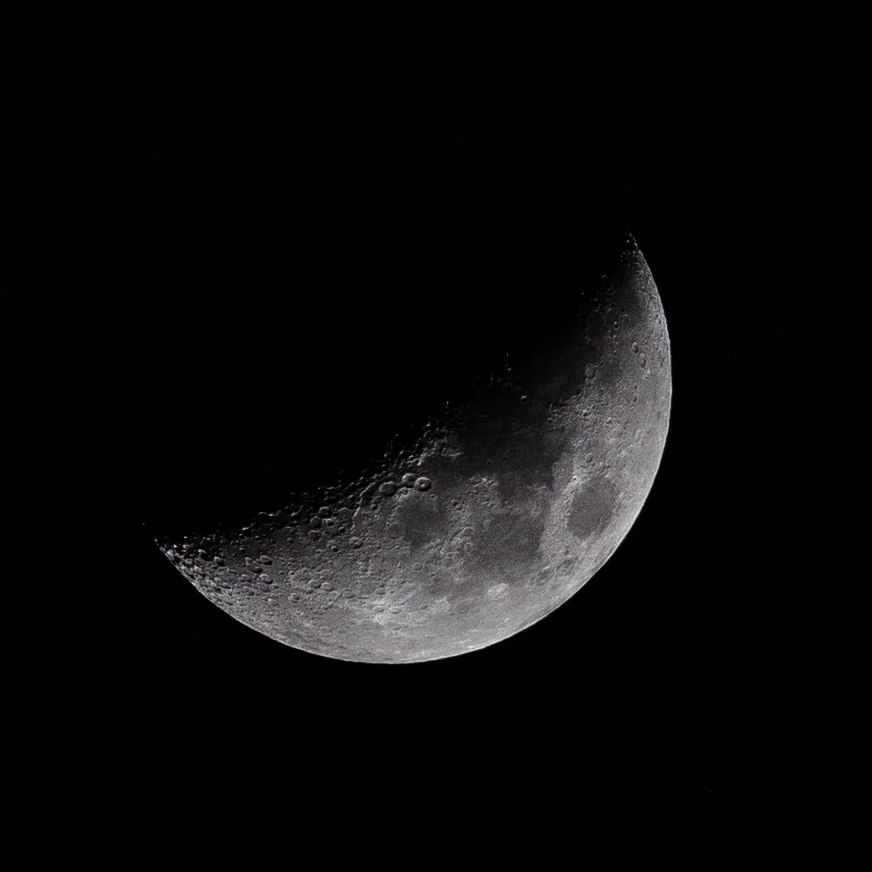 By Neil Armstrong - http://www.hq.nasa.gov/alsj/a11/AS11-40-5903HR.jpghttp://www.archive.org/details/AS11-40-5903 (TIFF image)NASA Image and Video Library, Public Domain, https://commons.wikimedia.org/w/index.php?curid=3847764
Earth and Moon, 2025
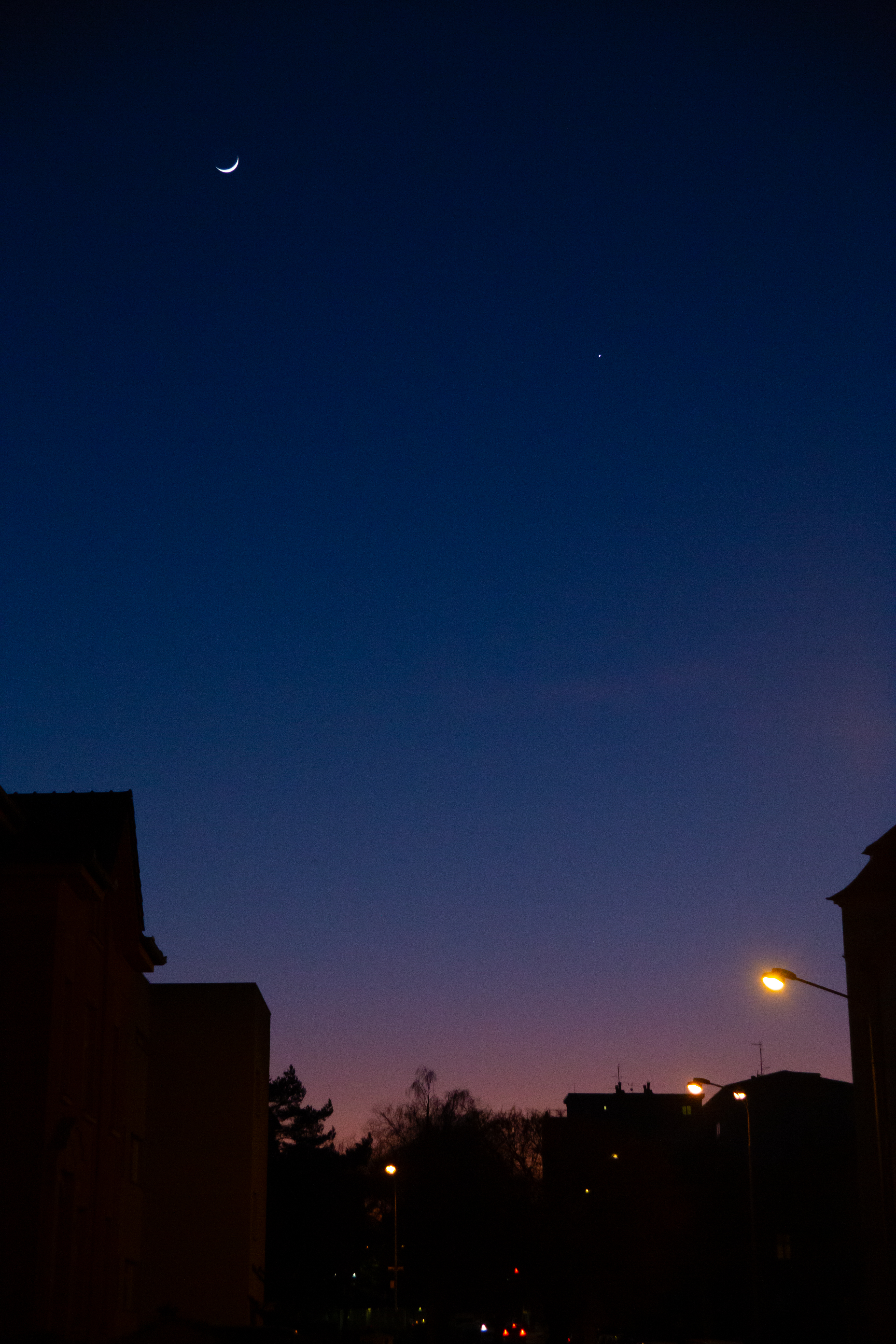 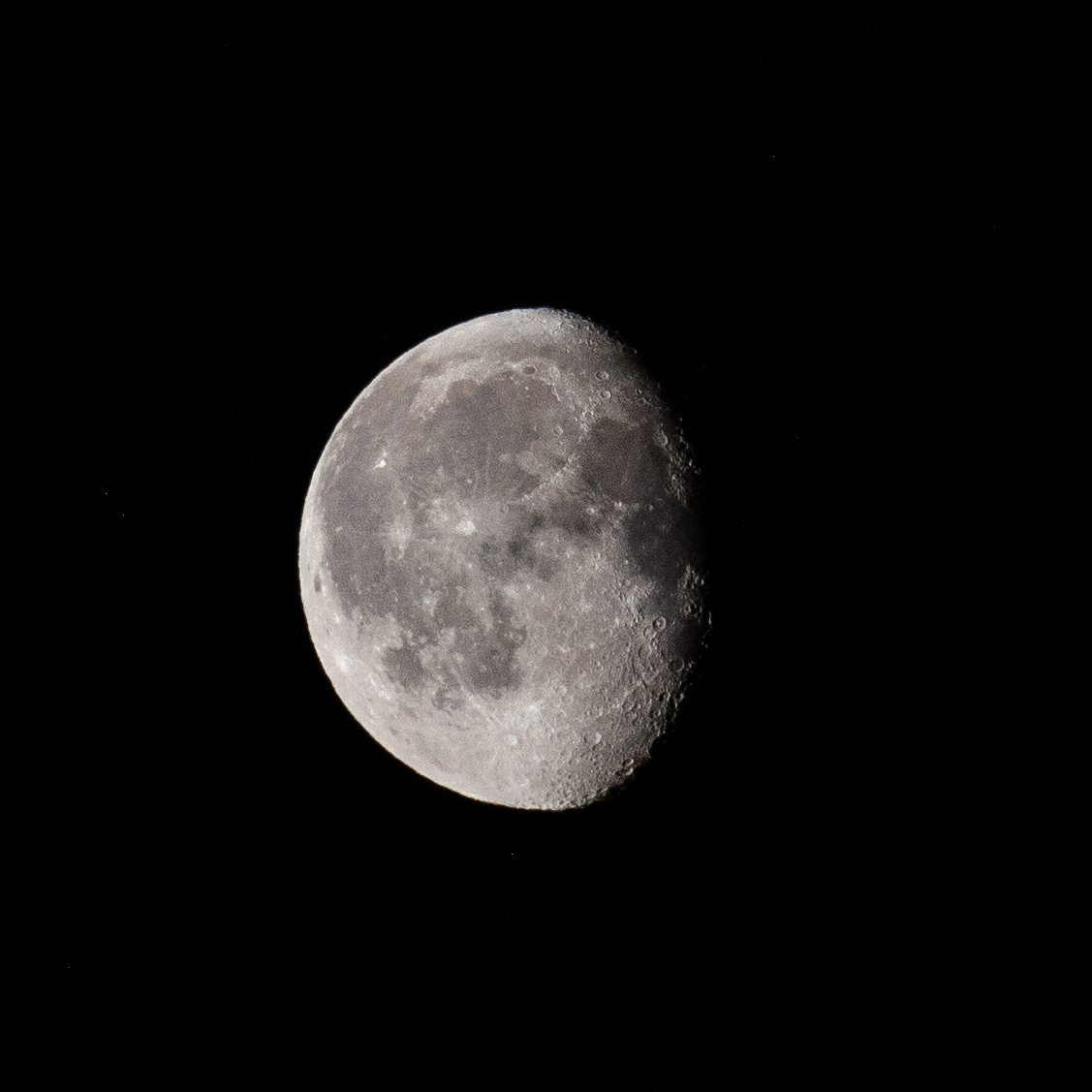 By Neil Armstrong - http://www.hq.nasa.gov/alsj/a11/AS11-40-5903HR.jpghttp://www.archive.org/details/AS11-40-5903 (TIFF image)NASA Image and Video Library, Public Domain, https://commons.wikimedia.org/w/index.php?curid=3847764
Earth and Moon
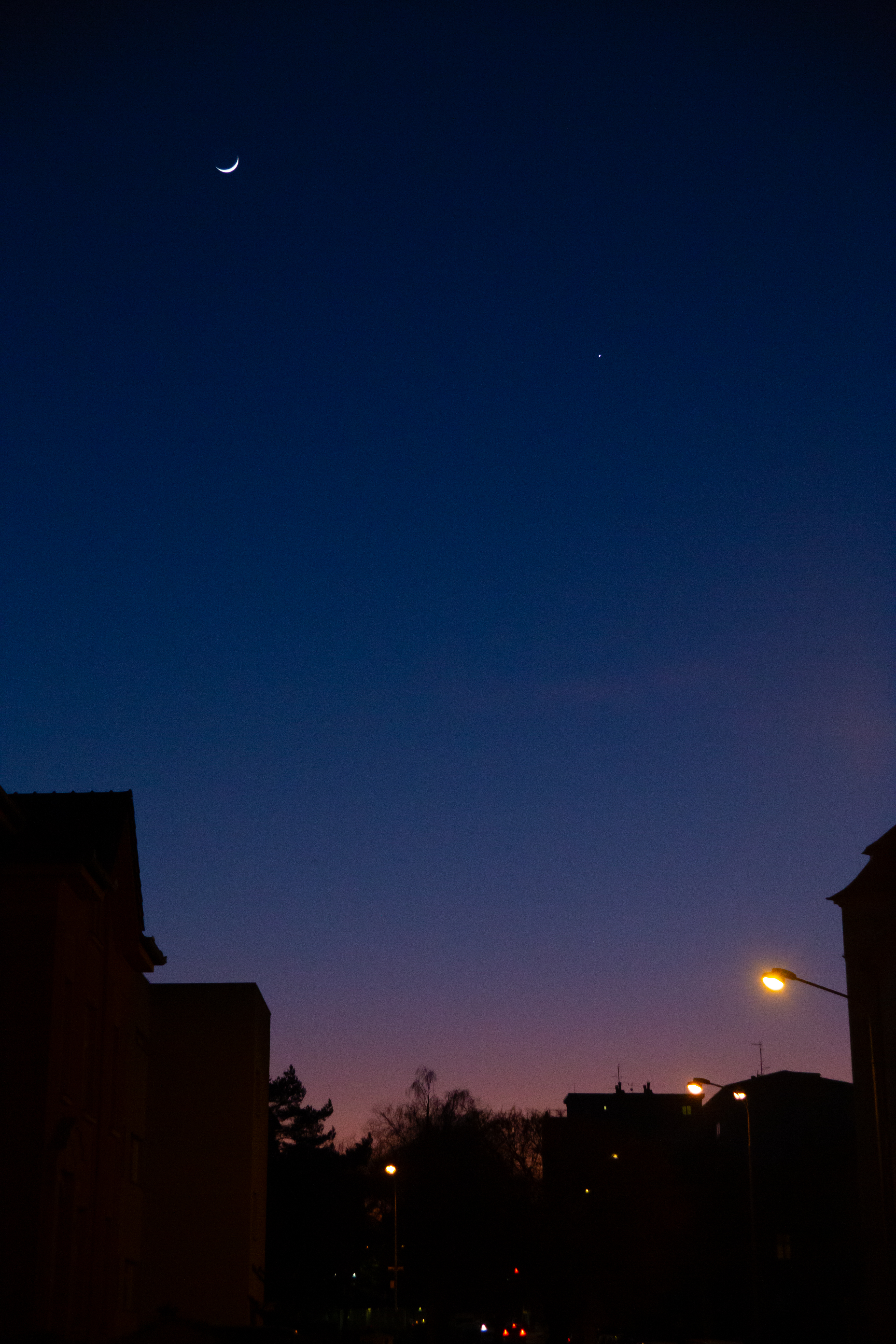 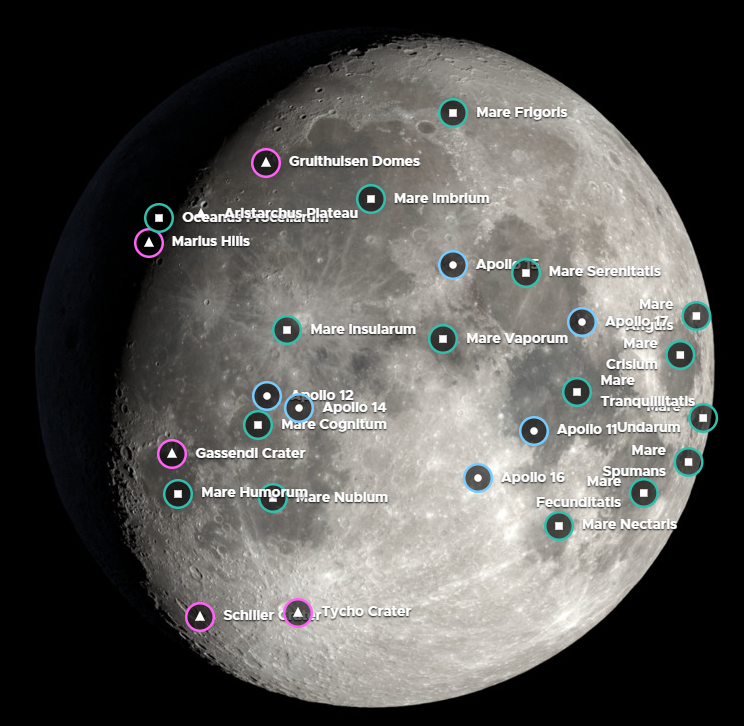 By Neil Armstrong - http://www.hq.nasa.gov/alsj/a11/AS11-40-5903HR.jpghttp://www.archive.org/details/AS11-40-5903 (TIFF image)NASA Image and Video Library, Public Domain, https://commons.wikimedia.org/w/index.php?curid=3847764
https://moon.nasa.gov/observe-the-moon-night/resources/moon-map/
Space: on the Moon, 1969
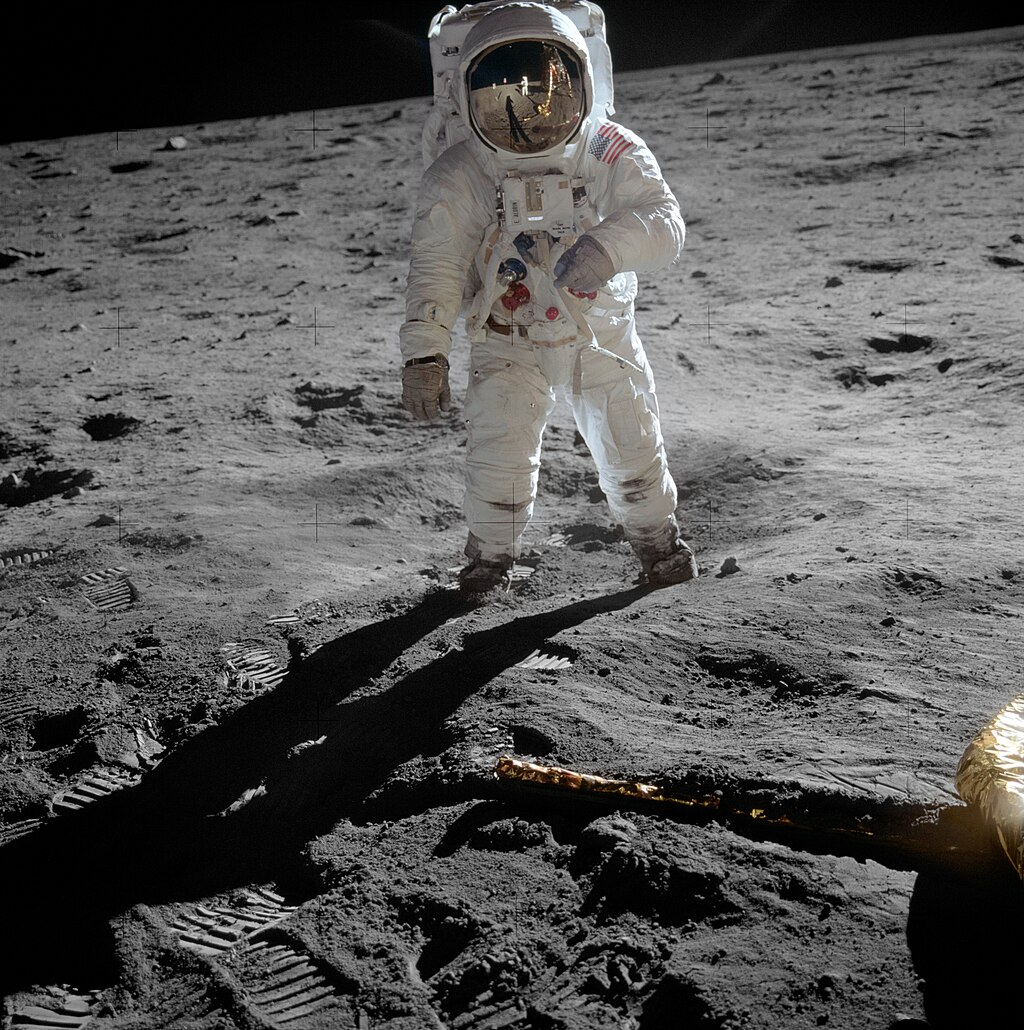 By Neil Armstrong - http://www.hq.nasa.gov/alsj/a11/AS11-40-5903HR.jpghttp://www.archive.org/details/AS11-40-5903 (TIFF image)NASA Image and Video Library, Public Domain, https://commons.wikimedia.org/w/index.php?curid=3847764
https://en.wikipedia.org/wiki/Apollo_11#/media/File:Aldrin_Apollo_11_original.jpg
Over the Moon 2025
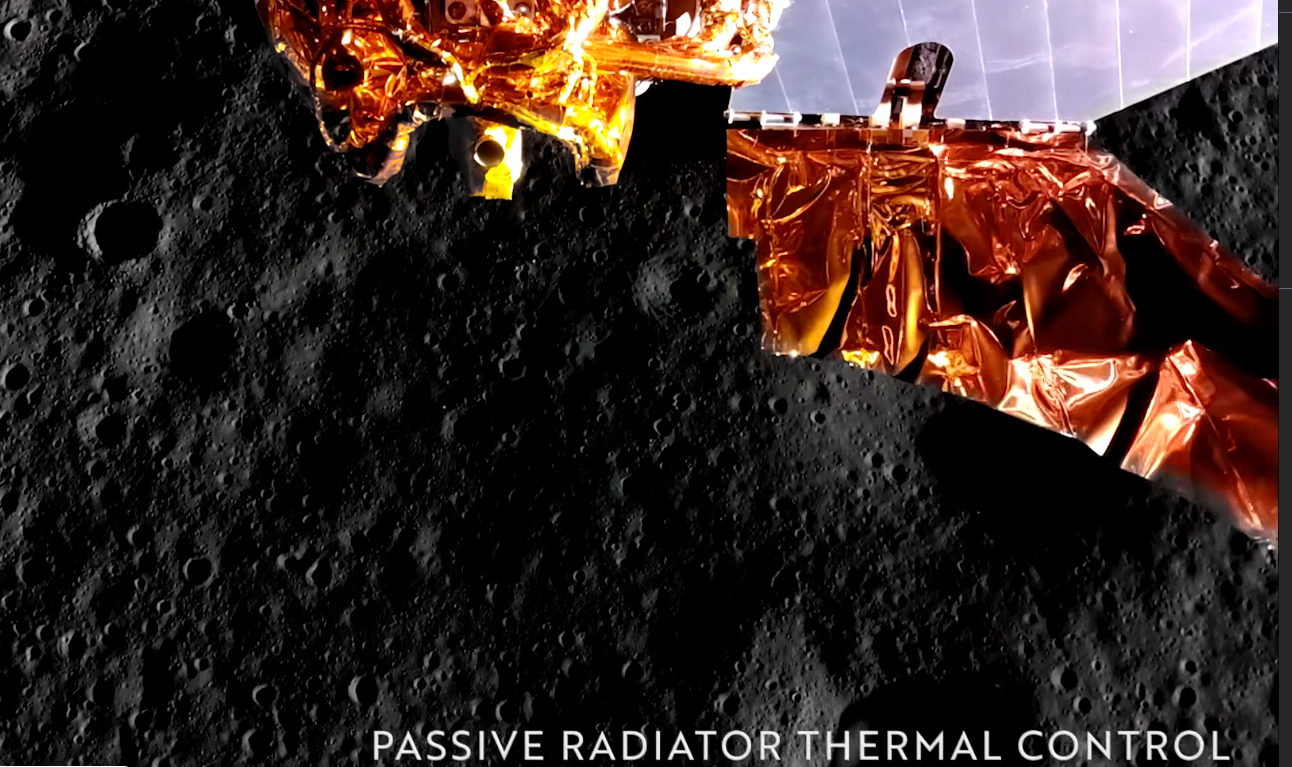 By Neil Armstrong - http://www.hq.nasa.gov/alsj/a11/AS11-40-5903HR.jpghttp://www.archive.org/details/AS11-40-5903 (TIFF image)NASA Image and Video Library, Public Domain, https://commons.wikimedia.org/w/index.php?curid=3847764
https://www.facebook.com/fireflyspace/videos/2043876426081325/
Blue Ghost by Firefly
Space weather (polární záře, Libavá, 2024)
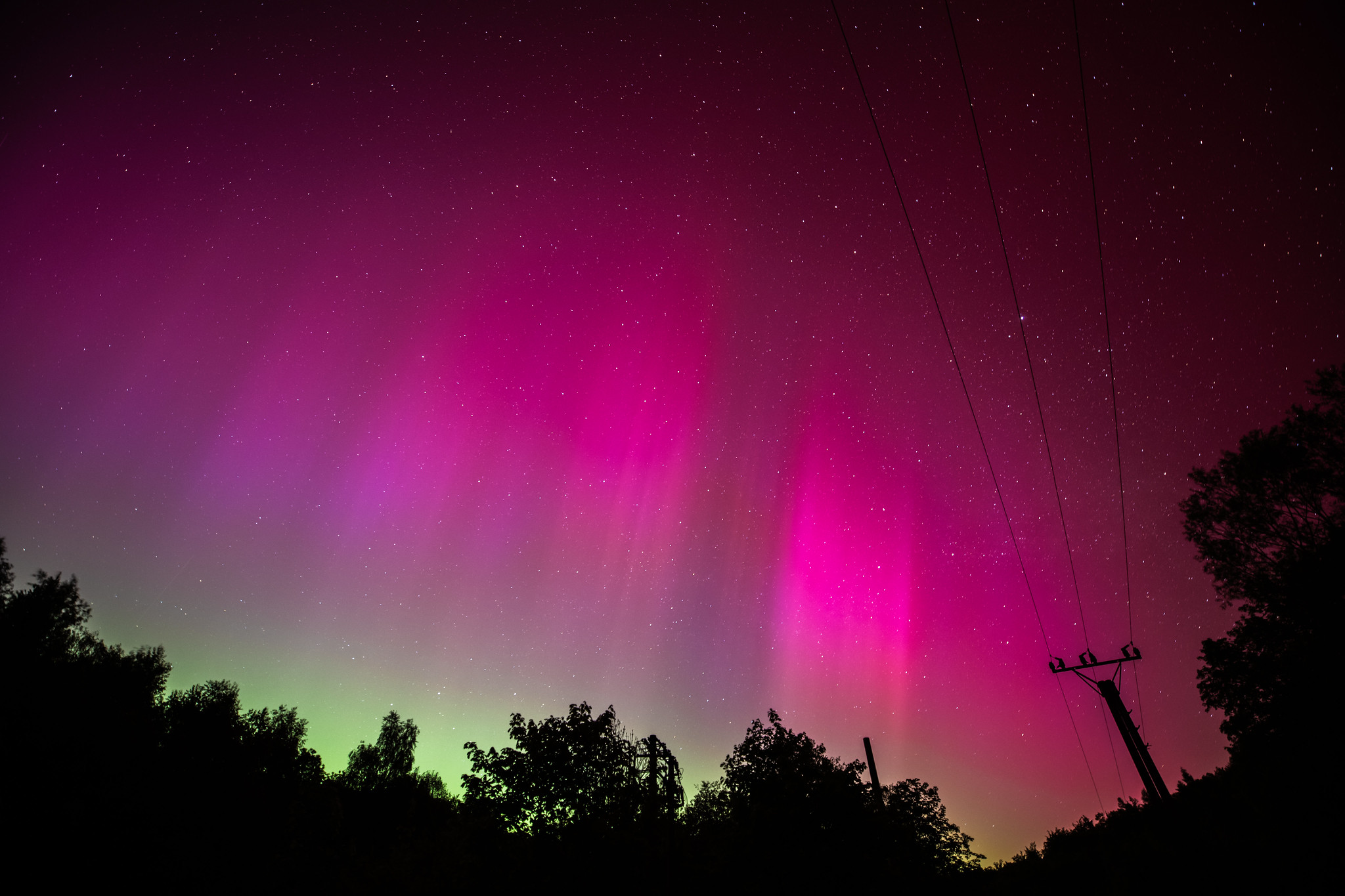 By Neil Armstrong - http://www.hq.nasa.gov/alsj/a11/AS11-40-5903HR.jpghttp://www.archive.org/details/AS11-40-5903 (TIFF image)NASA Image and Video Library, Public Domain, https://commons.wikimedia.org/w/index.php?curid=3847764
https://flic.kr/s/aHBqjBpRT7
Částice a ionizující záření
Částice nejsou kuličky!
Objekty mikrosvěta
Náhodnost měření
Pravděpodobnostní předpovědi
Kvantová mechanika
Kvantování možných hodnot fyzikálních veličin (energie, moment hybnosti...)
Dualizmus: částice i vlna
Neurčitost v rozptylu, Heisenbergovy relace neurčitosti
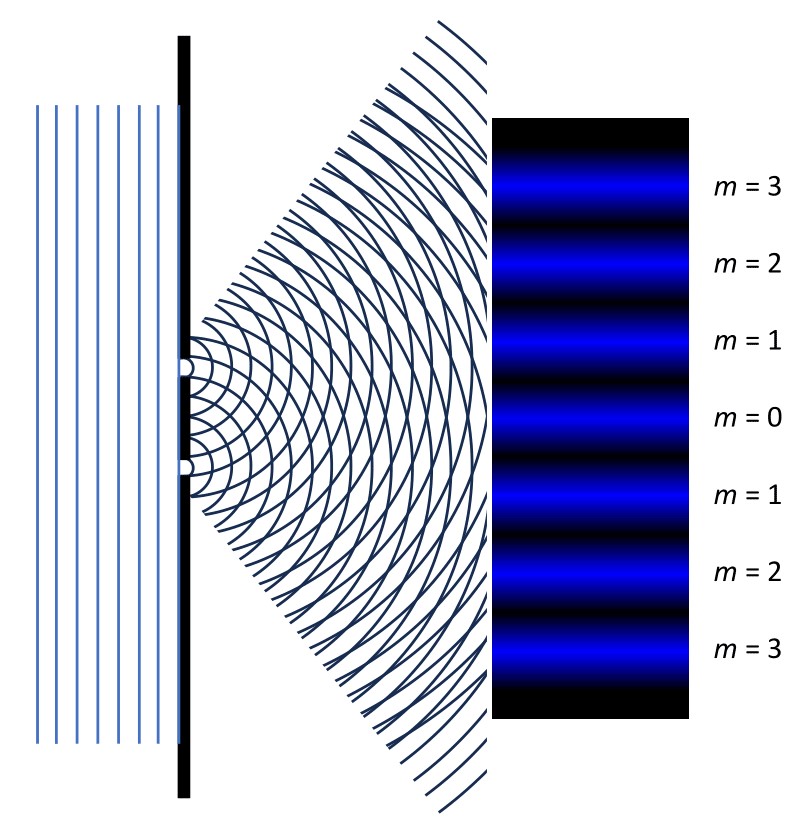 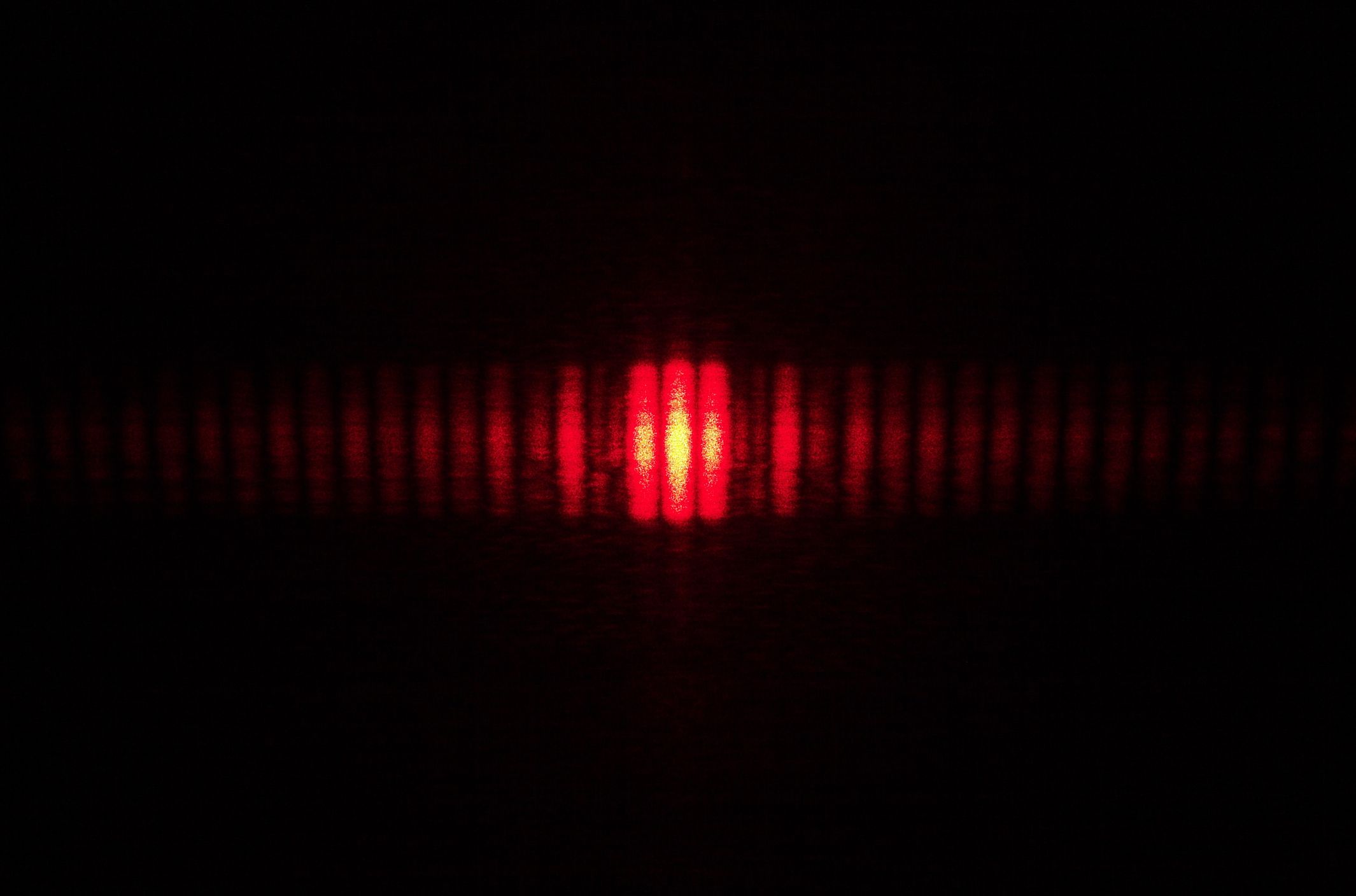 https://www.popularmechanics.com/science/a23710/double-slit-theory-everything/
https://lipa.physics.oregonstate.edu/sec_two-slit-interference.html
Jednotky energie
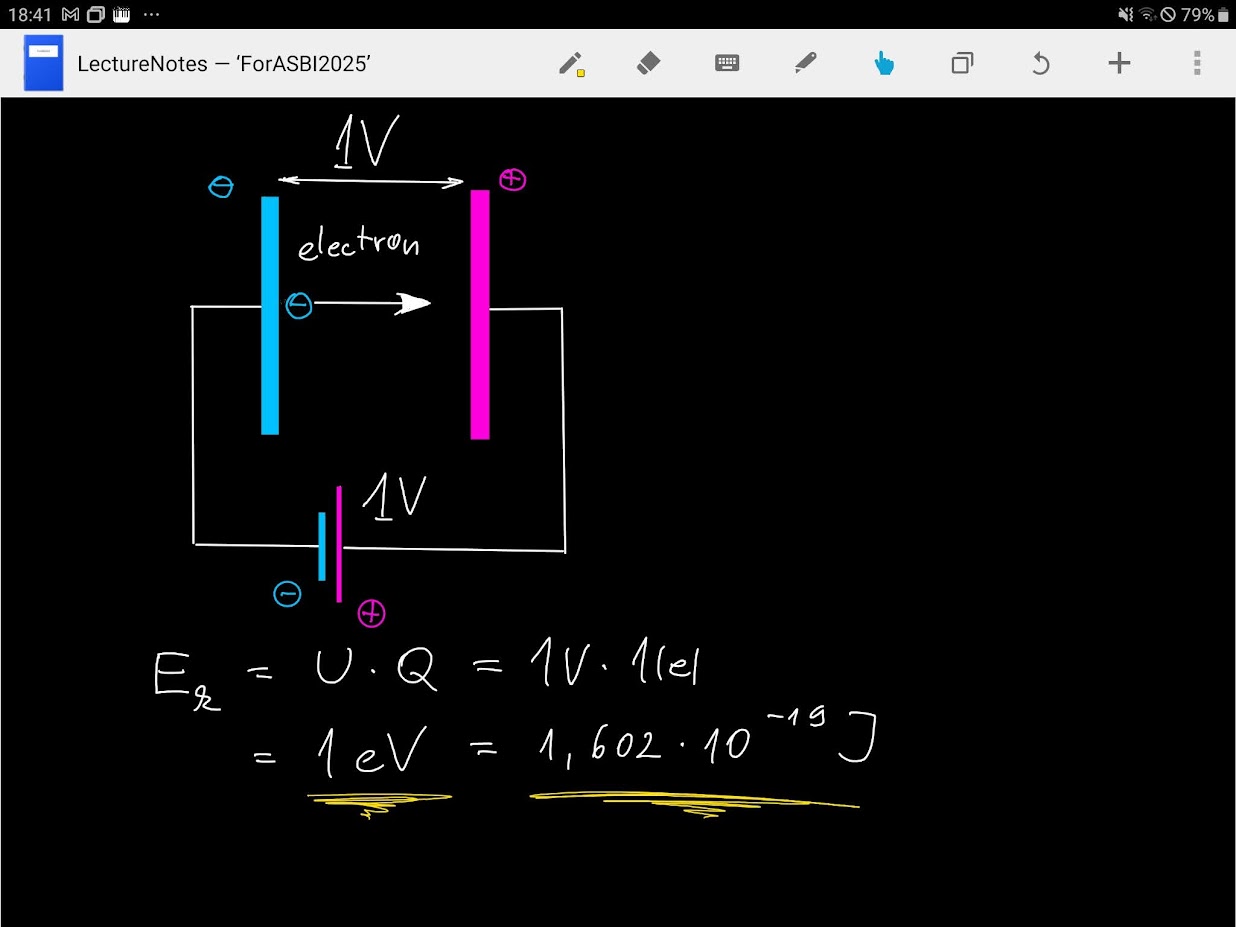 1 elektronvolt = 1.602 x 10-19 Joulů
Hmotnosti částic lze vyjádřit pomocí:
Klidová energie: E = mc2
Částice
Proton
Neutron
Elektronové antineutrino
Elektron
Foton
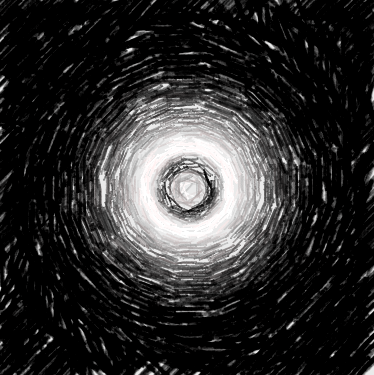 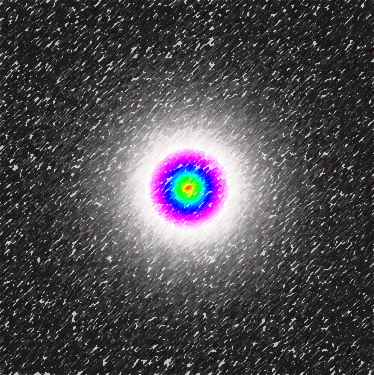 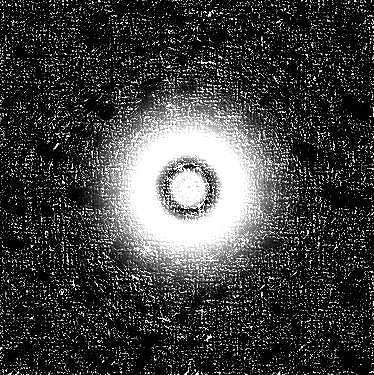 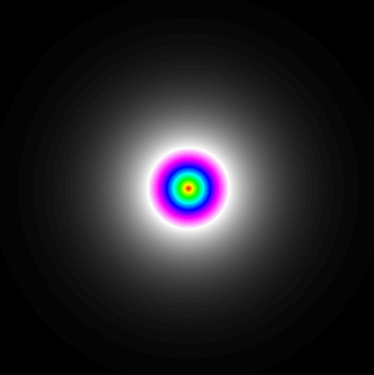 mνc2 < 1eV
mγc2 = 0
mec2 = 0.511 MeV
mpc2 = 938.3 MeV
mnc2 = 937.6 MeV
mnc2 - mpc2 = 1.3 MeV > mec2
Jednotky energie
1 elektronvolt = 1.602 x 10-19 Joulů
Antihmota
E = mc2  
Anihilace elektronu s pozitronem
Energie každého z fotonů je 0,511 MeV!
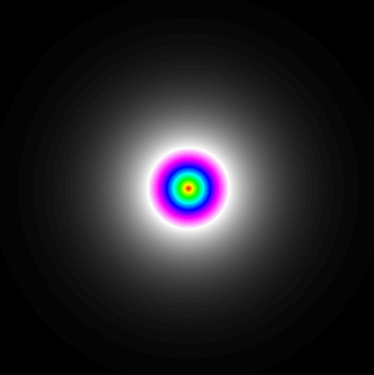 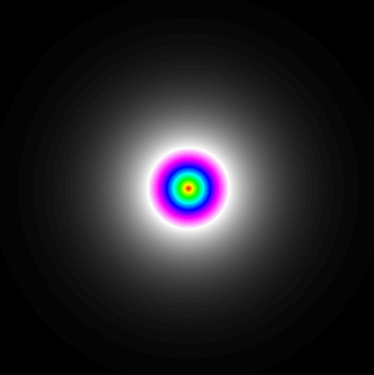 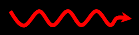 Atom vodíku – stojaté vlny elektronů kolem jádra
Vizualizace -- model podle kvantové mechaniky
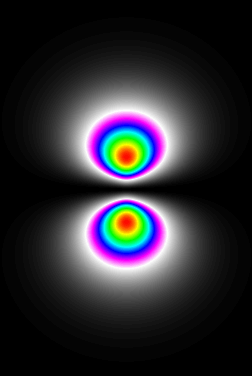 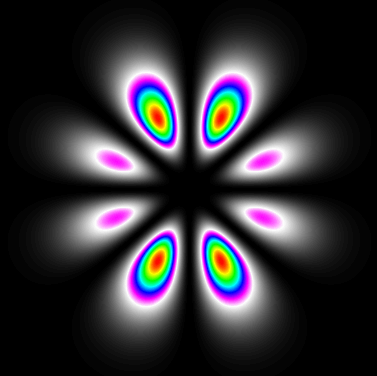 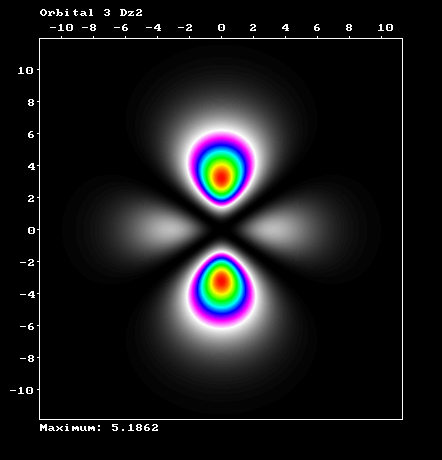 Energie přechodů mezi hladinami: řádově 10 – 100 eV
10-10 m
Atom vodíku – stojaté vlny elektronů kolem jádra
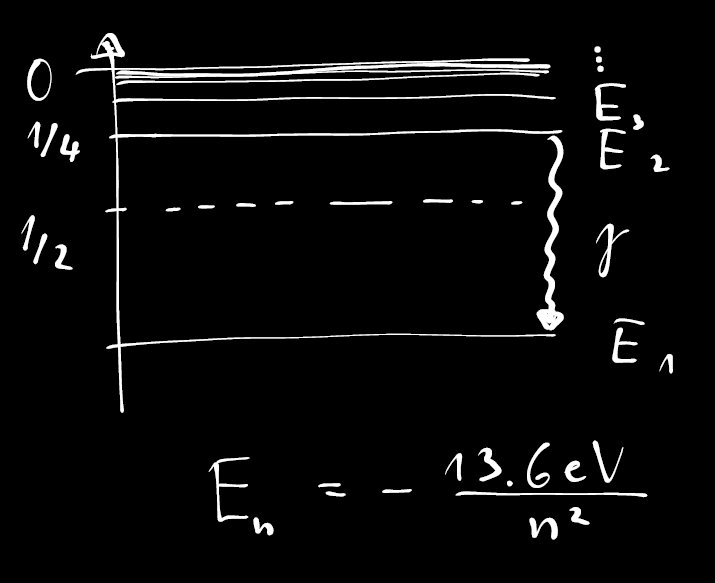 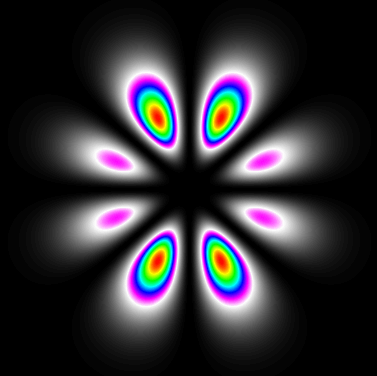 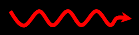 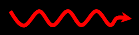 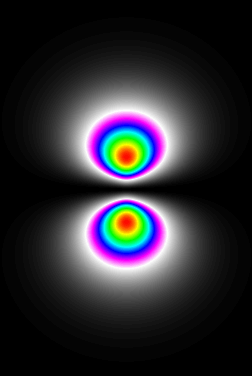 Energie přechodů mezi hladinami: řádově 10 – 100 eV
10-10 m
Jádro – protony a neutrony
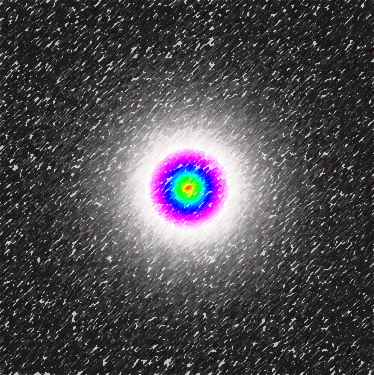 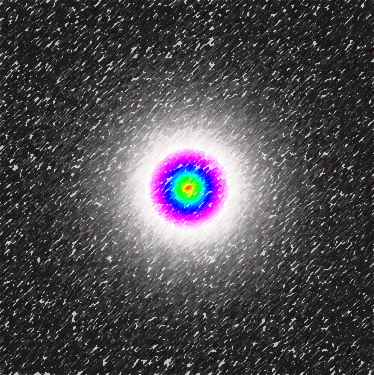 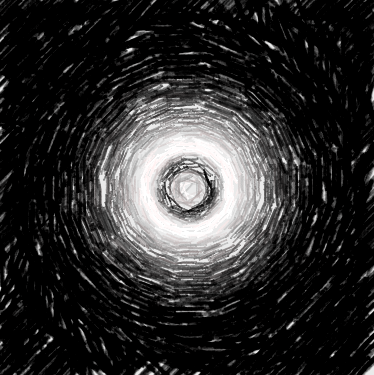 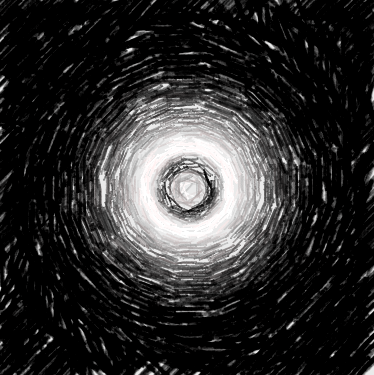 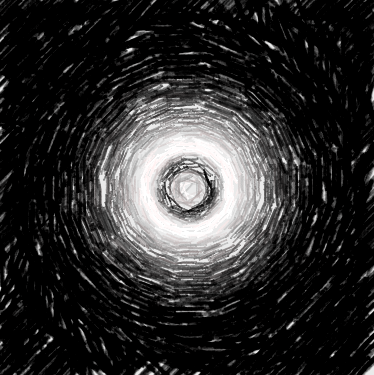 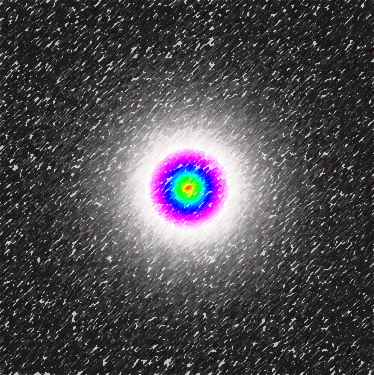 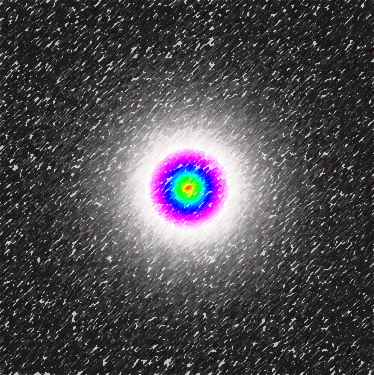 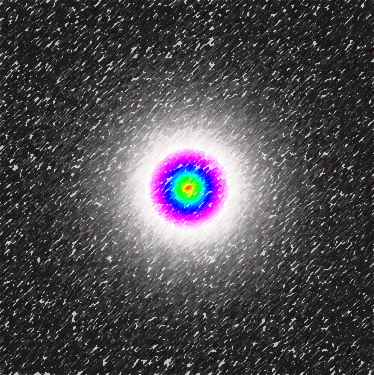 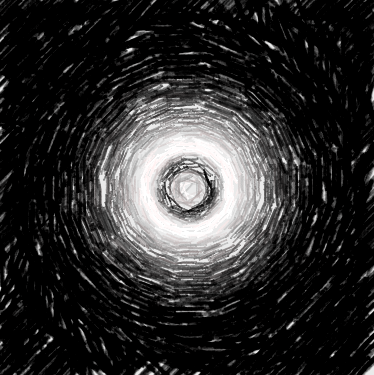 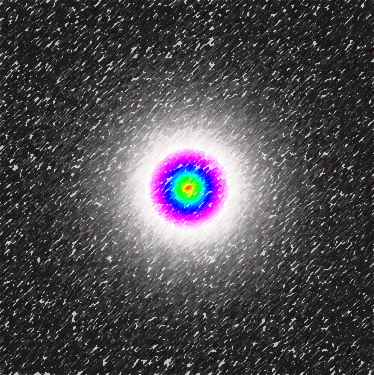 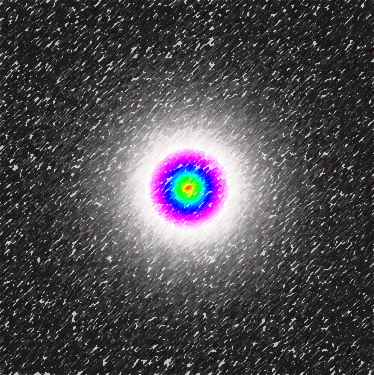 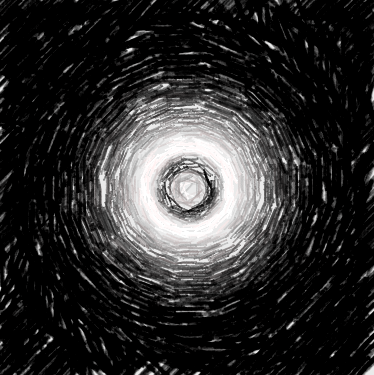 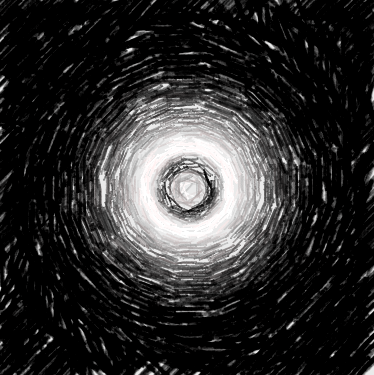 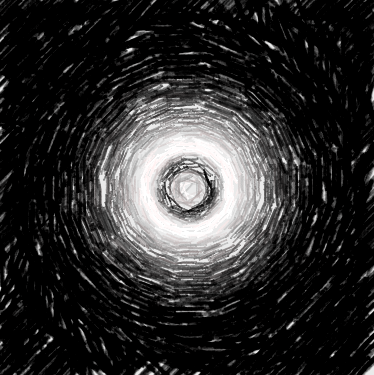 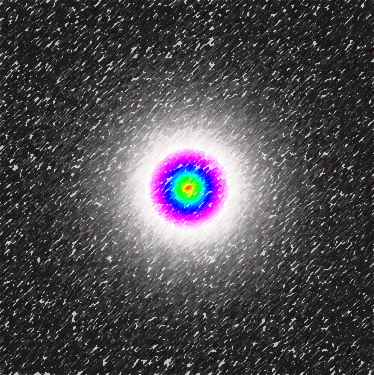 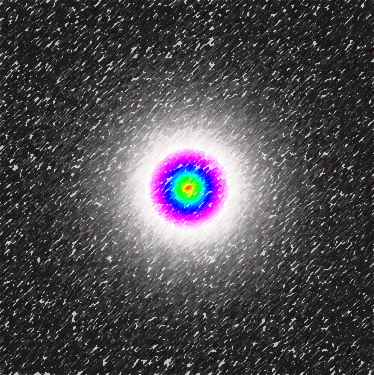 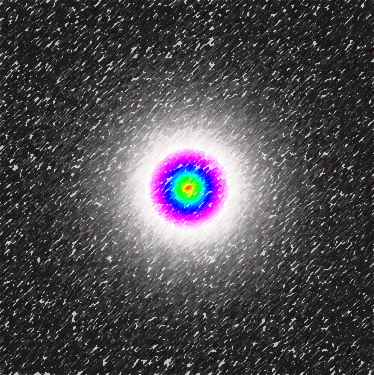 Jádro je vázaný stav neutronů a protonů.
Panuje zde silná, jaderná, interakce, která má jen krátký dosah.
Proto je jádro vázáno do malého objemu (stotisíckrát menší než atom).
Typické energie 1 – 10 MeV!
10-14 m
Rozpad volného neutronu
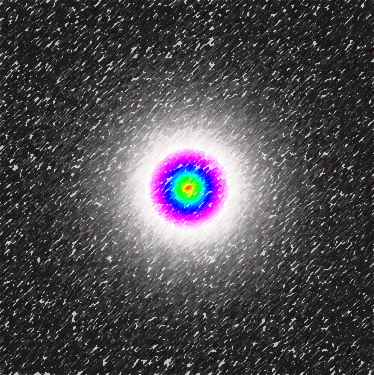 Proton
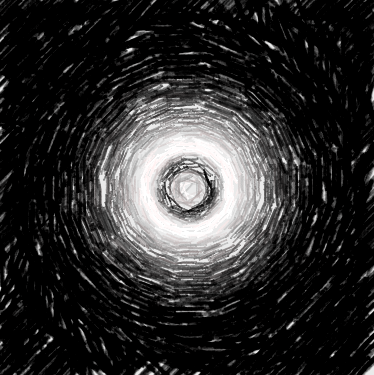 Neutron
Elektron
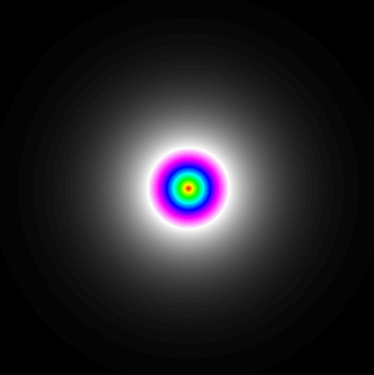 Elektronové antineutrino
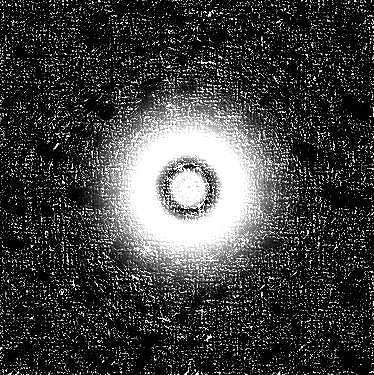 Rozpad protonu (energeticky lze v jádře)
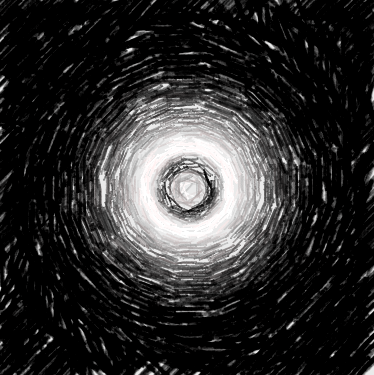 Neutron
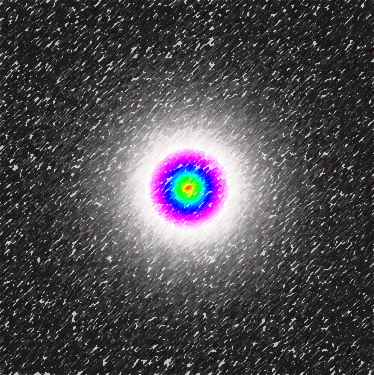 Proton
Pozitron
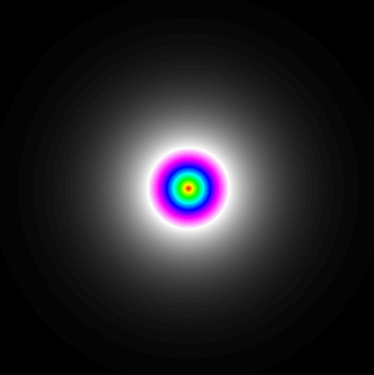 Elektronové neutrino
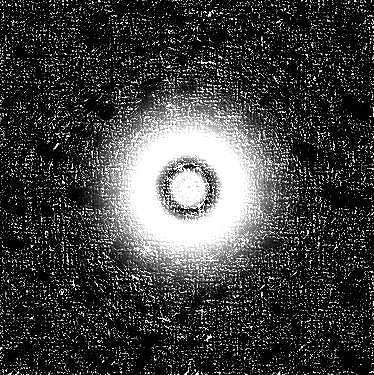 Rozpad atomu
Elektron
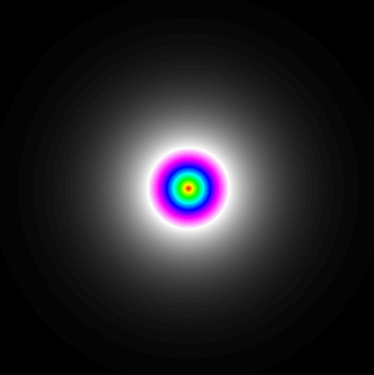 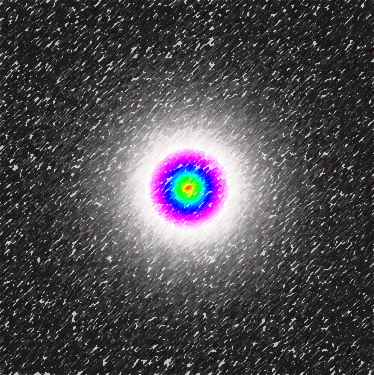 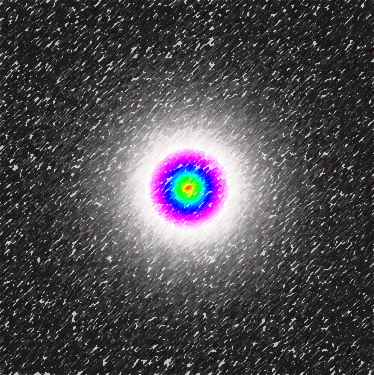 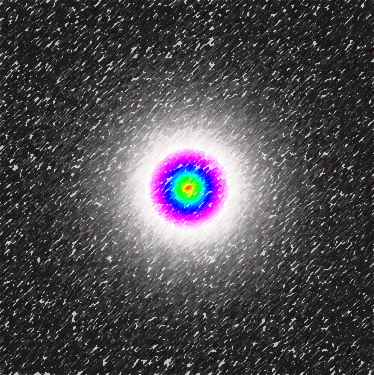 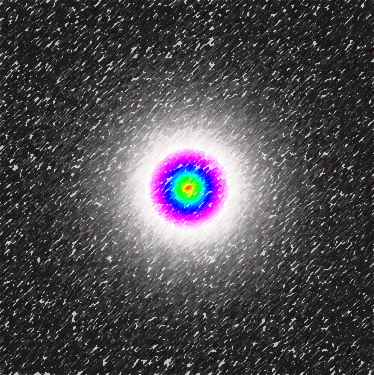 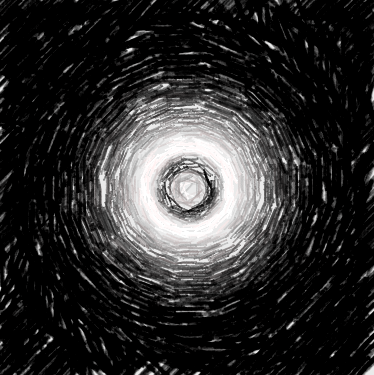 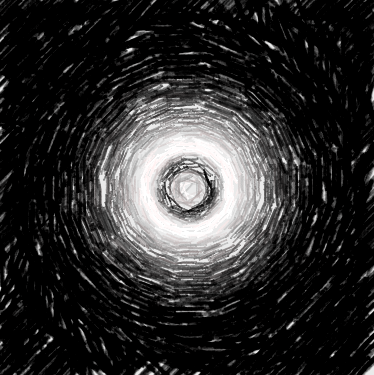 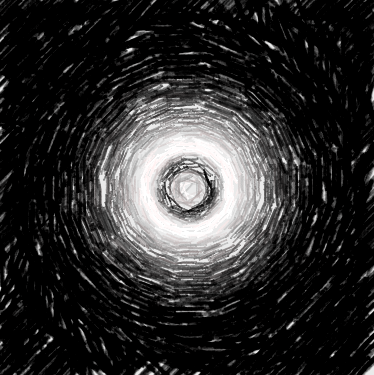 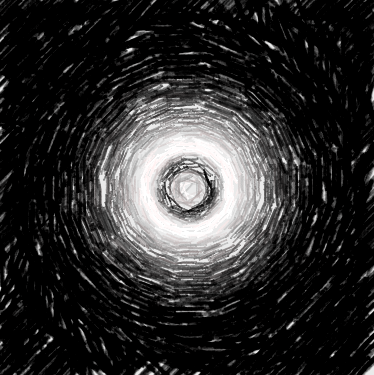 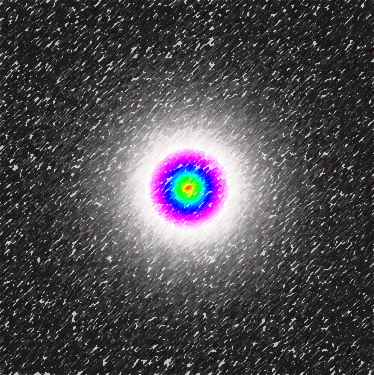 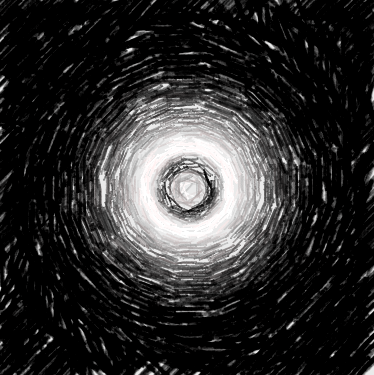 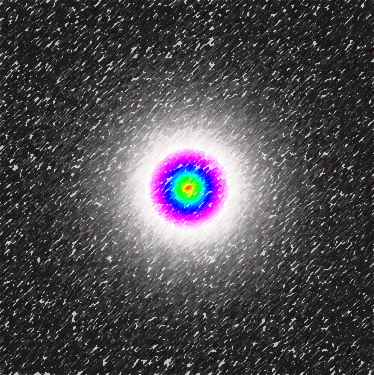 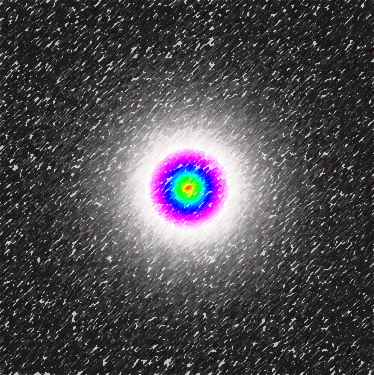 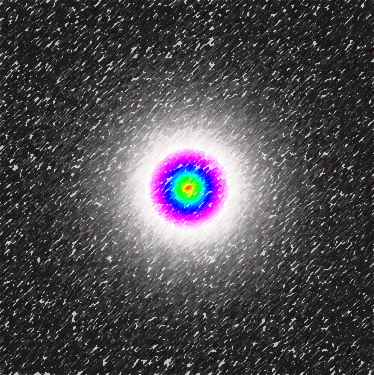 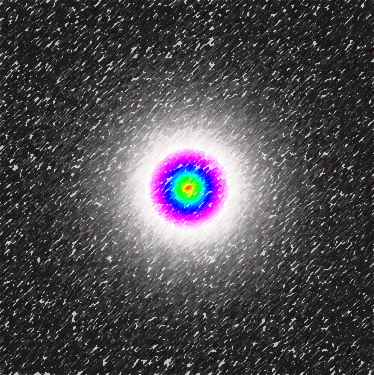 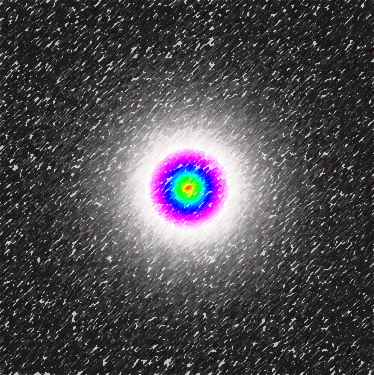 Gama
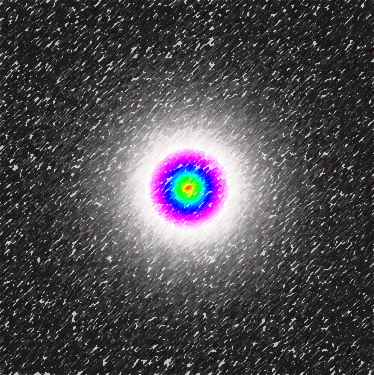 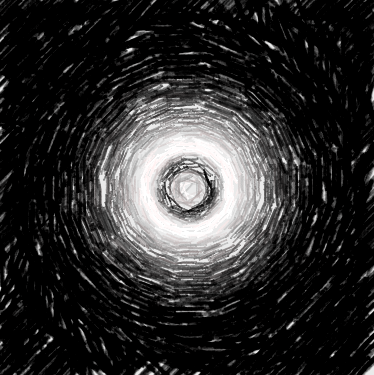 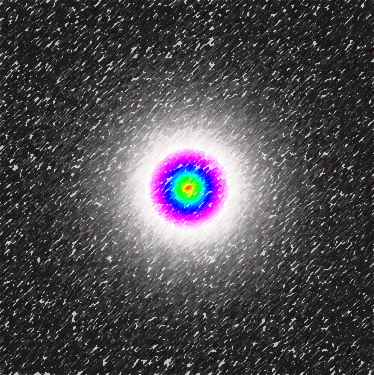 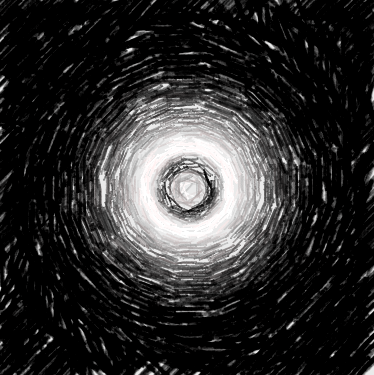 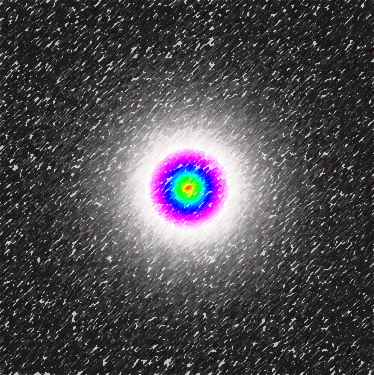 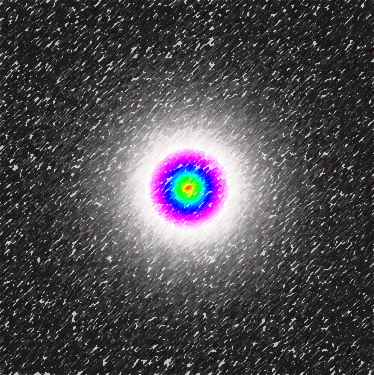 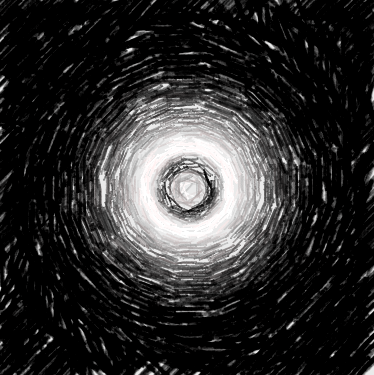 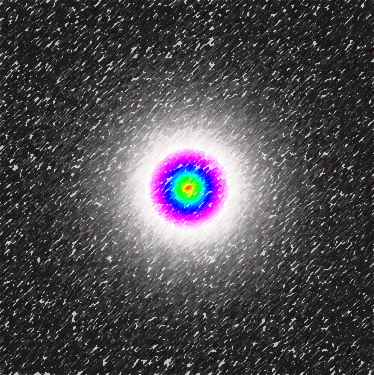 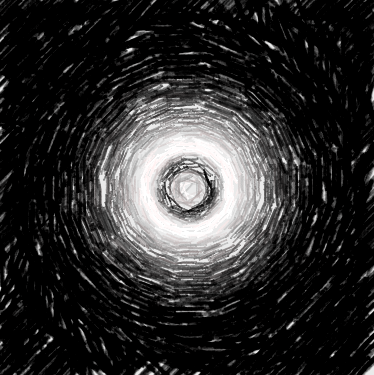 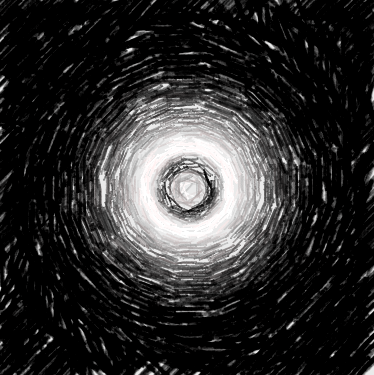 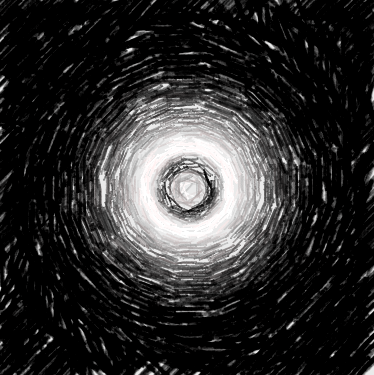 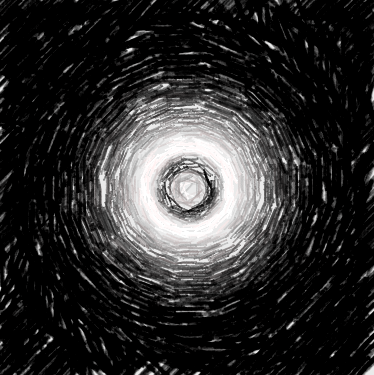 Foton
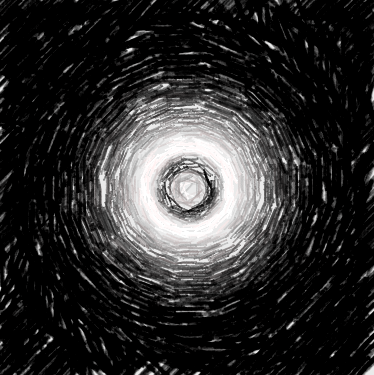 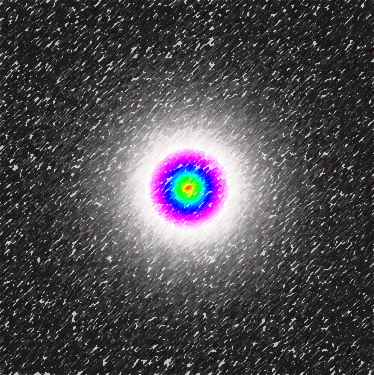 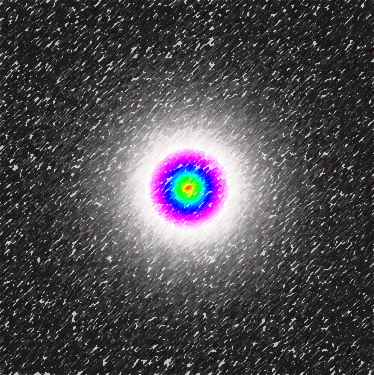 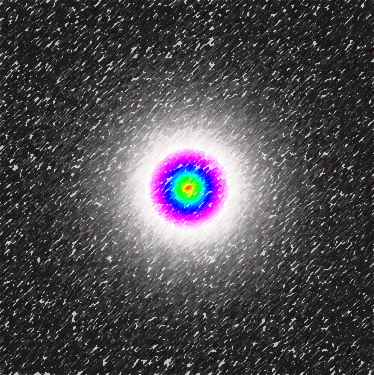 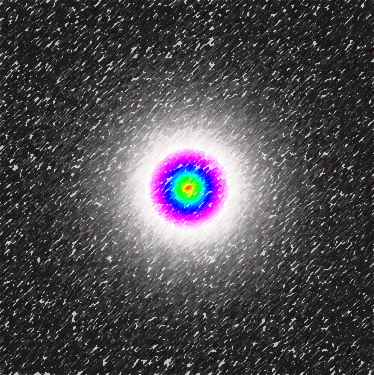 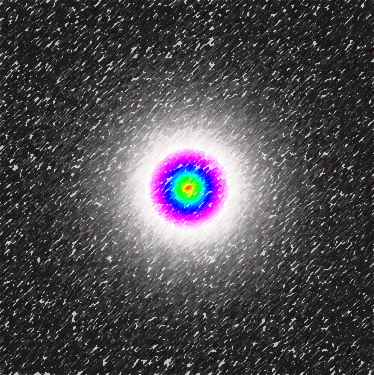 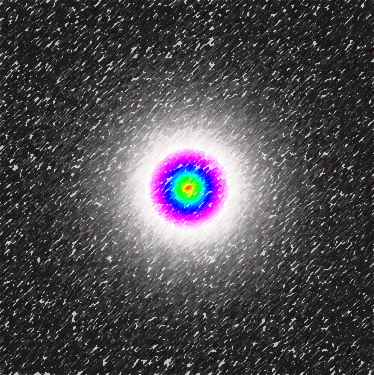 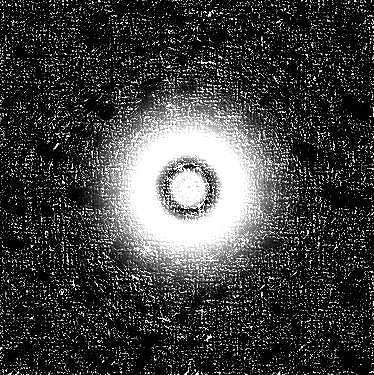 Elektronové antineutrino
Elektron v jádře předtím nebyl. Prostě vznikl. Částice vznikají a zanikají.
10-14 m
Radioaktivita
Fúze vs. štěpení
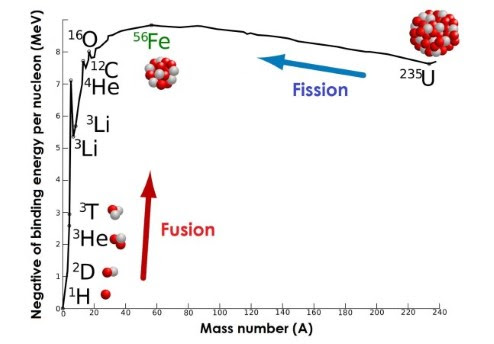 http://www.thestargarden.co.uk/Nuclear-physics.html
Syntéza prvků ve hvězdách
pp řetězec
CNO cyklus
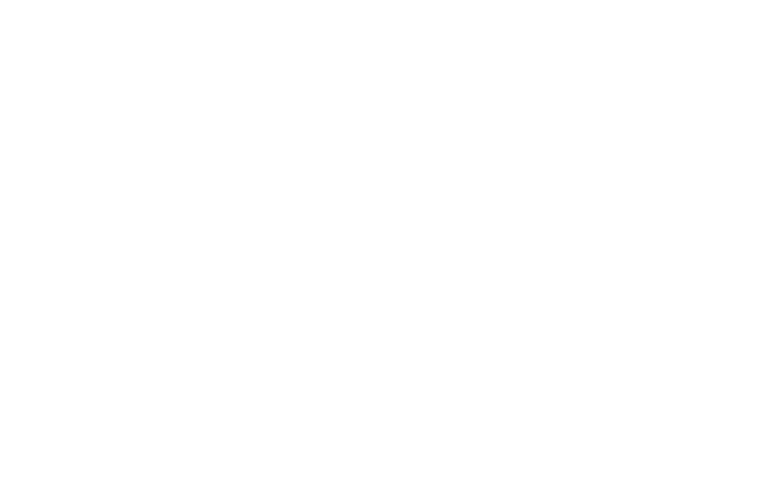 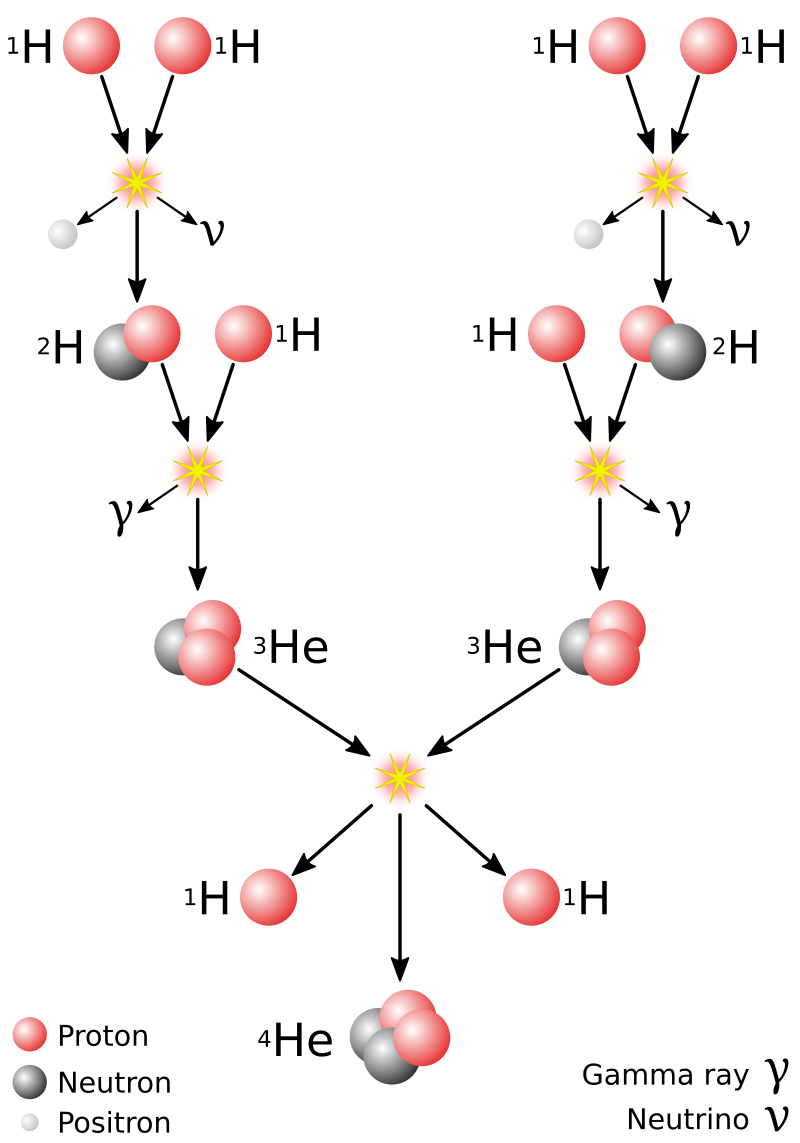 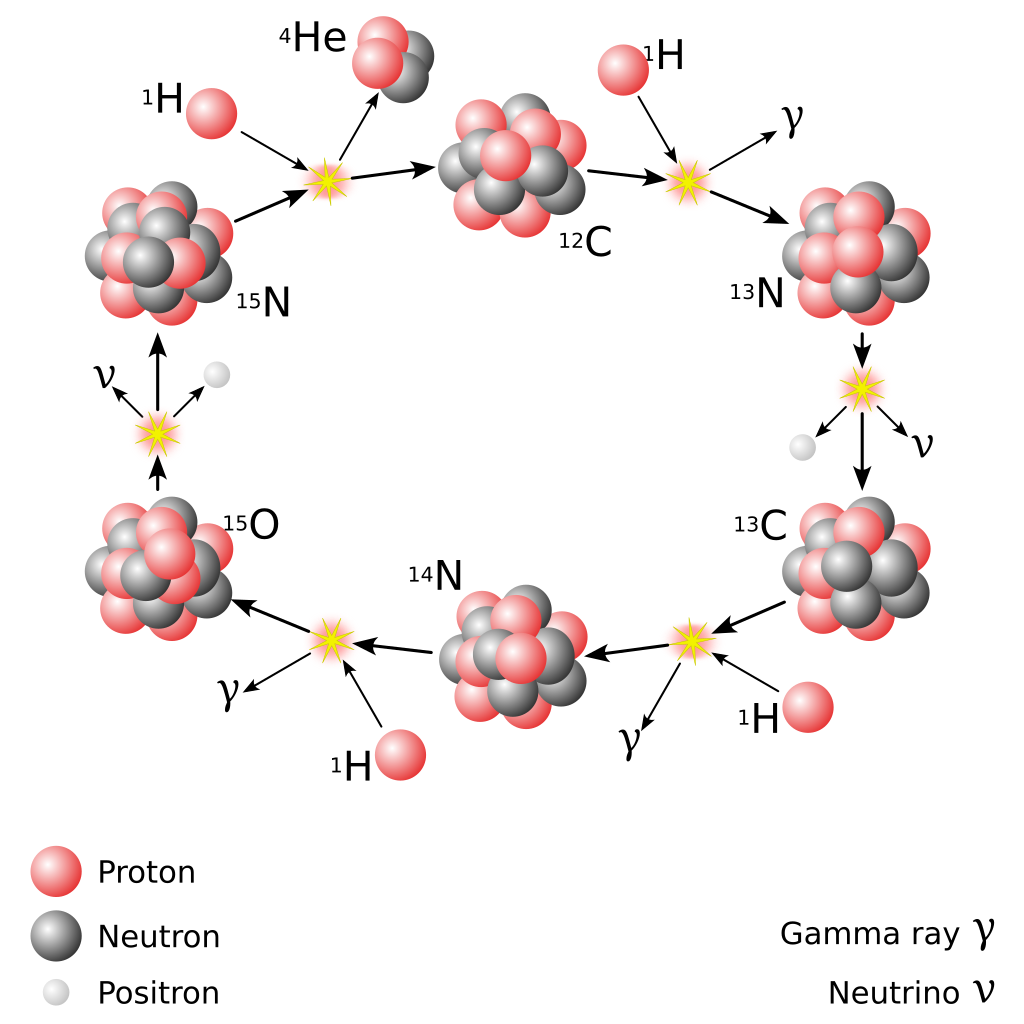 https://en.wikipedia.org/wiki/Proton%E2%80%93proton_chain
https://en.wikipedia.org/wiki/CNO_cycle
http://www.thestargarden.co.uk/Nuclear-physics.html
Částicová kamerka MX-10
Křemíkový čip 256 x 256 pixelů, 1,4 cm x 1,4 cm, tloušťky cca 0,3 mm.
Digitální fotoaparát, který v reálném čase “vidí“ stopy částic.
Vyvinut v laboratoři CERN ve spolupráci s UTEF ČVUT.
Edukační verzi prodávala firma JABLOTRON. Nyní ADVACAM.
Profesionální verze létá i na ISS:)
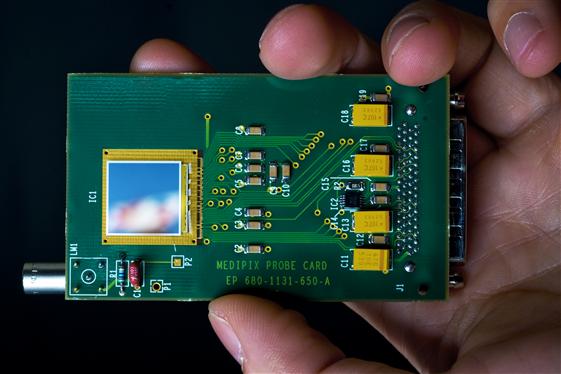 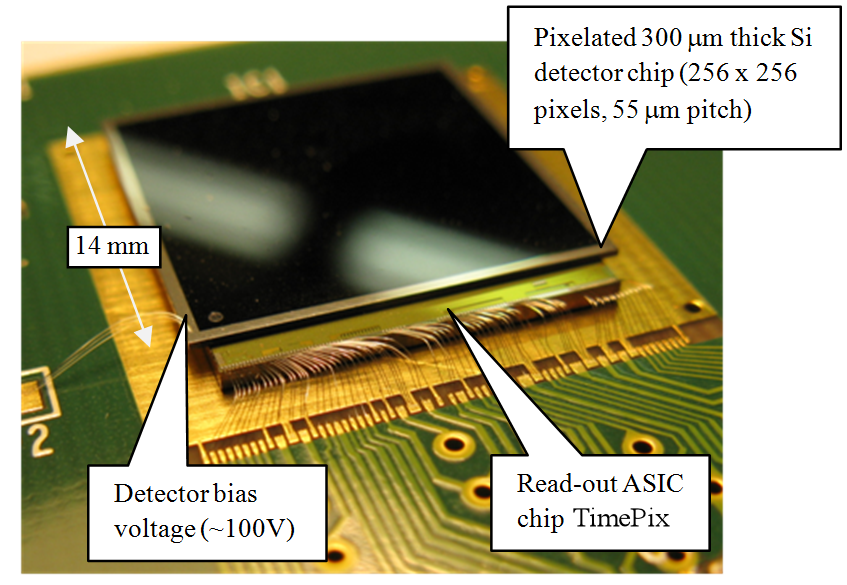 Umělé zdroje záření
Americium 241Am, poločas rozpadu T1/2  = 433 let.
Školní zdroj alfa a gama záření.
Aktivita: 
10 tisíc rozpadů za sekundu (alfa verze).
300 tisíc rozpadů za sekundu (gama verze).
241Am -> 237Np + 4alfa
Extrahuje se z jaderných reaktorů.
Používá se v detektorech kouře.
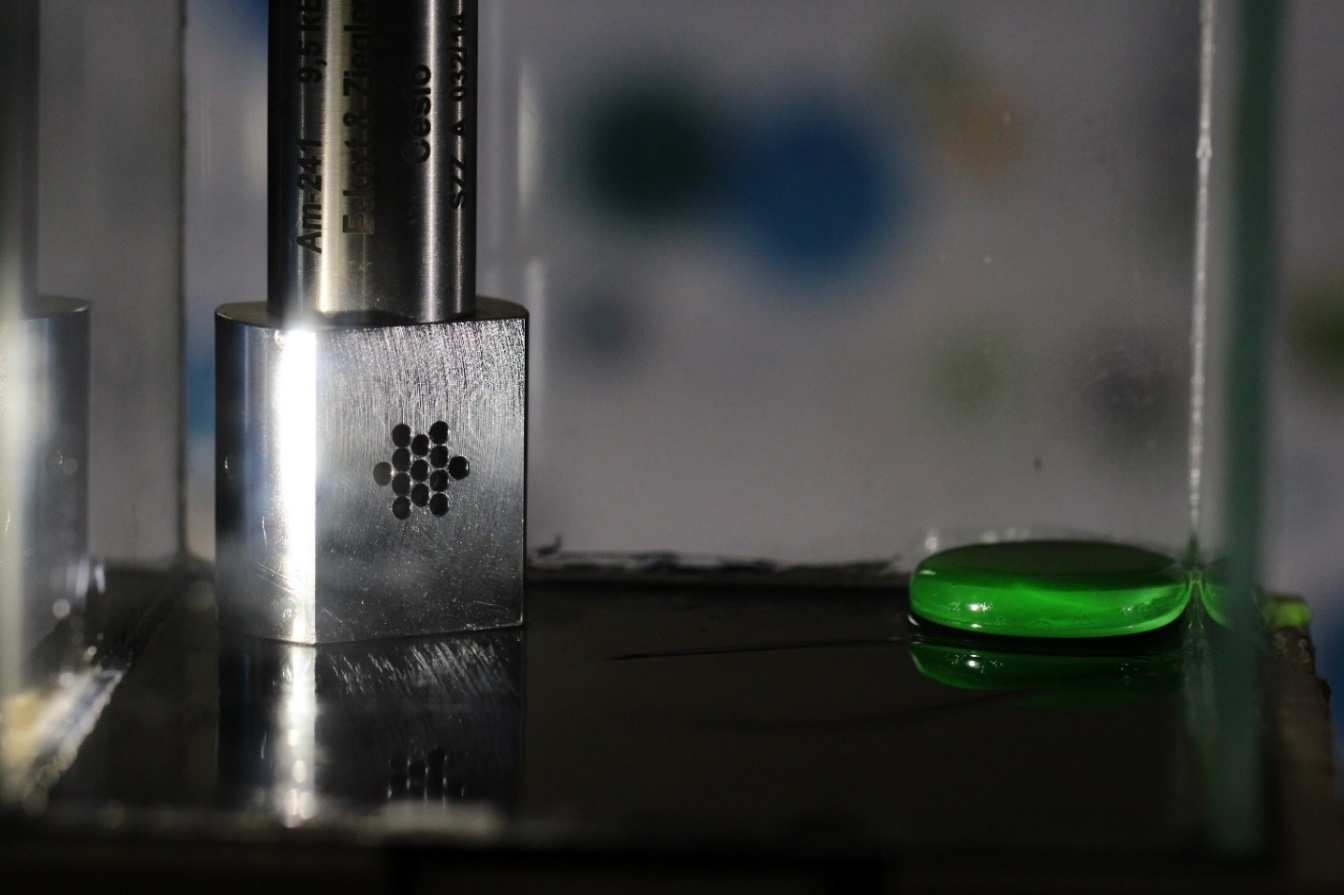 Uranové sklíčko (příměs oxidu uraničitého). 
238U: T1/2  = 4,5 mld. let
Zdroj alfa, beta, gama záření
Ionizační ztráty těžkých částic
Gama
Záření gama: velmi energetické fotony (rentgenové záření a tvrdší záření).
Jde o doprovodné záření, které doprovází většinu beta a alfa rozpadů.
Gama foton může být pohlcen v jednom pixelu.
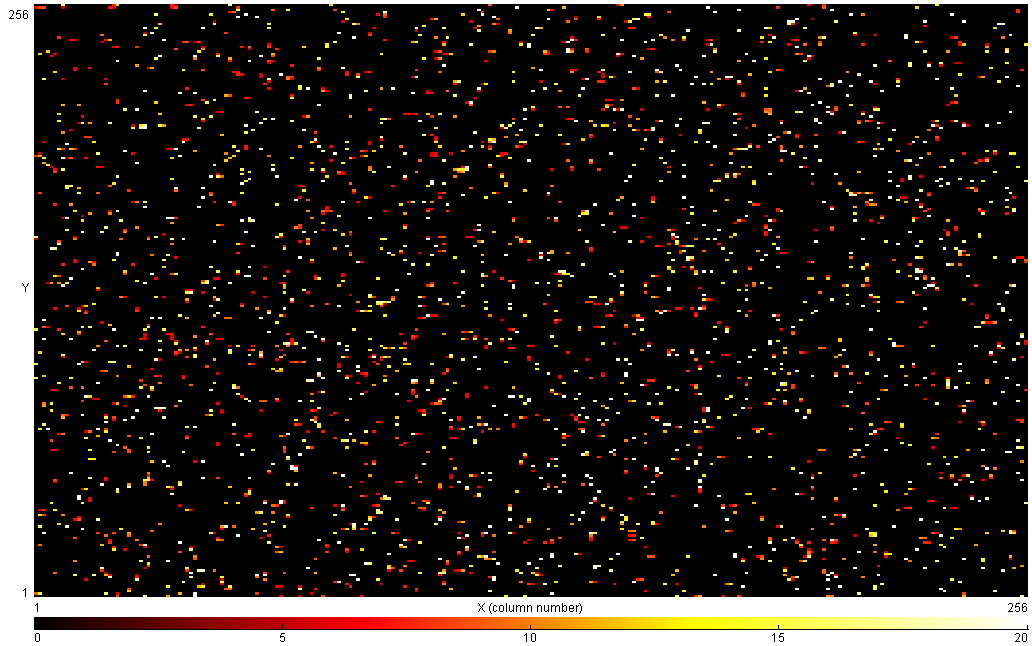 Beta
Záření beta: elektrony, které vyletují z jádra po jeho přeměně v jiné jádro.
Beta mínus: elektrony, z jader s přebytkem neutronů (uran).
Beta plus: pozitrony, z jader s přebytkem protonů, většinou umělé izotopy (vyrábějí se např. v cyklotronech v nemocnicích pro výrobu radiofarmak pro zobrazovací metody typu PET, Positron Emission Tomography)
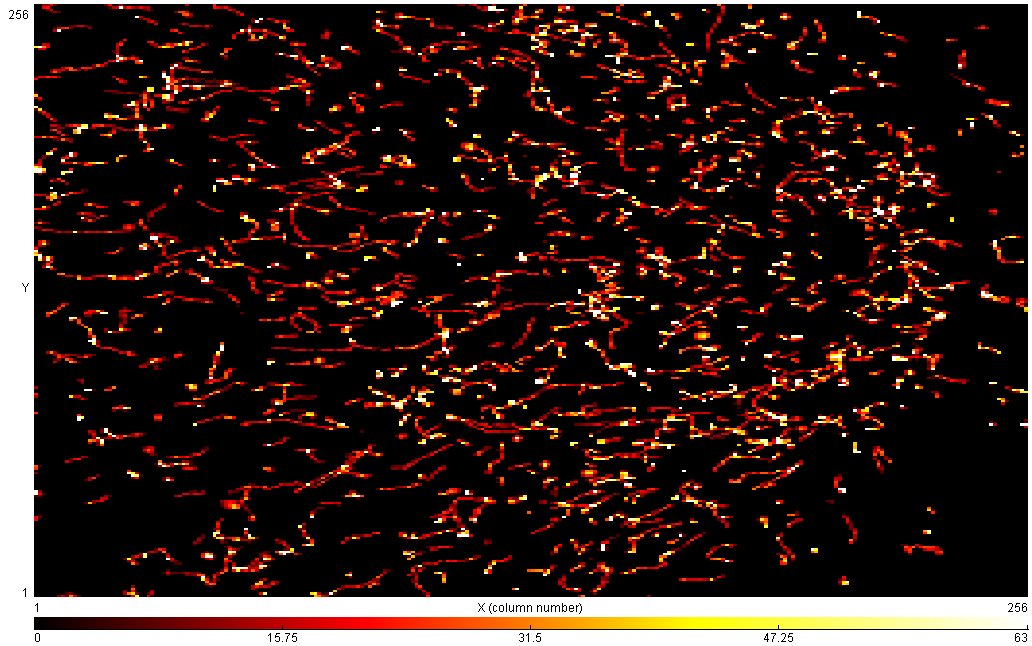 Alchymisté by se divili: prvky se radioaktivní přeměnou mění na jiné zcela běžně, a to i v našich tělech!
Alfa
Alfa částice: jádra hélia, která vyletují z jiných těžkých jader, čímž vznikají stabilnější jádra.
Alfa částice se v křemíku zastaví (i ve vzduchu uletí jen několik cm)
Vyražené ionizované elektrony v křemíku se „rozlijí“ do sousedních pixelů a způsobí širokou kruhovou stopu.
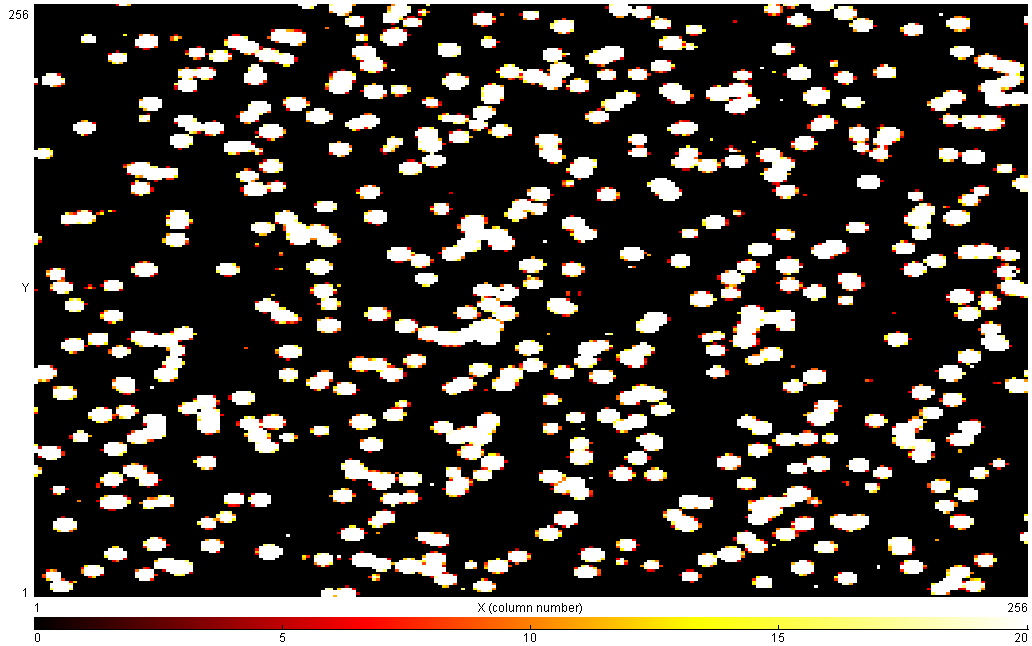 Alfa rozpadem se přeměňují velmi těžké prvky, např. uran, radon, polonium, rádium…
Bombardováním zlaté fólie alfa částicemi objevil Ernest Rutherford atomové jádro!
Alfa částice se občas odrazily zpět, což nešlo vysvětlit jinak, než že většina hmotnosti atomu je v nějakém velmi malém hmotném centru.
Jak částice vidí kamera MX-10
Alfa
Beta
Gama
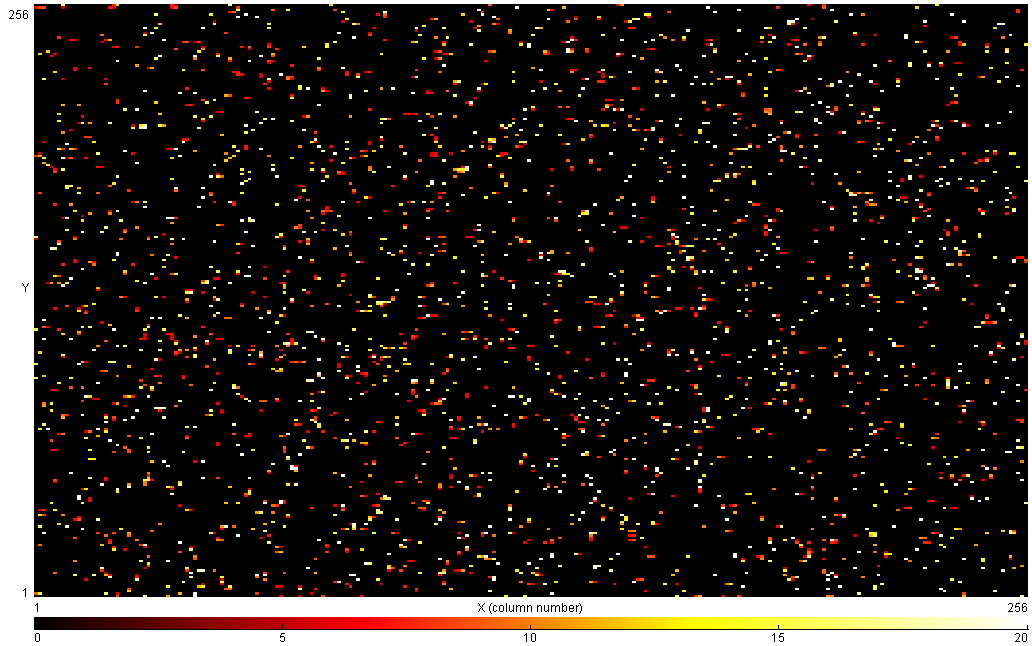 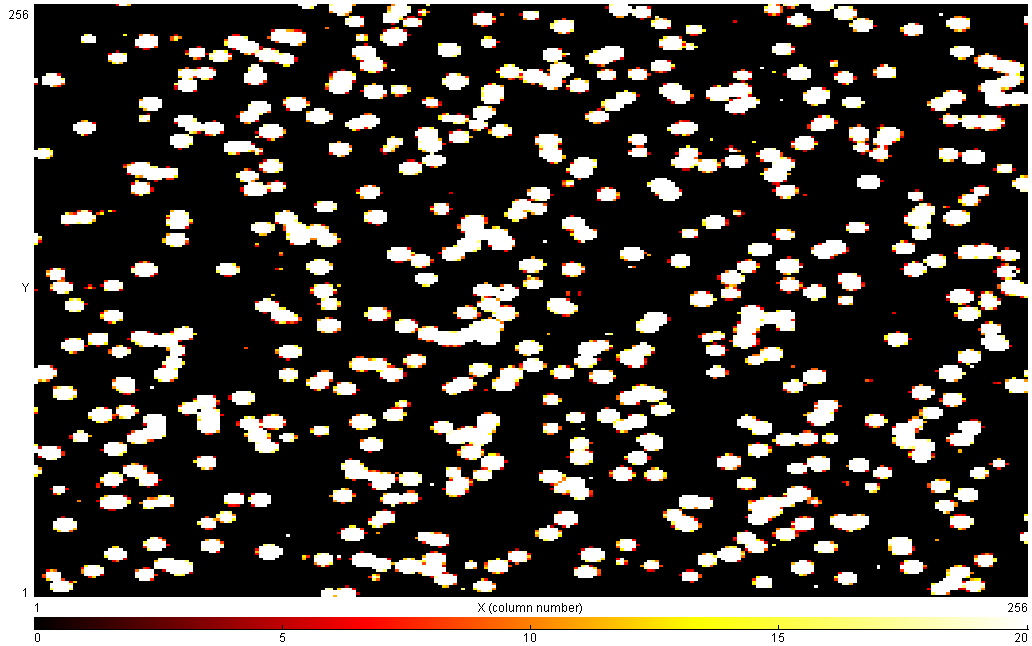 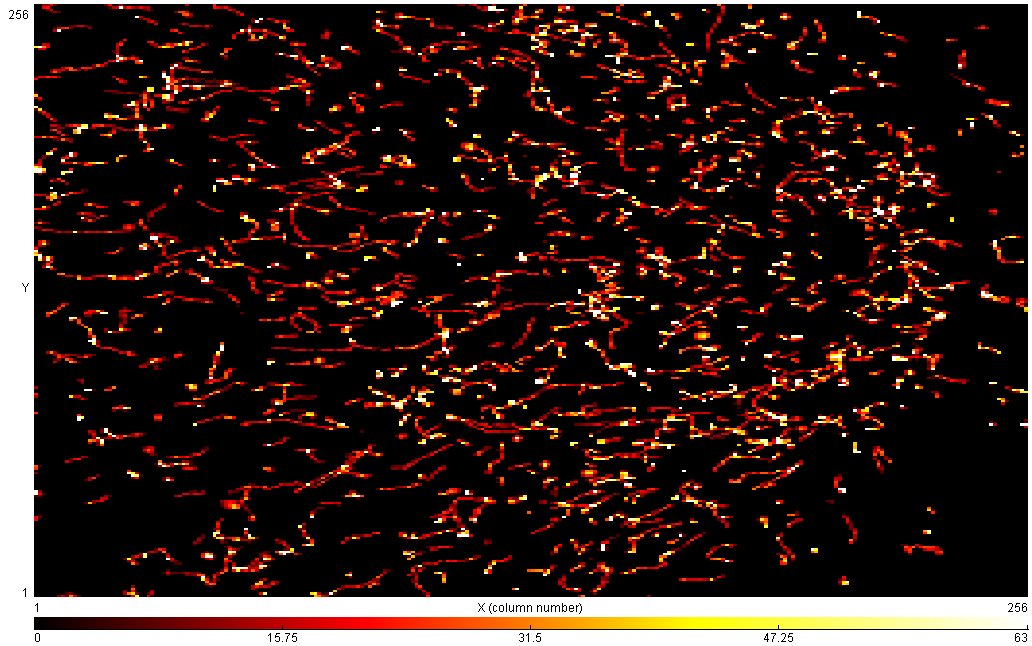 Radiační pozadí – „nic“ po 6 hodinách
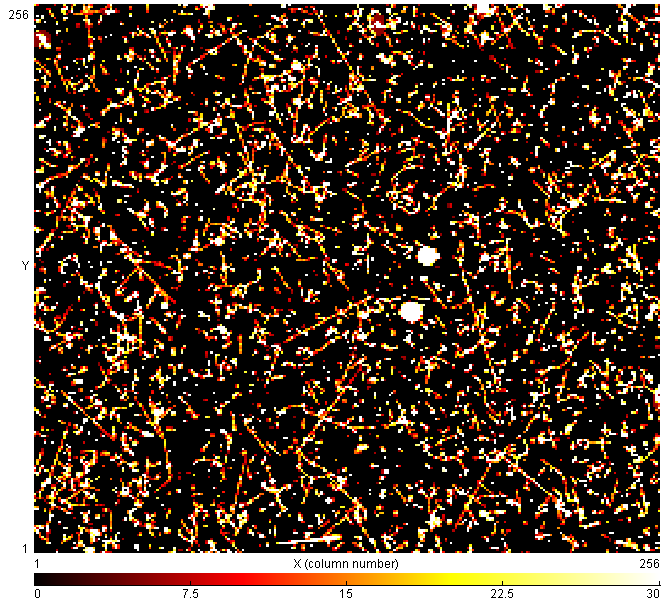 Radiační pozadí – „nic“ po 6 hodinách
Alfa částice pocházejí z přírodního radonu a jeho produktů rozpadu (polonium).
Roční dávka člověka je po zahrnutí zdrojů z jídla, rtg. vyšetření, vnitřních a pozemských a kosmických zdrojů okolo 2mSv.
Tj. 2 mili Sieverty za rok; 1 Sievert je 1 Joule /kg
Radiobiologický paradox: malá energie, v nebezpečné formě.
Pracovnící s radiačními zdroji mají povoleno 50 mSv/rok.
To odpovídá okolo 0,2 µSv/hodinu.
Více trpí plíce kuřáků, neboť v tabáku jsou obsaženy radioaktivní izotopy polonia a olova, původně z hnojiv.
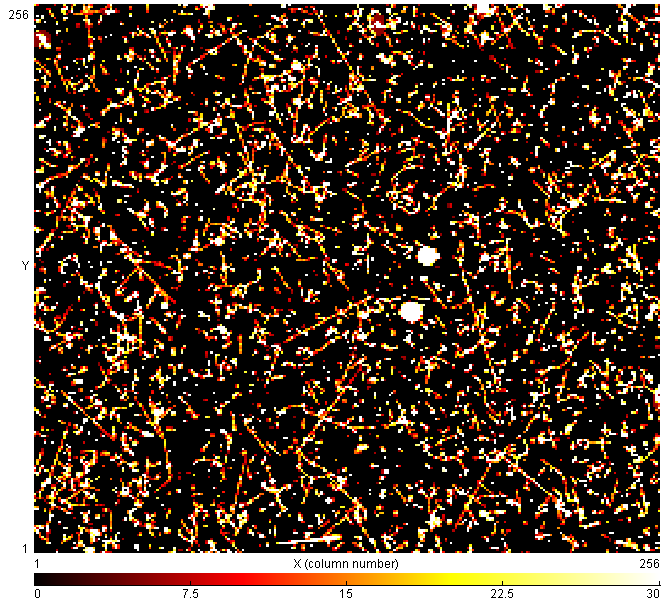 Sklenička z uranového skla,  5 minut
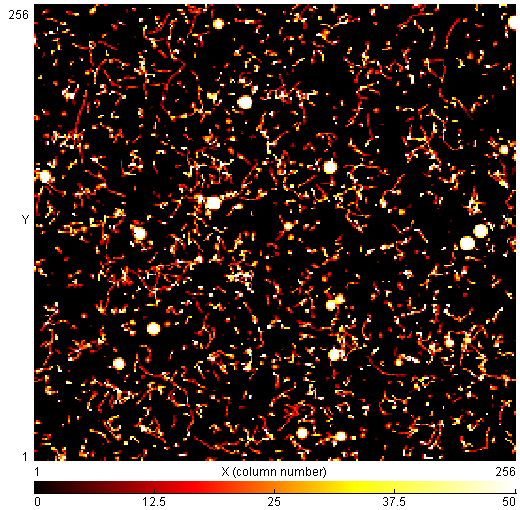 Aktivita lidského těla
Radioaktivní draslík 40K (0,012% přírodního draslíku) se rozpadá beta rozpadem na vápník, popř. záchytem elektronu na argon.
Člověk hmotnosti 70 kg obsahuje asi 140 gramů draslíku, z toho 0.0164 gramů 40K. 
4300 těchto jader se v těle rozpadne každou sekundu.
Banán (má hodně draslíku) jako jednotka radioaktivity:)
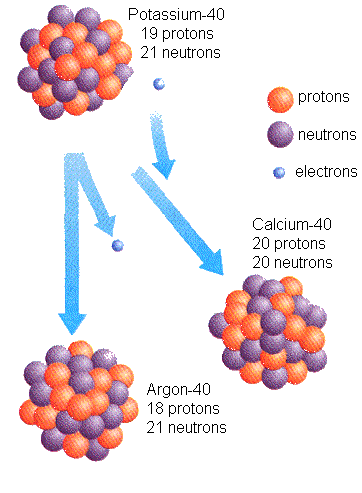 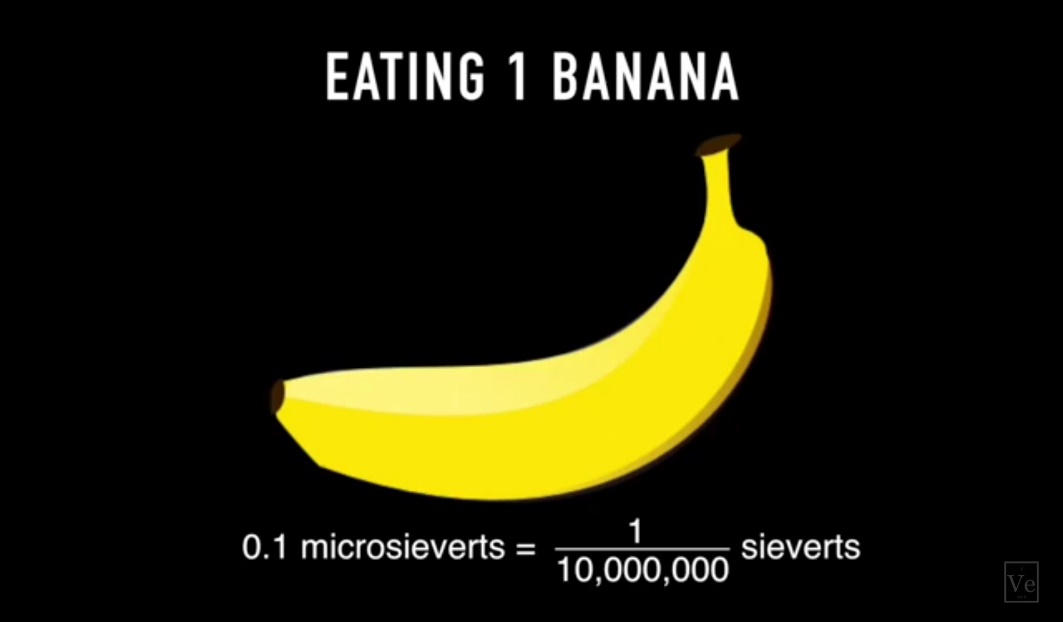 https://en.wikipedia.org/wiki/Potassium-40
The Most Radioactive Places on Earth :: https://youtu.be/TRL7o2kPqw0
Aktivita lidského těla
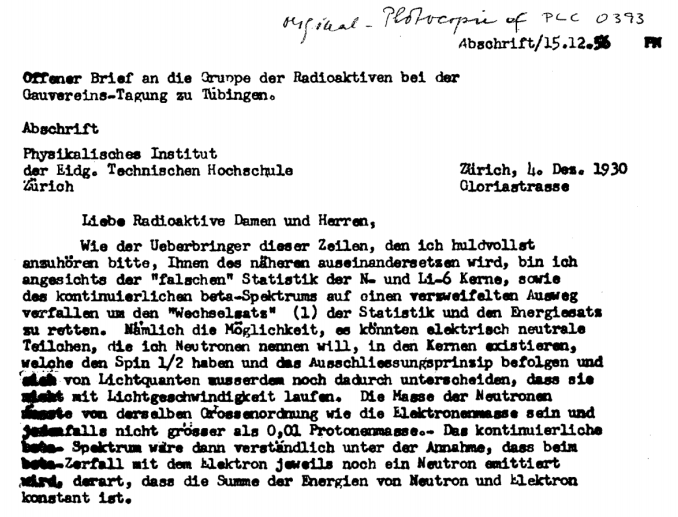 Dopis Wolfganga Pauliho
Radioaktivní draslík 40K (0,012% přírodního draslíku) se rozpadá beta rozpadem na vápník, popř. záchytem elektronu na argon.
Člověk hmotnosti 70 kg obsahuje asi 140 gramů draslíku, z toho 0.0164 gramů 40K. 
4300 těchto jader se v těle rozpadne každou sekundu.
Banán (má hodně draslíku) jako jednotka radioaktivity:)
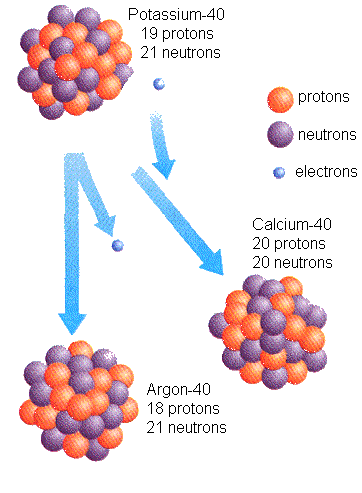 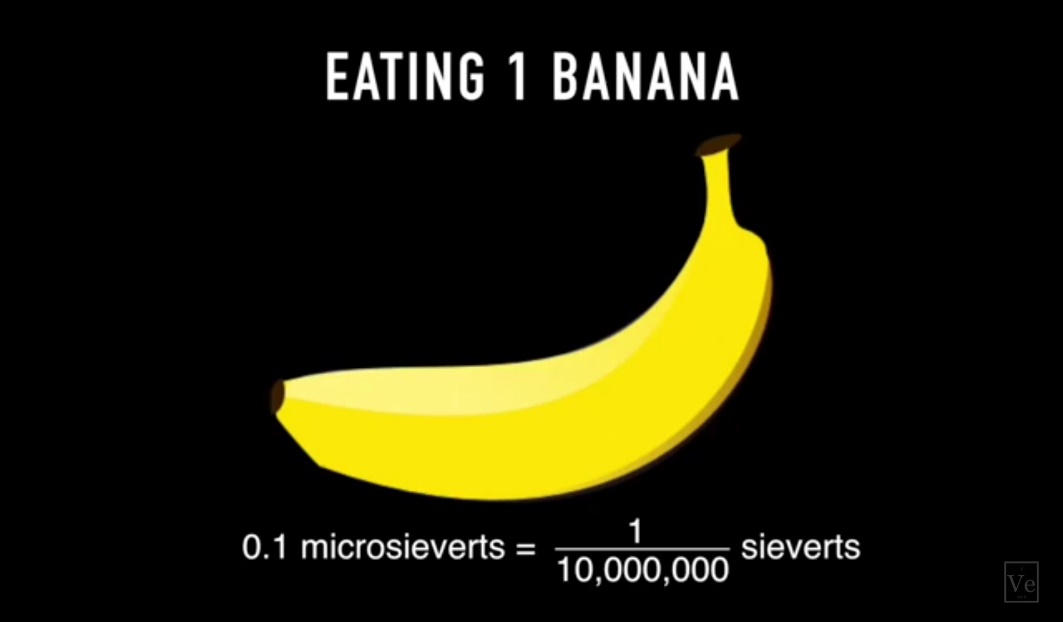 https://en.wikipedia.org/wiki/Potassium-40
The Most Radioactive Places on Earth :: https://youtu.be/TRL7o2kPqw0
Dávka a dávková rychlost
Dávka
D = E / m 
[D] = J/kg
Dávka pro neživou hmotu: Gray
Dávka pro člověka: Sievert
Dávková rychlost
d = E / (m Δt)
[d] = J/kg/s
Detektor musí umět měřit energii, kterou mu předají částice ionizujícího záření
Musím znát hmotnost detektoru:)
Gama a neutrony?
Radiační dávka člověka za rok
Cca 2mSv
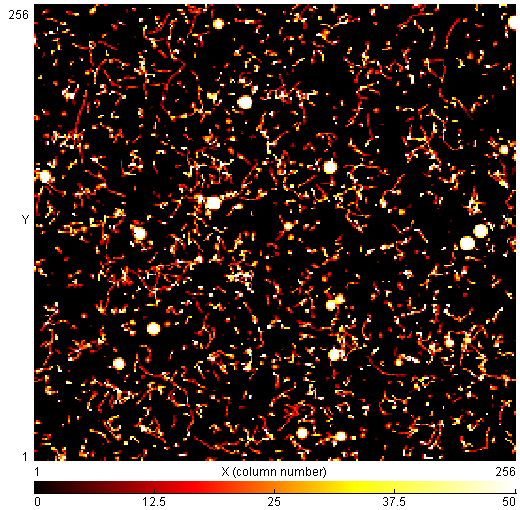 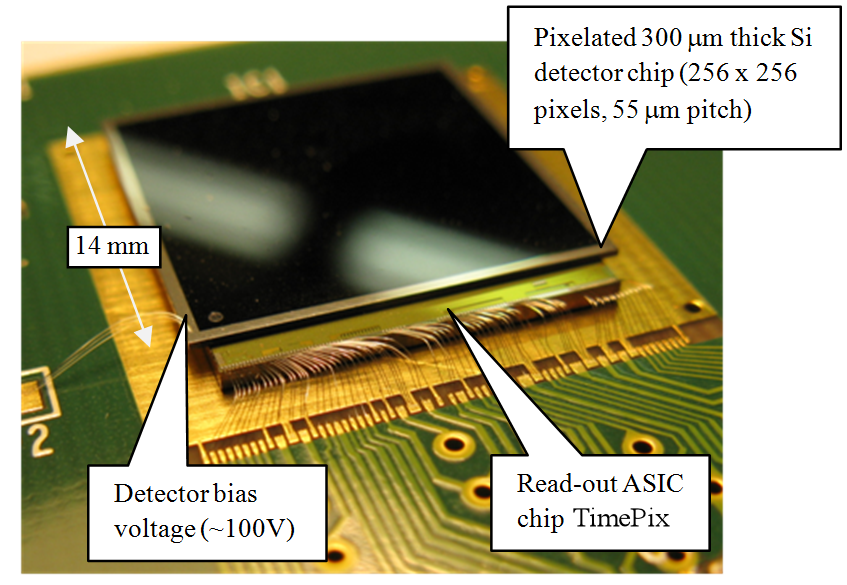 https://www.cnsc-ccsn.gc.ca/eng/resources/radiation/radiation-doses/
Radiobiologické účinky ionizujícího záření
Různé typy záření, částice o různých energiích
Různý LET = Linear energy transfer, dE/dx
keV / μm, MeV / cm
Relative Biological Effectiveness (RBE)
(RBE is a measure of the damage done to living tissue, relative to gamma rays)
Empirická tabulka koeficientů "kvality"
Různých druhů záření
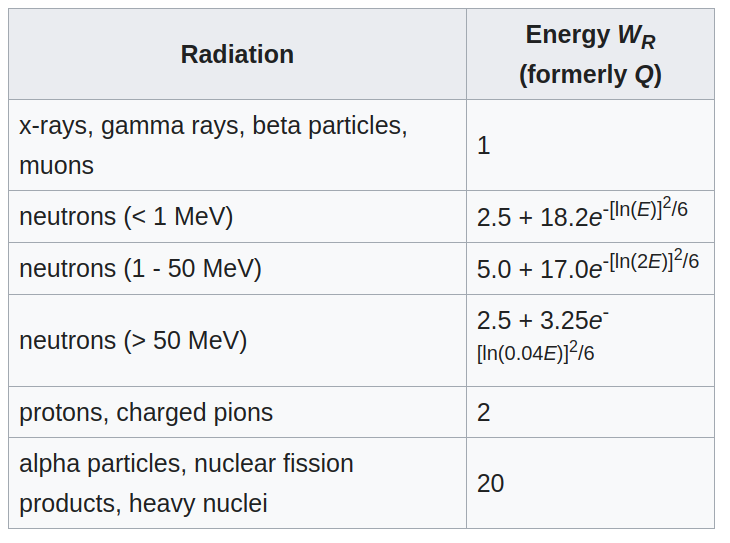 https://en.wikipedia.org/wiki/Relative_biological_effectiveness
Jak částice vidí kamera MX-10
???
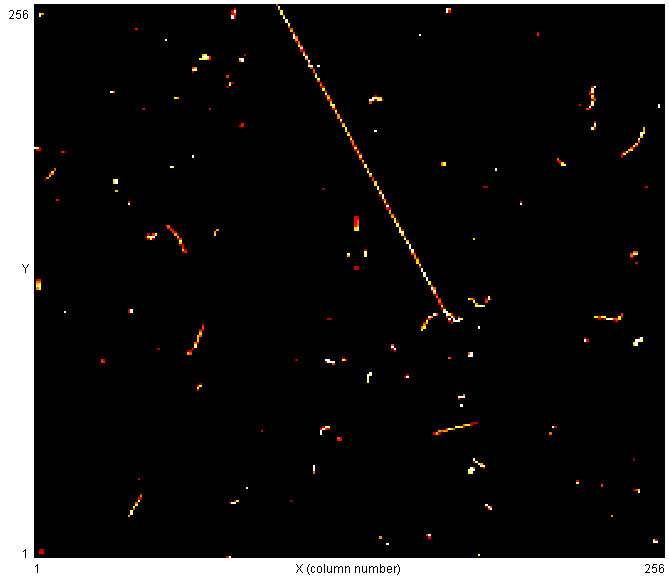 Jak částice vidí kamera MX-10
Jde o částici z kosmického záření zvanou mion
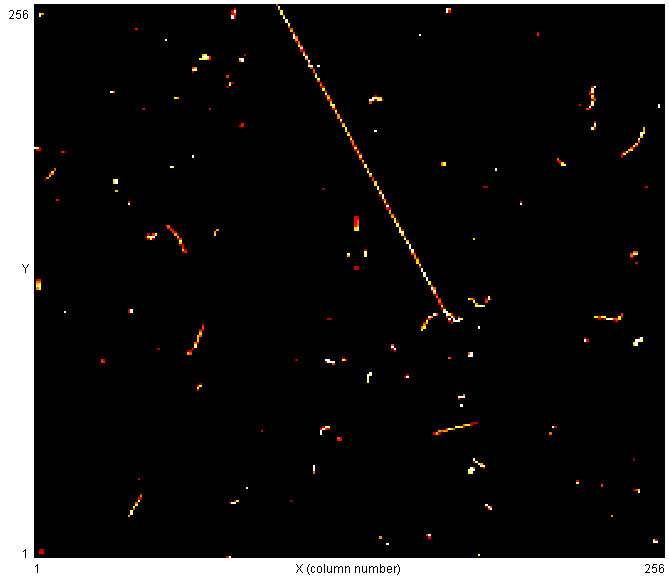 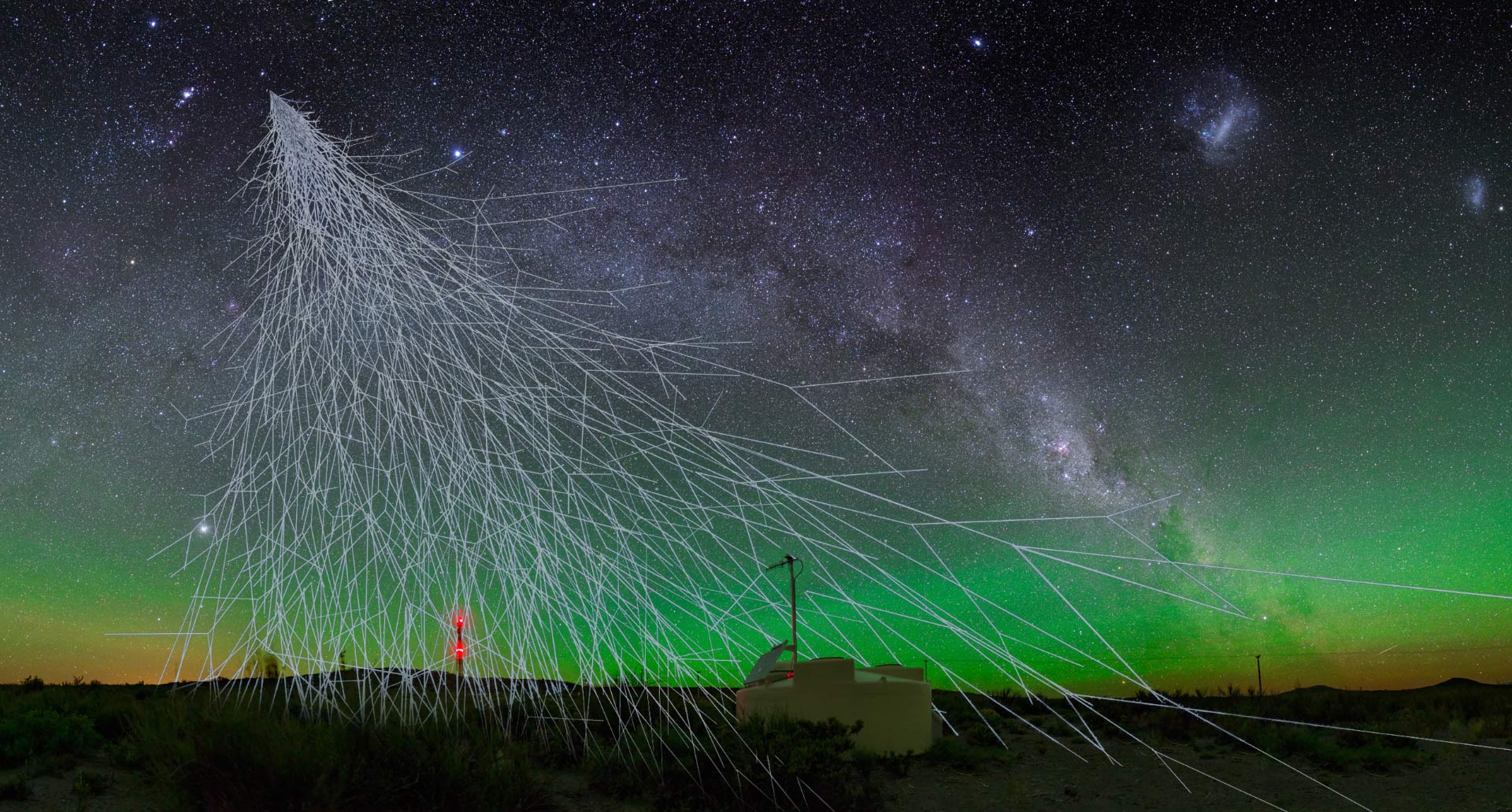 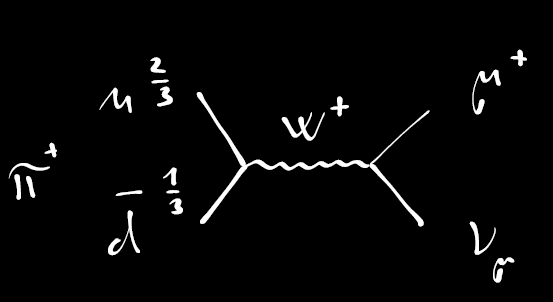 Miony
Miony jsou podobné elektronům, jen jsou asi 200x těžší a rozpadají se na elektron a neutrina.
Vznikají ve výškách kolem 20 km ve srážkách primárního kosmického záření s atmosférou.
Doba života mionu je asi 2 mikrosekundy.
Za tu dobu by i rychlostí světla uletěly jen 600m…
Přesto je pozorujeme při povrchu Země díky dilataci času – Einsteinova teorie relativity!
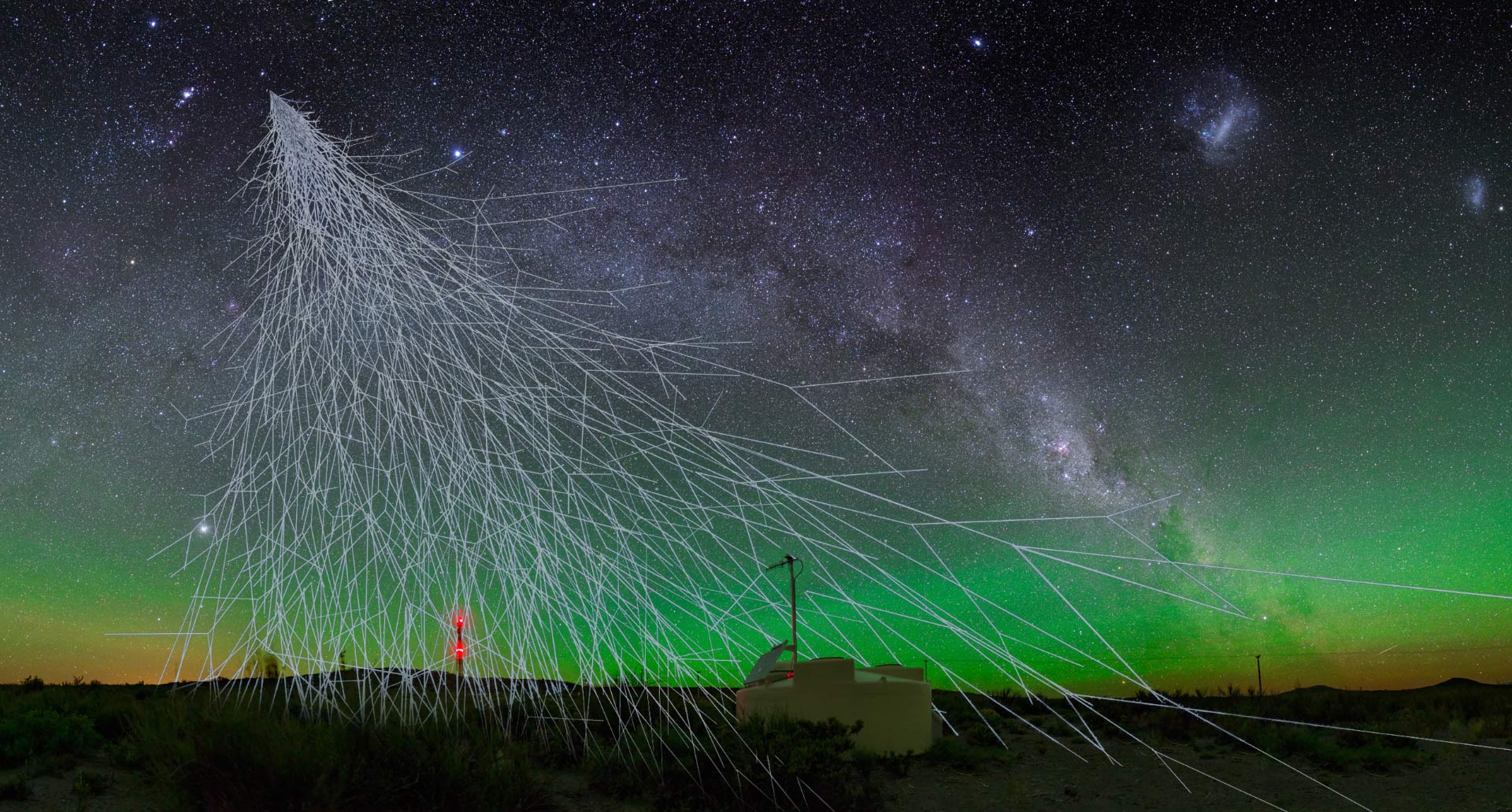 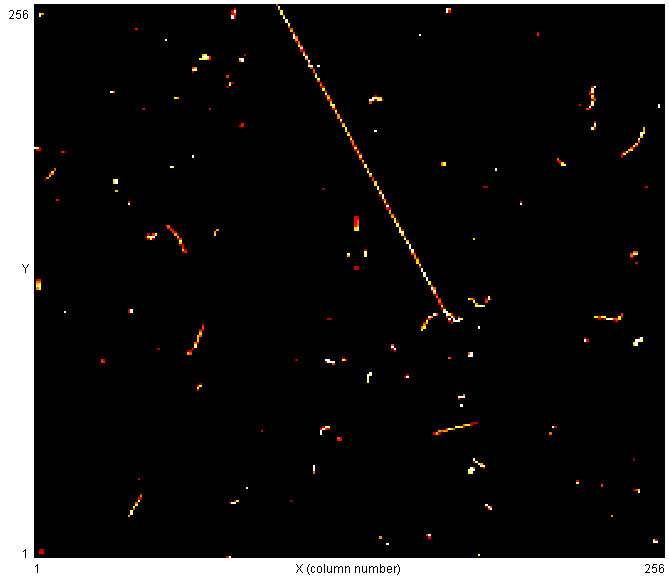 Každou sekundu jich asi 100 proletí Vaším tělem (jeden za minutu na čtvereční centimetr).
http://cosmic.lbl.gov/SKliewer/Cosmic_Rays/Muons.htm
Jak částice vidí kamera MX-10
???
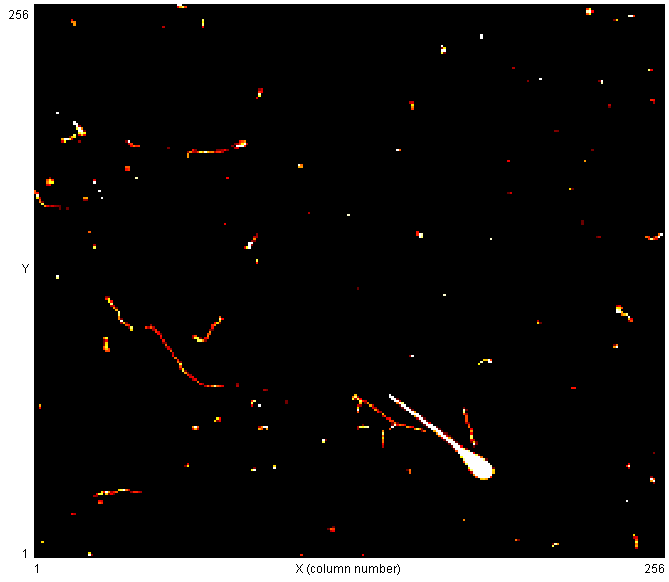 Jak částice vidí kamera MX-10
Vzácnější stopa silně energetické a ionizující částice, snad protonu, z kosmického záření.
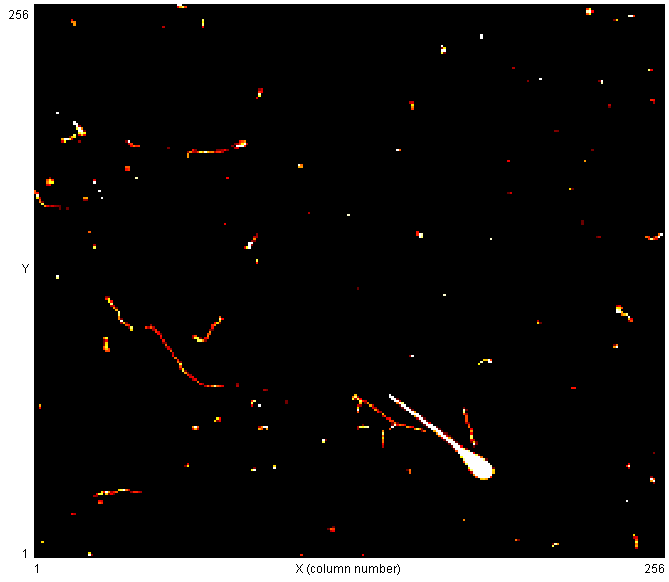 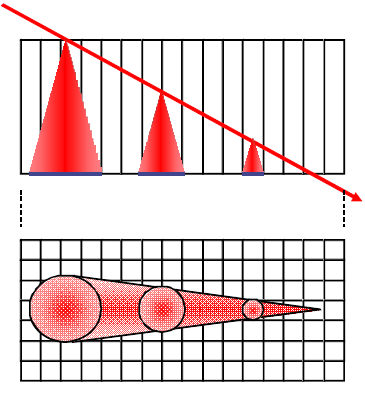 S detektory v letadle
TimePix, Geiger, DSLR+GPS, mobile phone (not pictured)
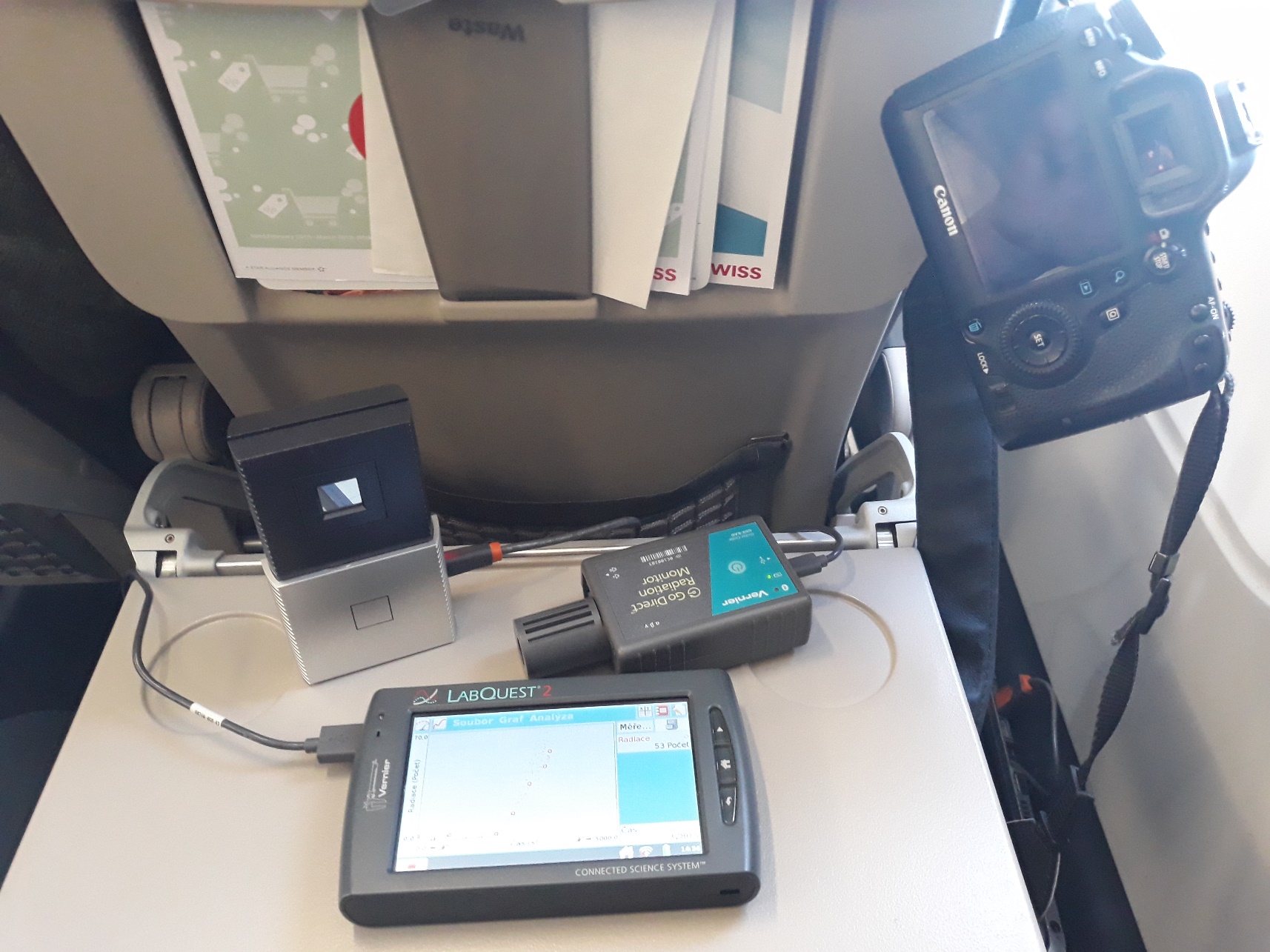 S detektory v letadle
S detektory v letadle
V letadle, cca 10min
Miony a i silně ionizující částice: piony, protony...
Let přes Atlantik ~ rentgen plic.
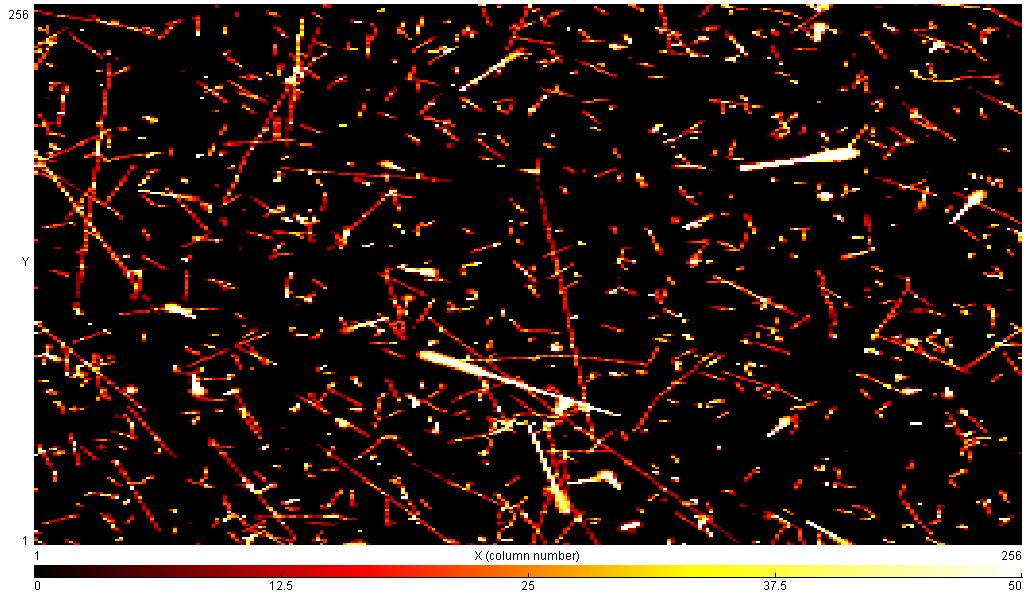 Ve svazku částic na urychlovači SPS v CERN
Piony
Miony
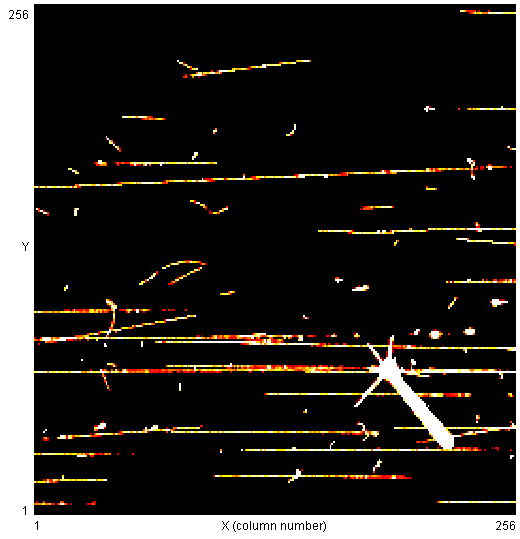 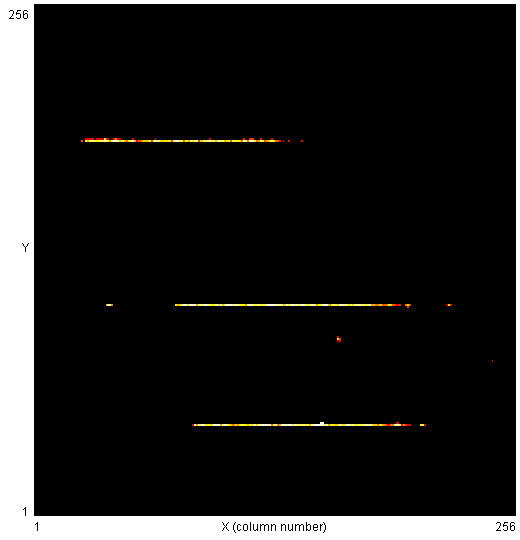 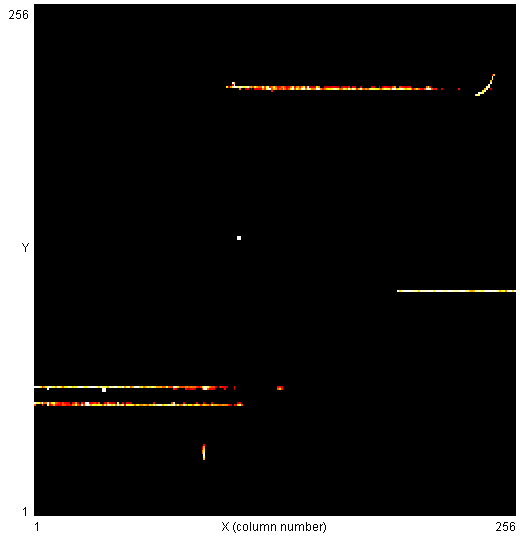 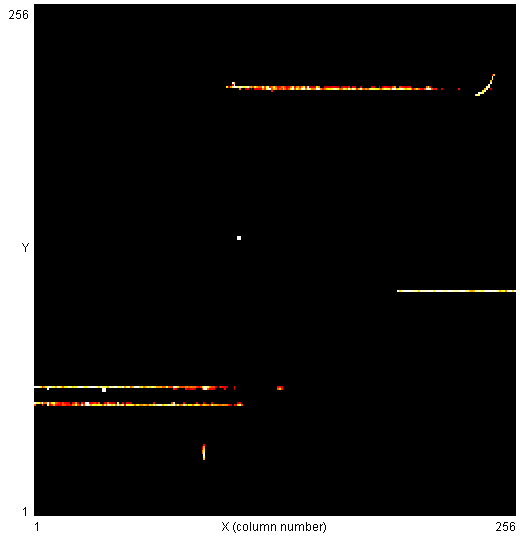 Ve svazku částic na urychlovači SPS v CERN
Piony
Jaderná interakce!
Miony
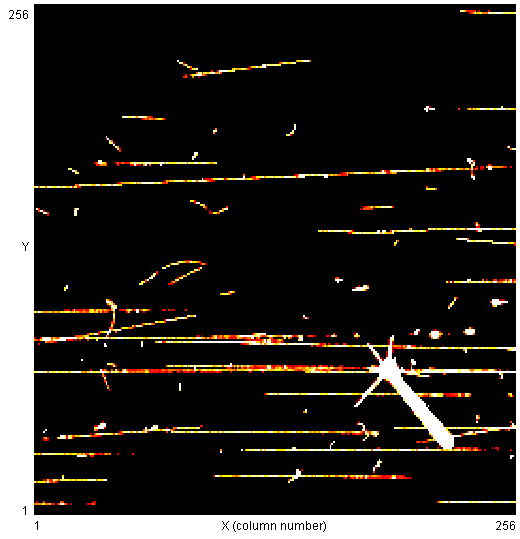 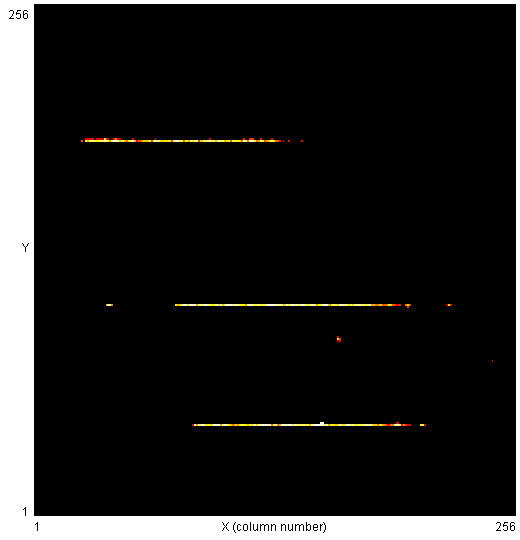 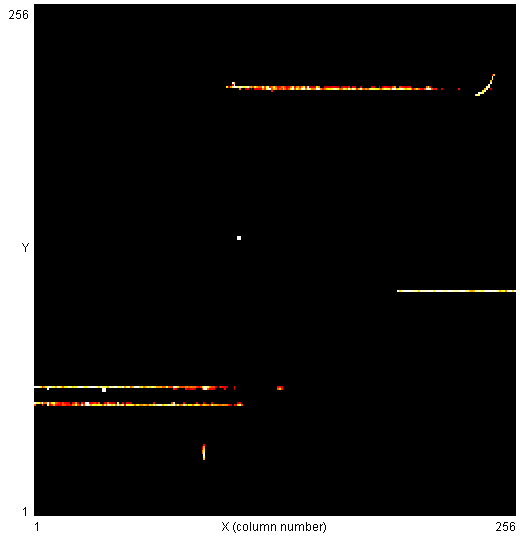 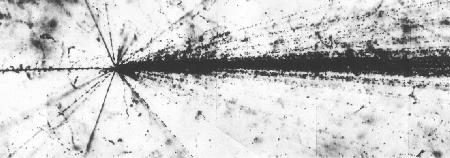 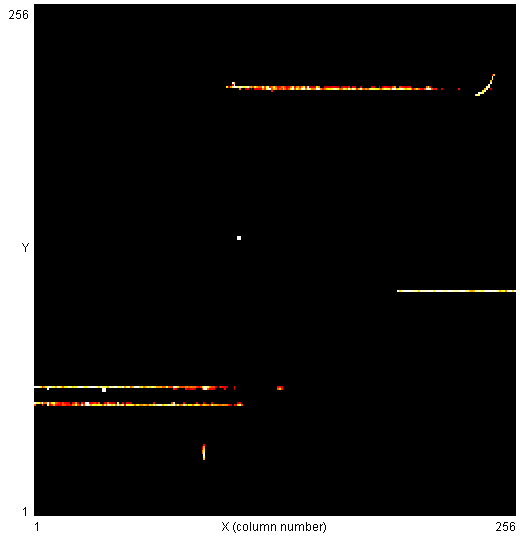 Mezinárodní kosmická stanice
ISS, 400km, Kredit: NASA, Ing. Stanislav Pospíšil, DrSc., UTEF, ČVUT.
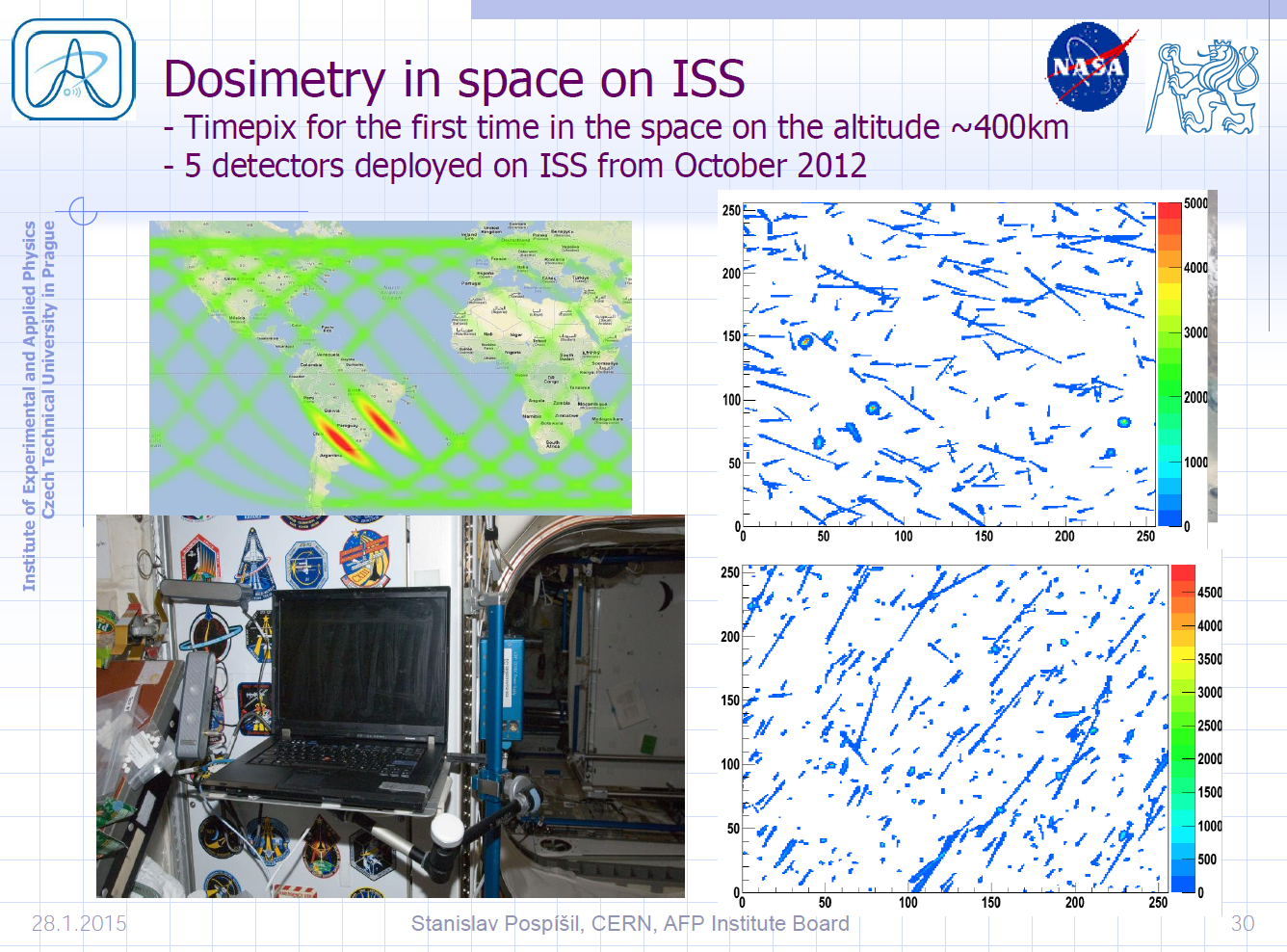 South Atlantic Anomaly
MiniPix
Van Allenovy pásy
Nabité částice (protony, elektrony) zachycené zemským magnetickým polem
Spirálovitý pohyb k pólům
Polární záře
Radiační pásy kolem Země
ISS pod prvním pásem
https://scitechdaily.com/earths-magnetosphere-protecting-our-planet-from-harmful-space-radiation/
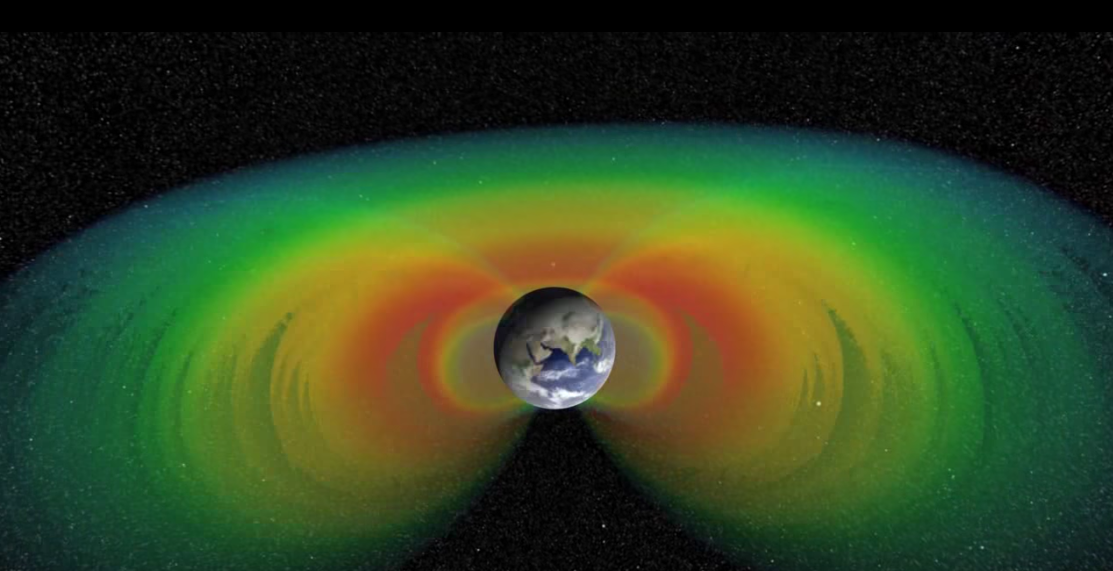 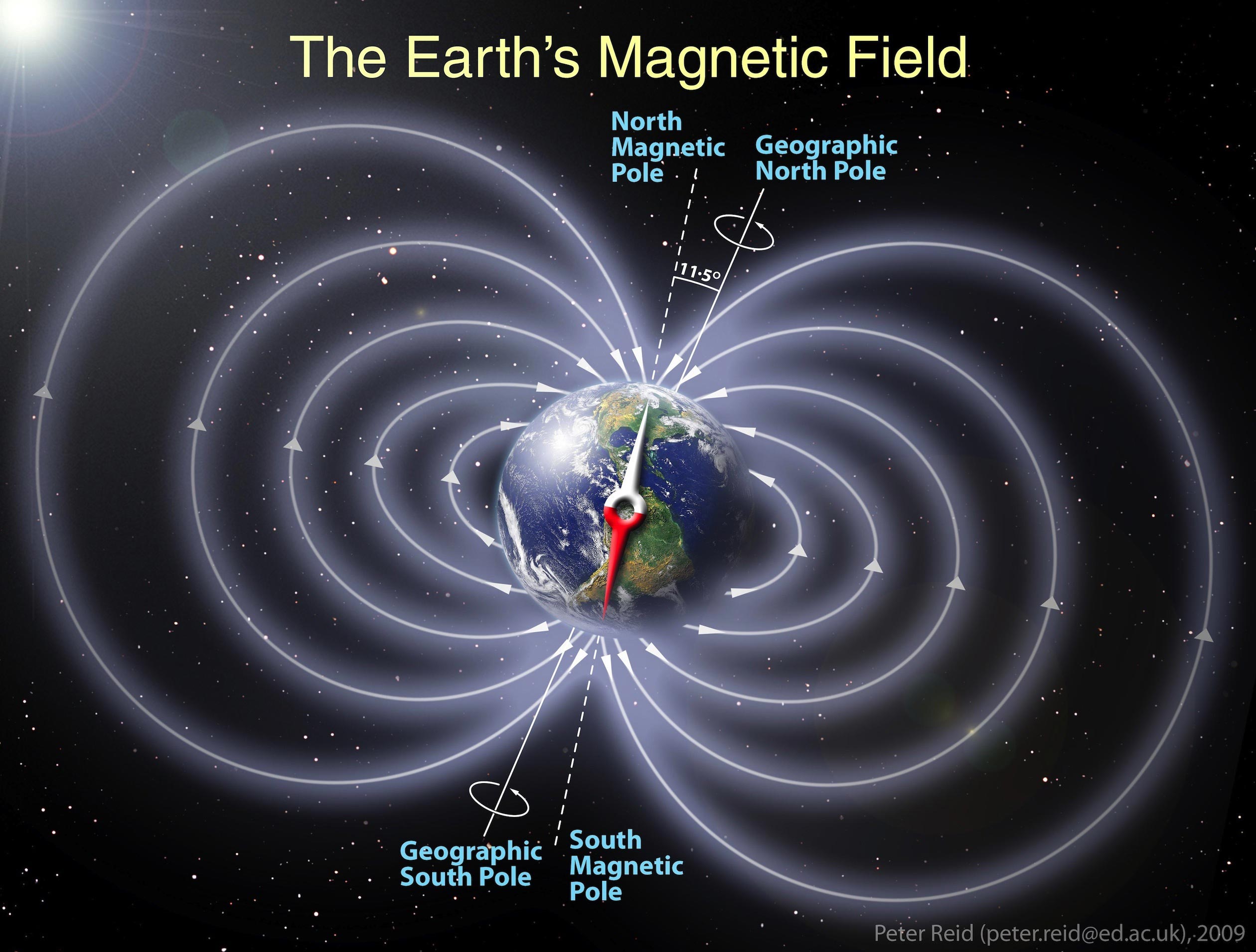 https://en.wikipedia.org/wiki/Van_Allen_radiation_belt
Van Allenovy pásy
Nabité částice (protony, elektrony) zachycené zemským magnetickým polem
Spirálovitý pohyb k pólům
Polární záře
Radiační pásy kolem Země
ISS pod prvním pásem
https://scitechdaily.com/earths-magnetosphere-protecting-our-planet-from-harmful-space-radiation/
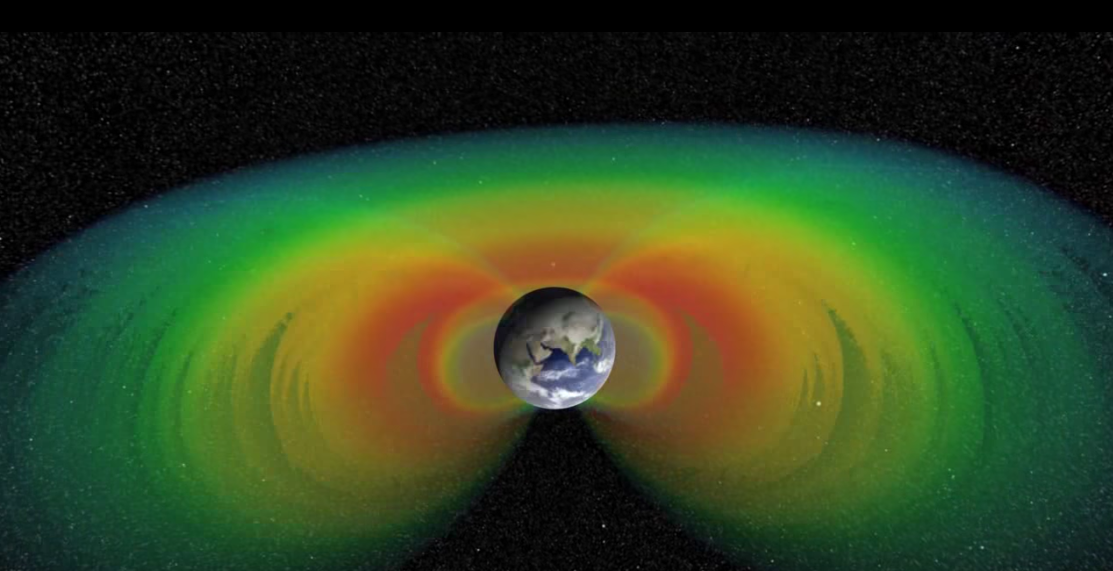 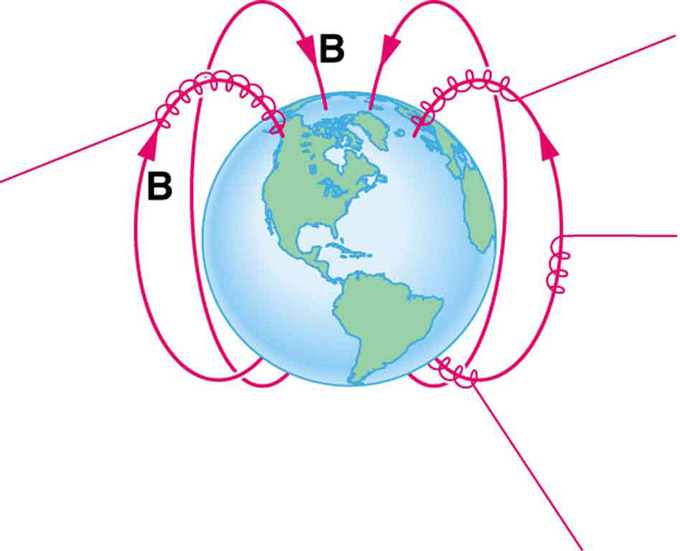 https://www.collegesidekick.com/study-guides/boundless-physics/motion-of-a-charged-particle-in-a-magnetic-field
https://en.wikipedia.org/wiki/Van_Allen_radiation_belt
Letadlo
Let nad Evropou
30s expozice
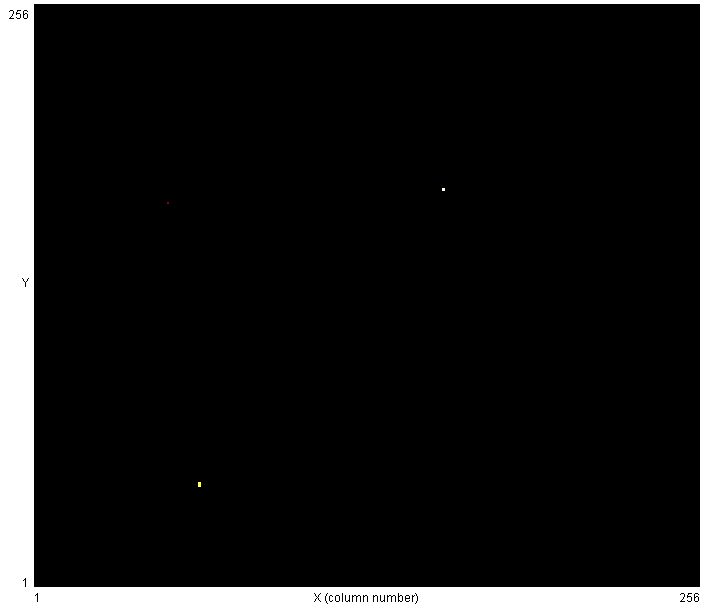 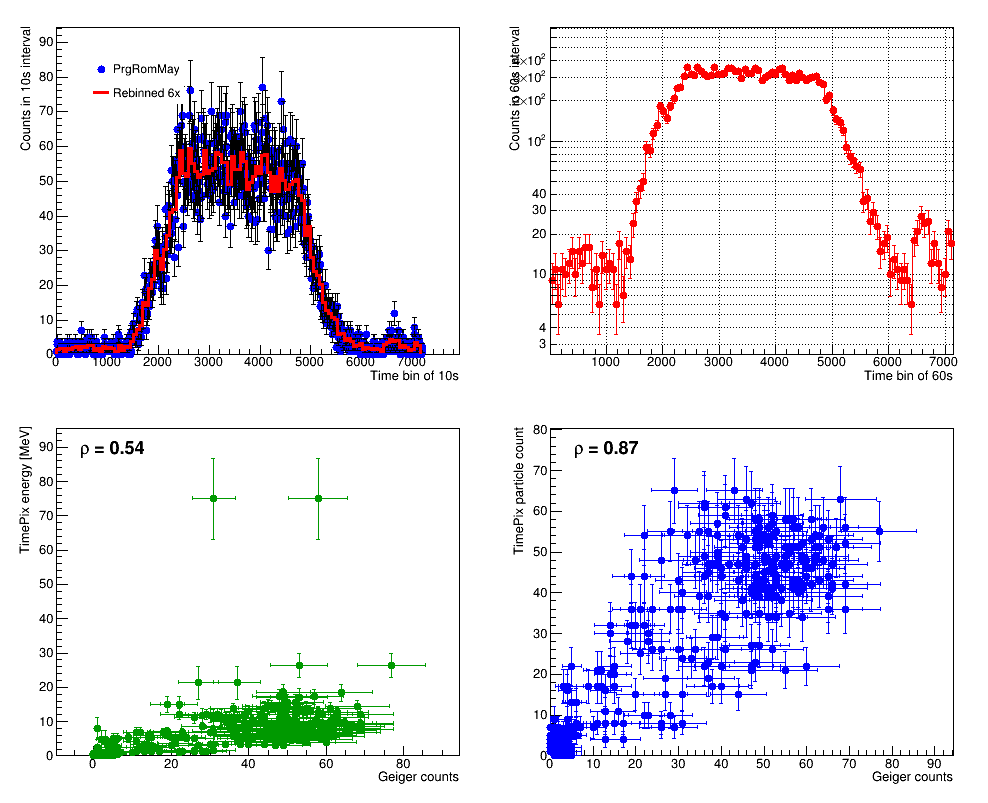 Jeskyně
Zbrašov/Teplice n/B
10min expozice
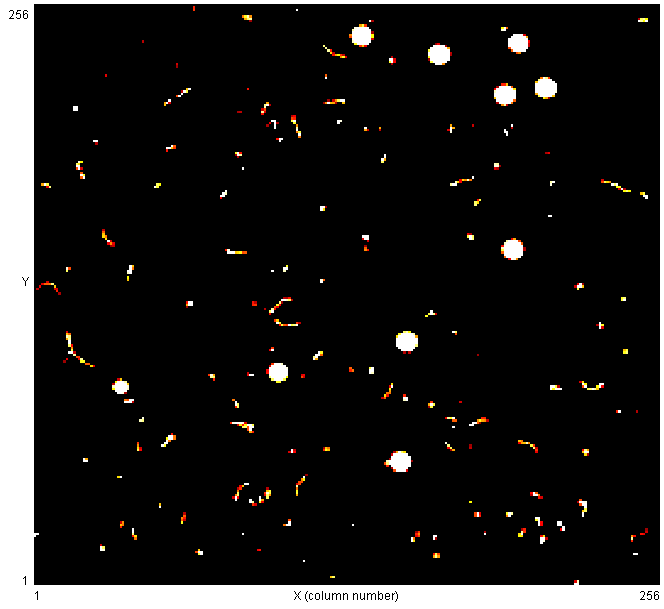 Svazek pionů
Urychlovač SPS, CERN
< 1s expozice :-)
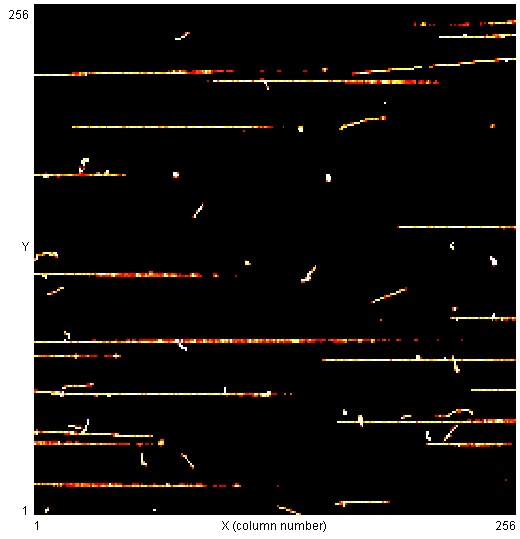 Vesmír
Sonda Proba-V, 800km, Kredit: ESA, Ing. Stanislav Pospíšil, DrSc., UTEF, ČVUT.
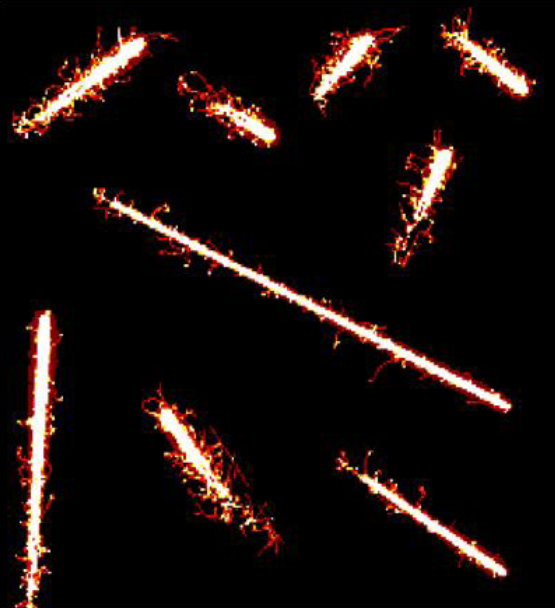 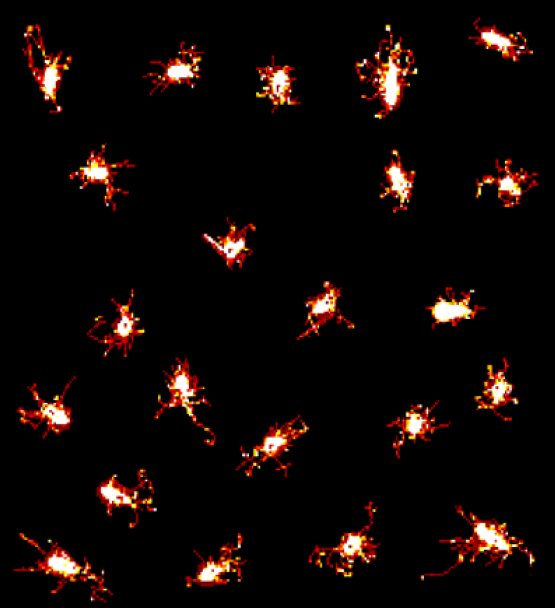 Vesmír
VZLUSAT-2, 500km
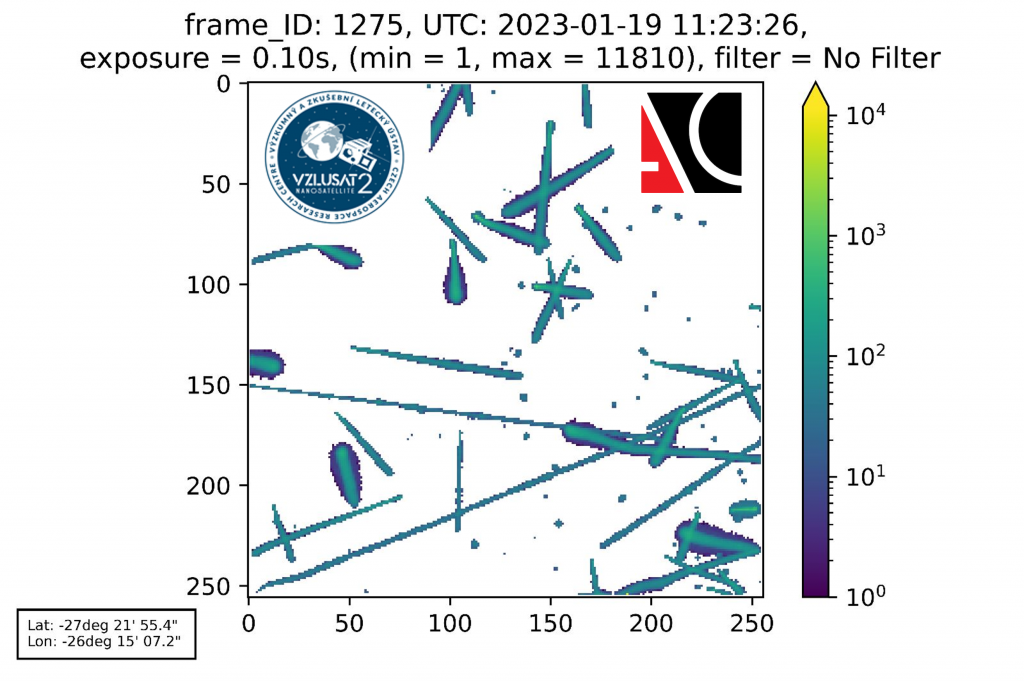 https://advacam.com/subapp/quantum-imaging-detection/ 
https://advacam.com/application/space/
Aplikace
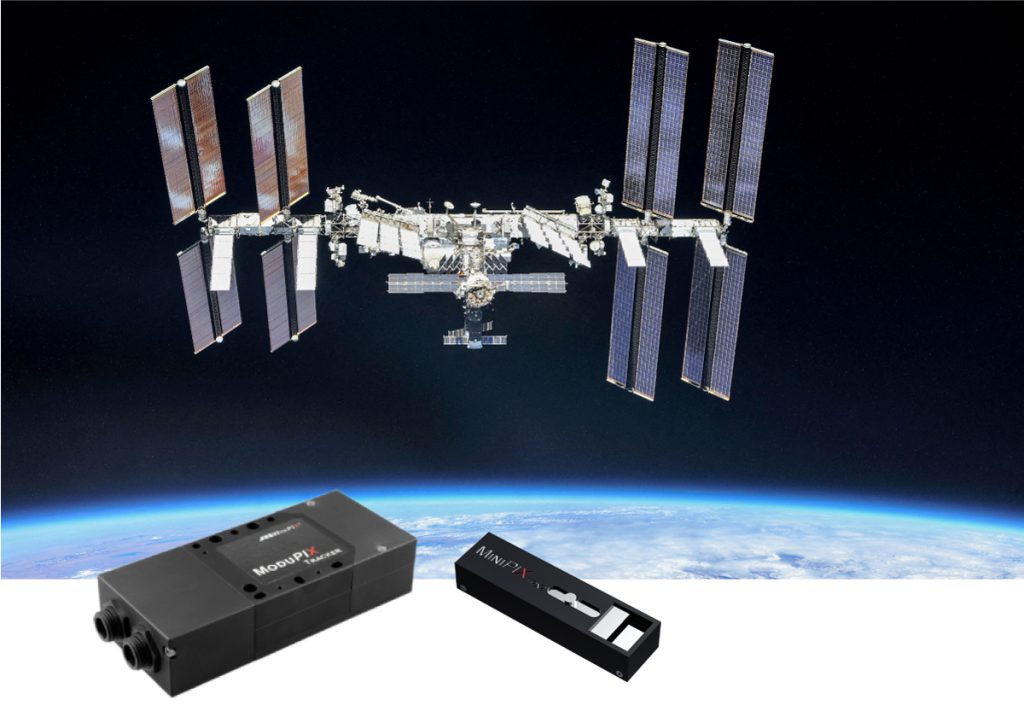 https://advacam.com/application/space/
Vesmír
Polaris Dawn I, 12.9.2024, 737km.
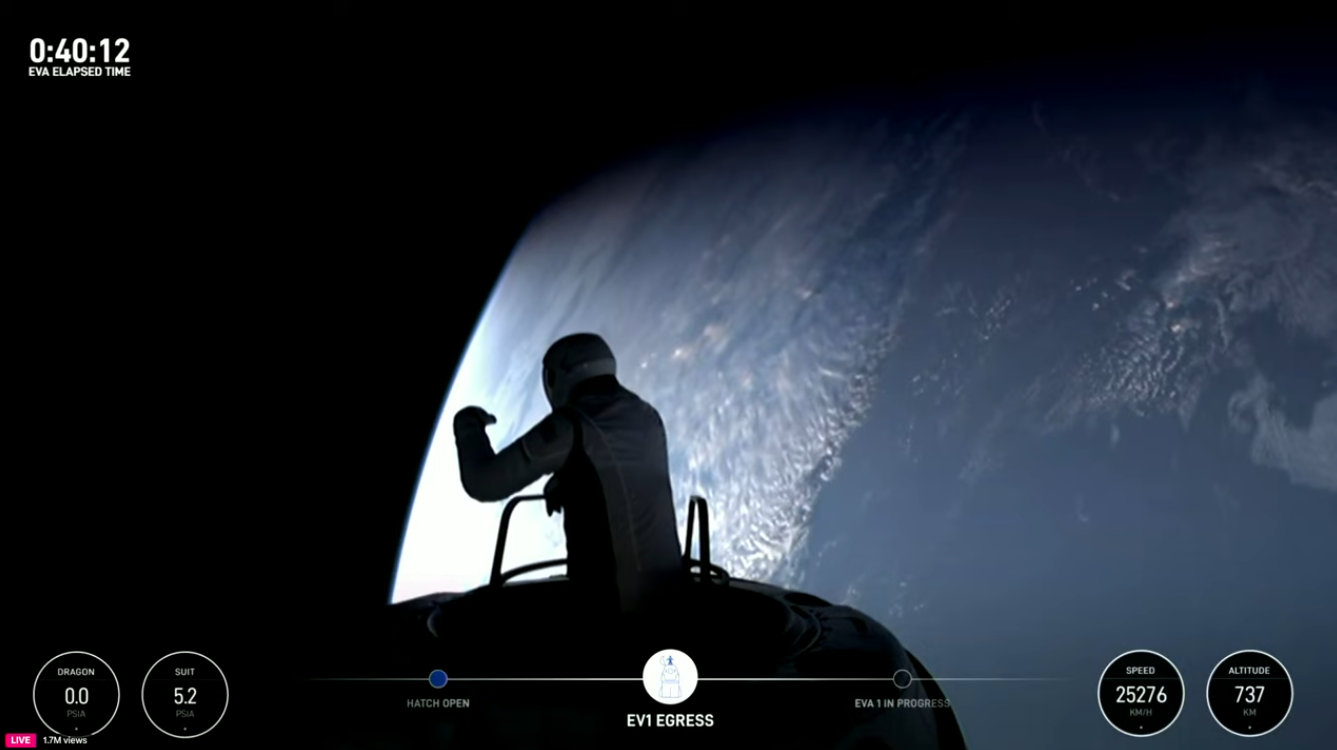 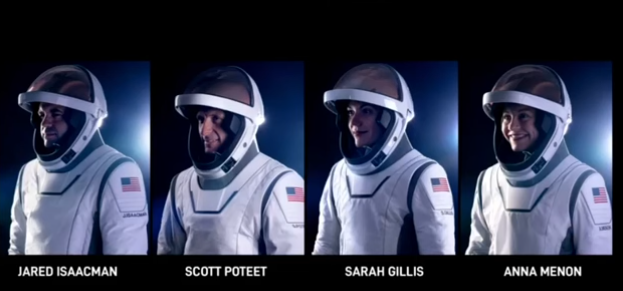 https://www.youtube.com/watch?v=Jd2ZcpirFew&ab_channel=VideoFromSpace ​
Firefly's Blue Ghost, 2025
Firefly Blue Ghost
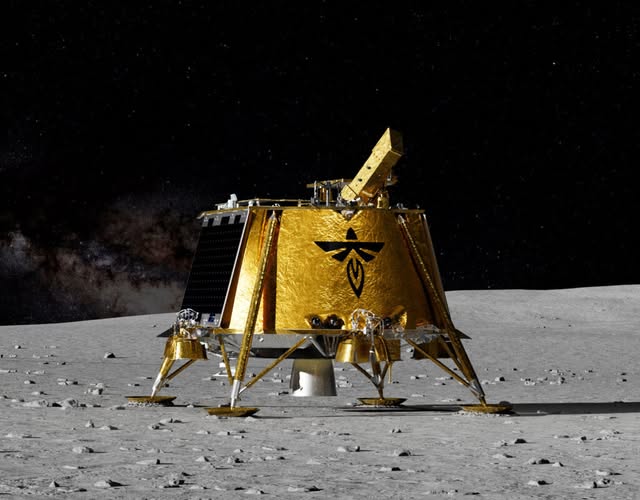 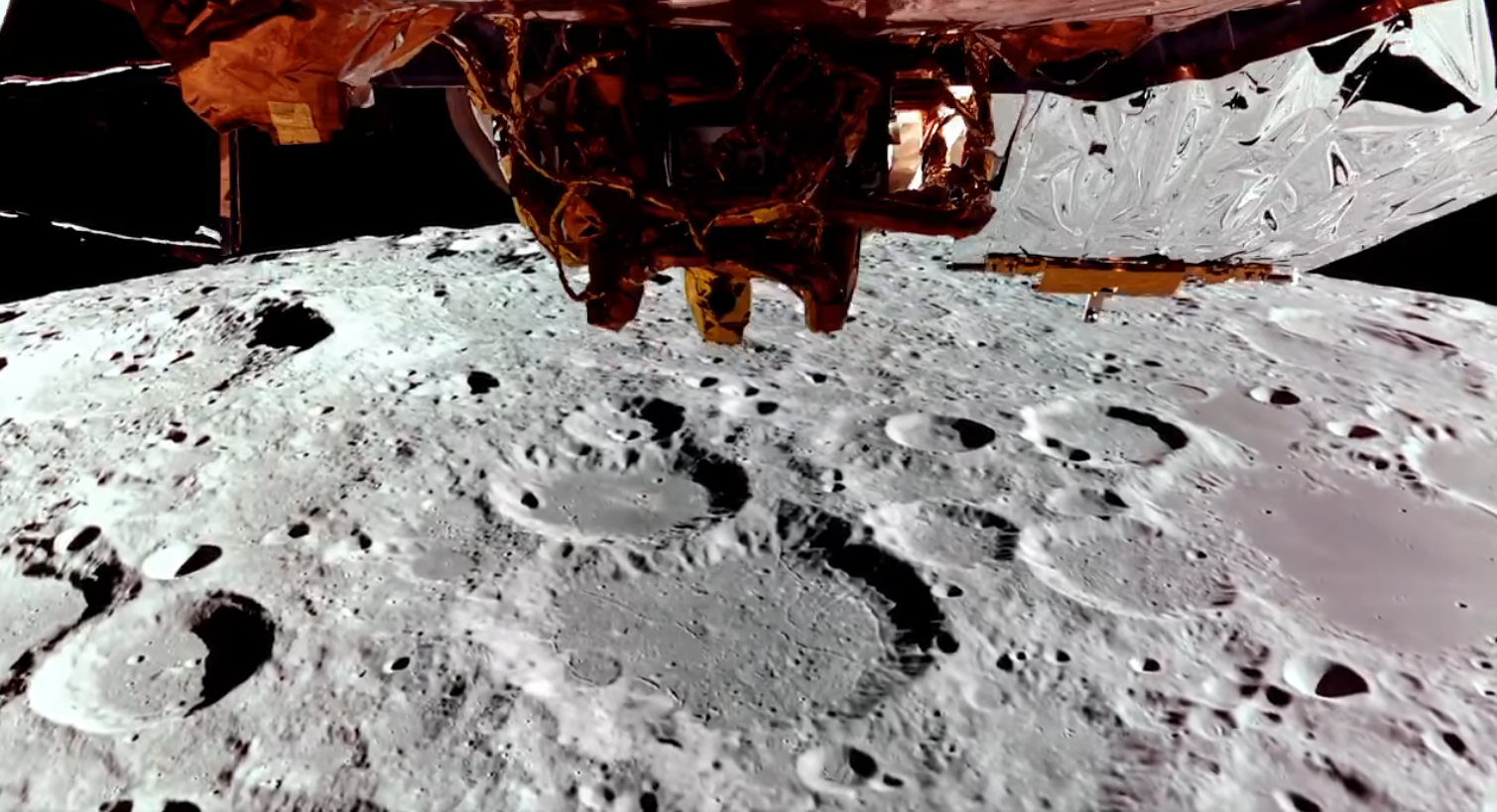 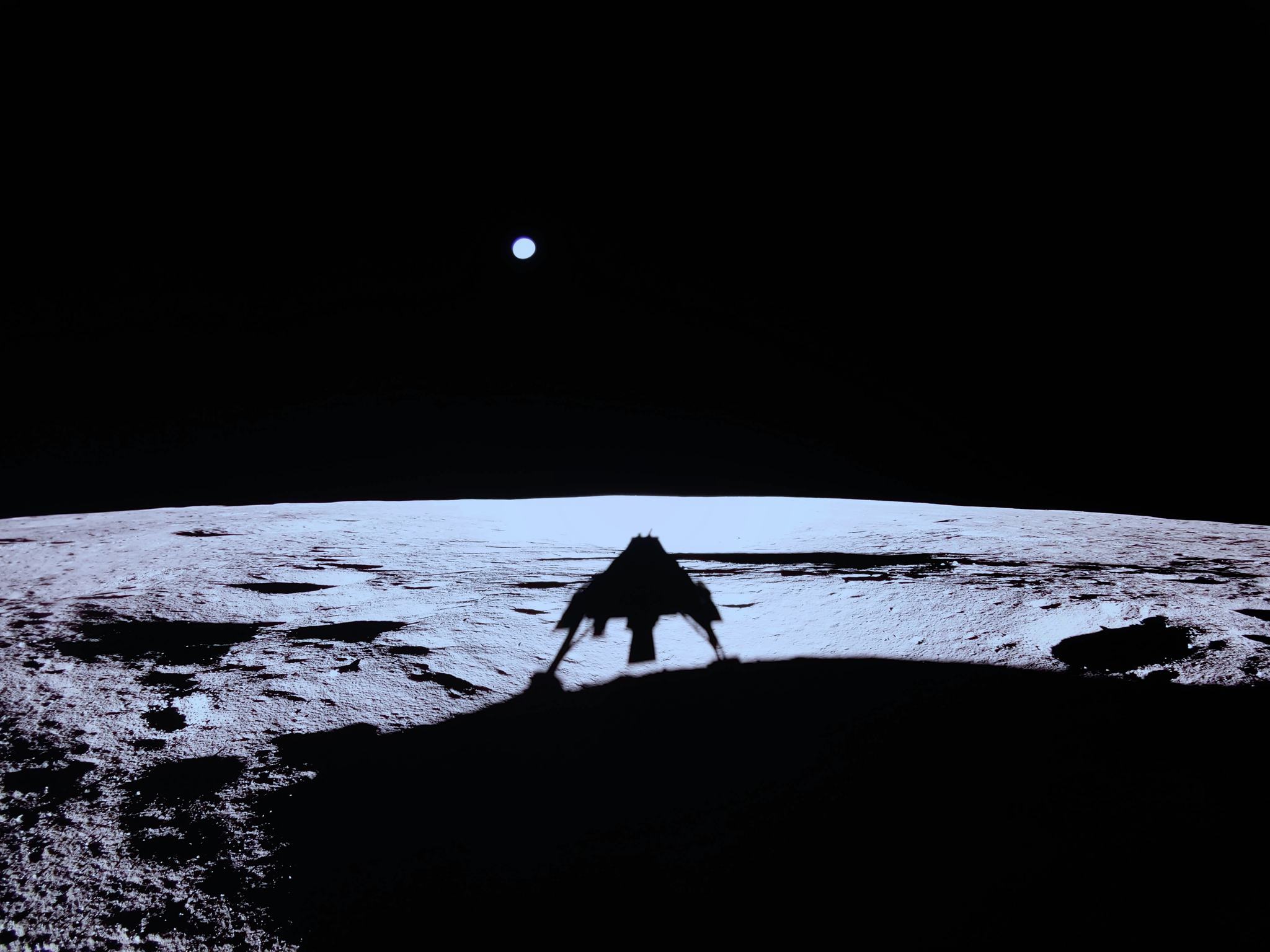 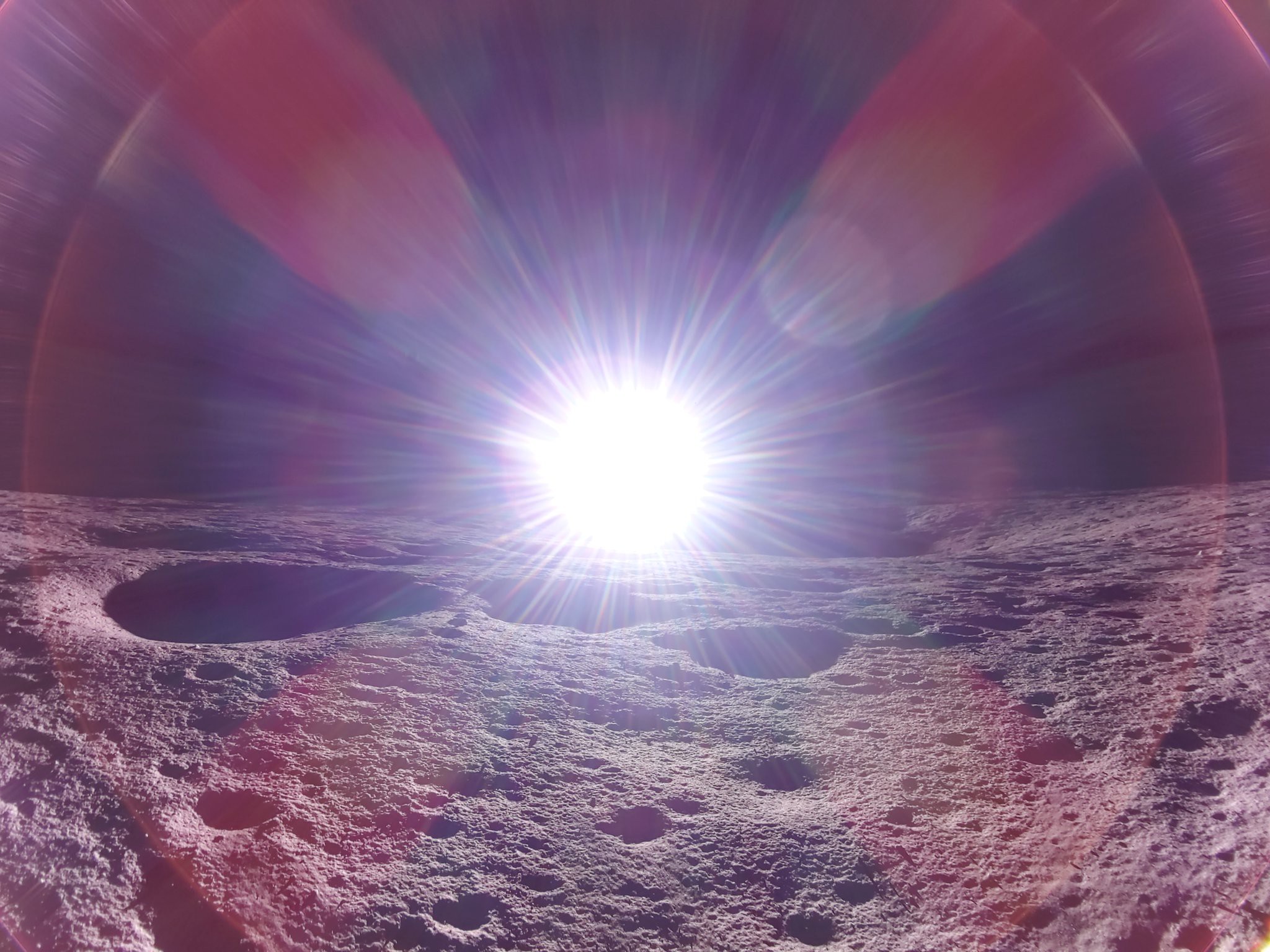 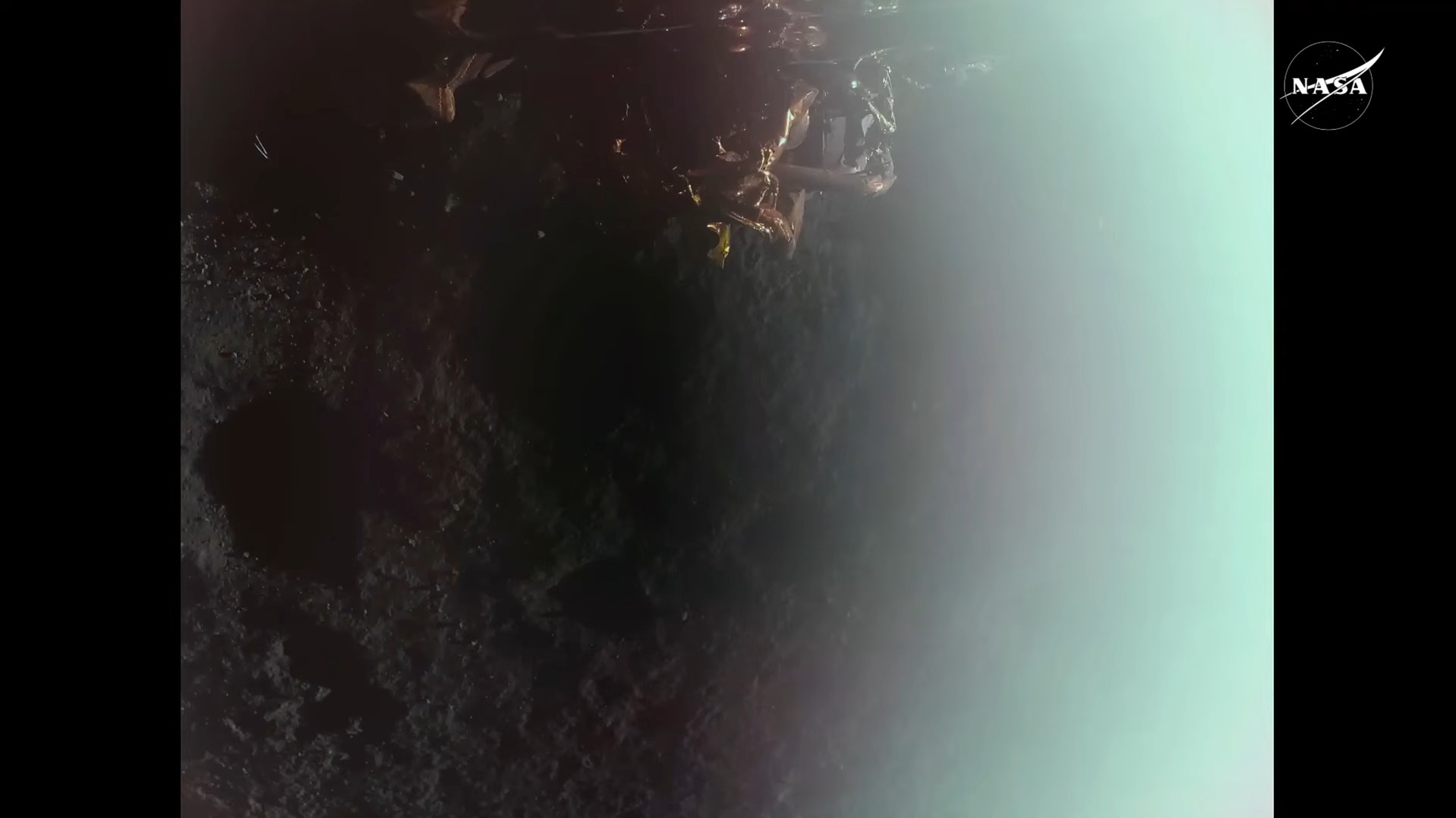 Radiace na Měsíci
Kosmické záření (Galactic Cosmic Rays, GCR)
Solar Particle Events (SPE)
Radioaktivní pozadí Měsíce
Neutrální částice (neutrony, gama) z interakcí GRC/SPE s regolitem.
Q: Miony?
Mise Apollo: dozimetry, celková dávka za cestu, bez časového rozlišení.
"Deadly Solar Storm"
Sci-fi series For All Mankind
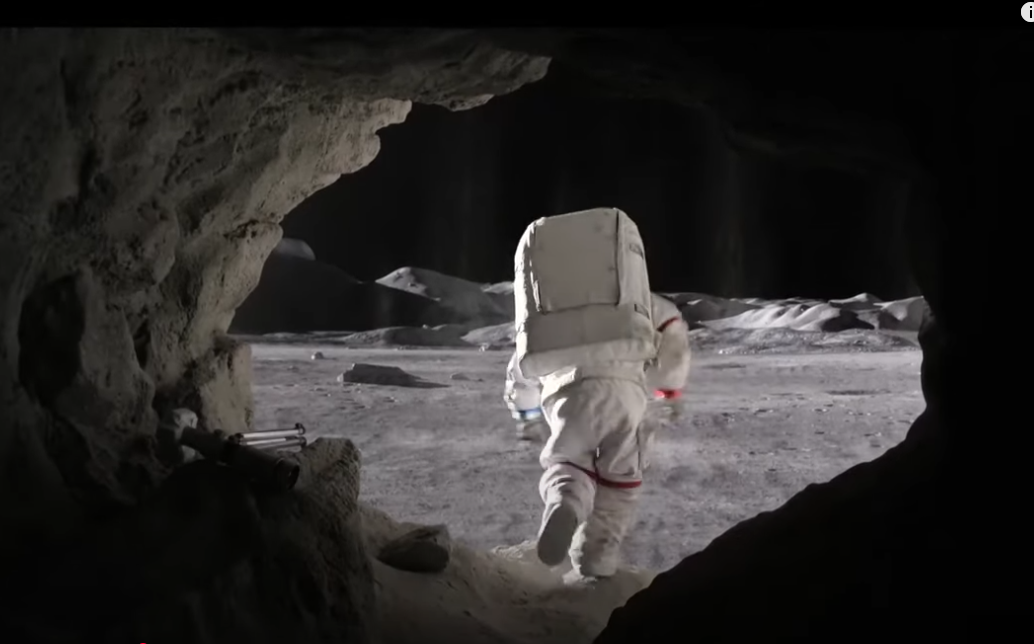 https://www.youtube.com/watch?v=WLLoe4M6skY&ab_channel=SonyPicturesTelevision ​
Radiace na Měsíci
Kosmické záření (Galactic Cosmic Rays, GCR)
Solar Particle Events (SPE)
Radioaktivní pozadí Měsíce
Neutrální částice (neutrony, gama) z interakcí GRC/SPE s regolitem.
Q: Miony?
Mise Apollo: dozimetry, celková dávka za cestu, bez časového rozlišení.
Real Solar Proton Events
by Mars Odyssey space craft during travel from the Earth
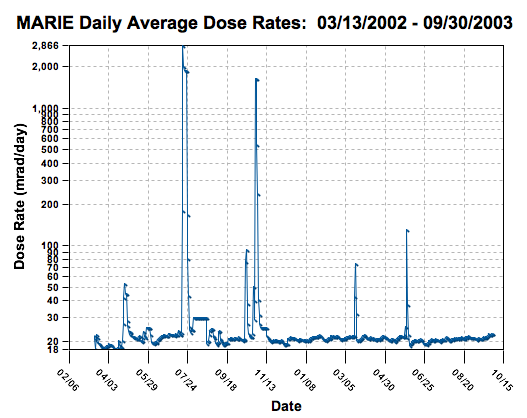 https://en.wikipedia.org/wiki/Mars_Radiation_Environment_Experiment
https://en.wikipedia.org/wiki/2001_Mars_Odyssey
Radiace na Měsíci
Modul Change, 2019
Lunar Lander Neutrons and Dosimetry experiment
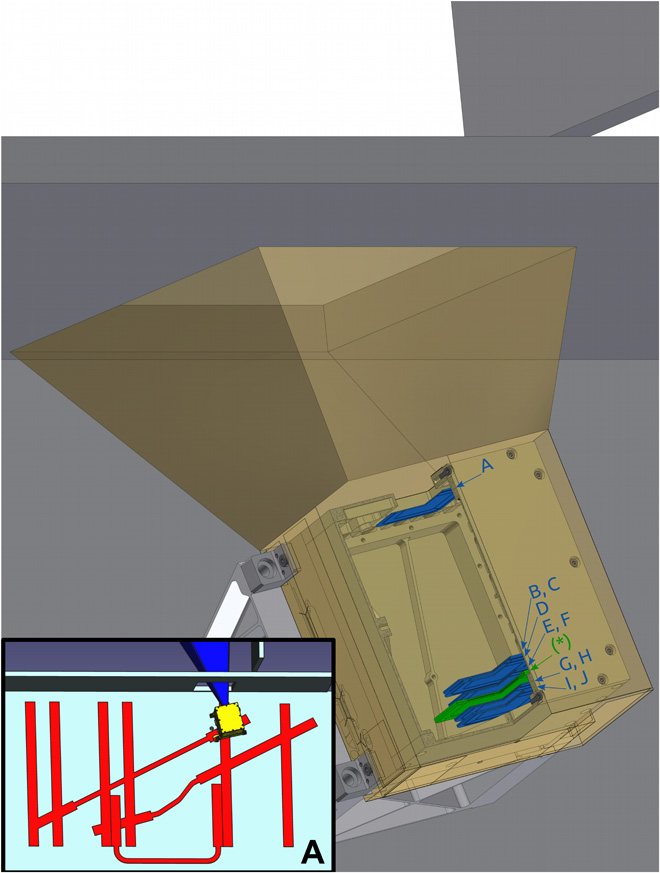 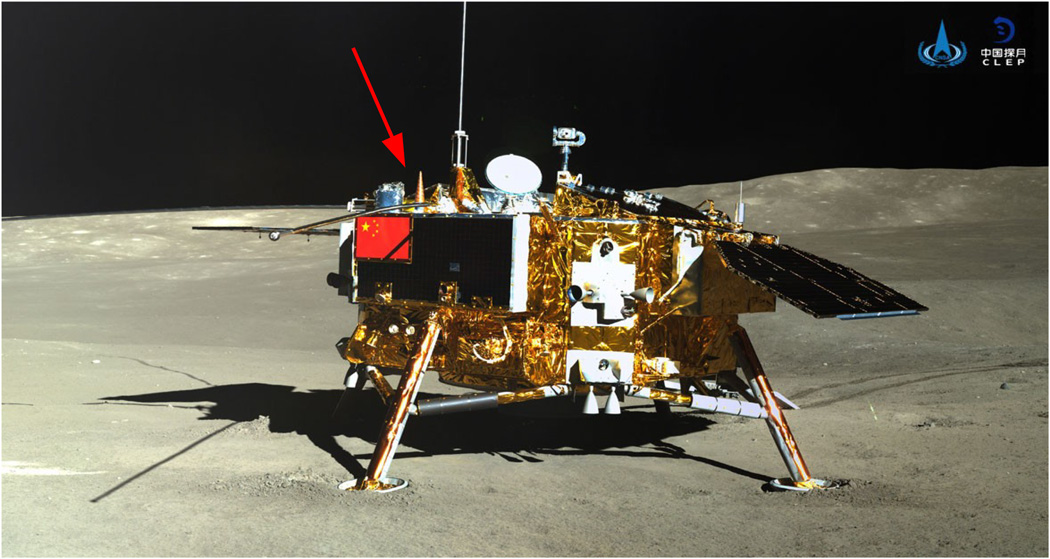 Radiace na Měsíci
LND -- výskedky
Dávka, tok částic
LET
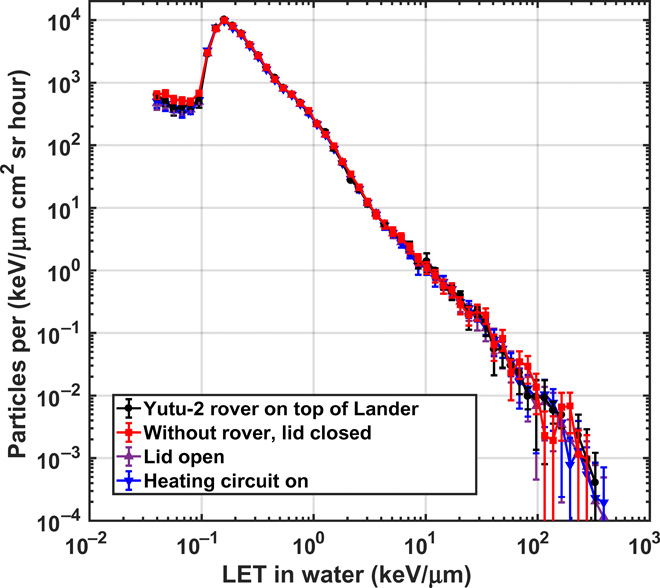 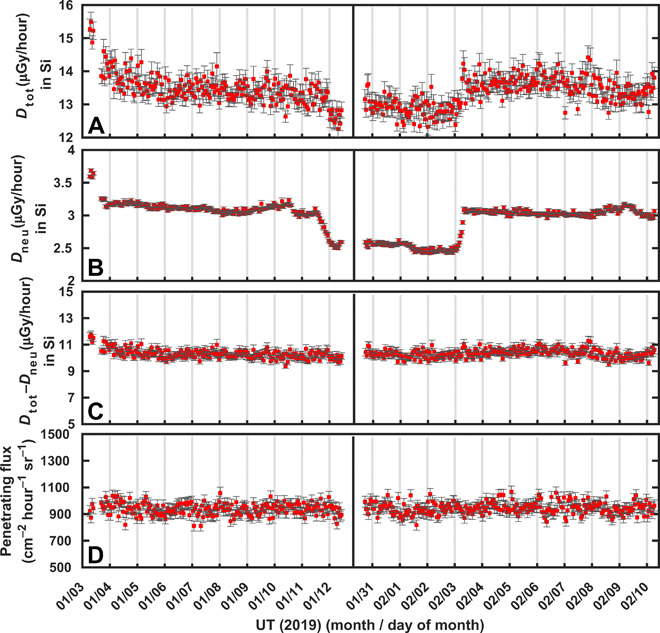 Radiace na Měsíci
Lunar Lander Neutrons and Dosimetry experiment 
Naměřil cca 1400 µSv / den (0.51 Sv/rok)
#onthesameday:
ISS: 730  µSv / den (z toho 200 µSv/den z protonů in South Atlantic Anomaly
0.27 Sv/rok, 0.2 Sv/rok bez SAA
0.072 Sv/6 měsíc dle
https://en.wikipedia.org/wiki/Effects_of_ionizing_radiation_in_spaceflight
Tj. radiace na Měsíci cca 2.5x vyšší než na ISS (z GCR)
Pozadí pro měření: RTG generátor, plutonium
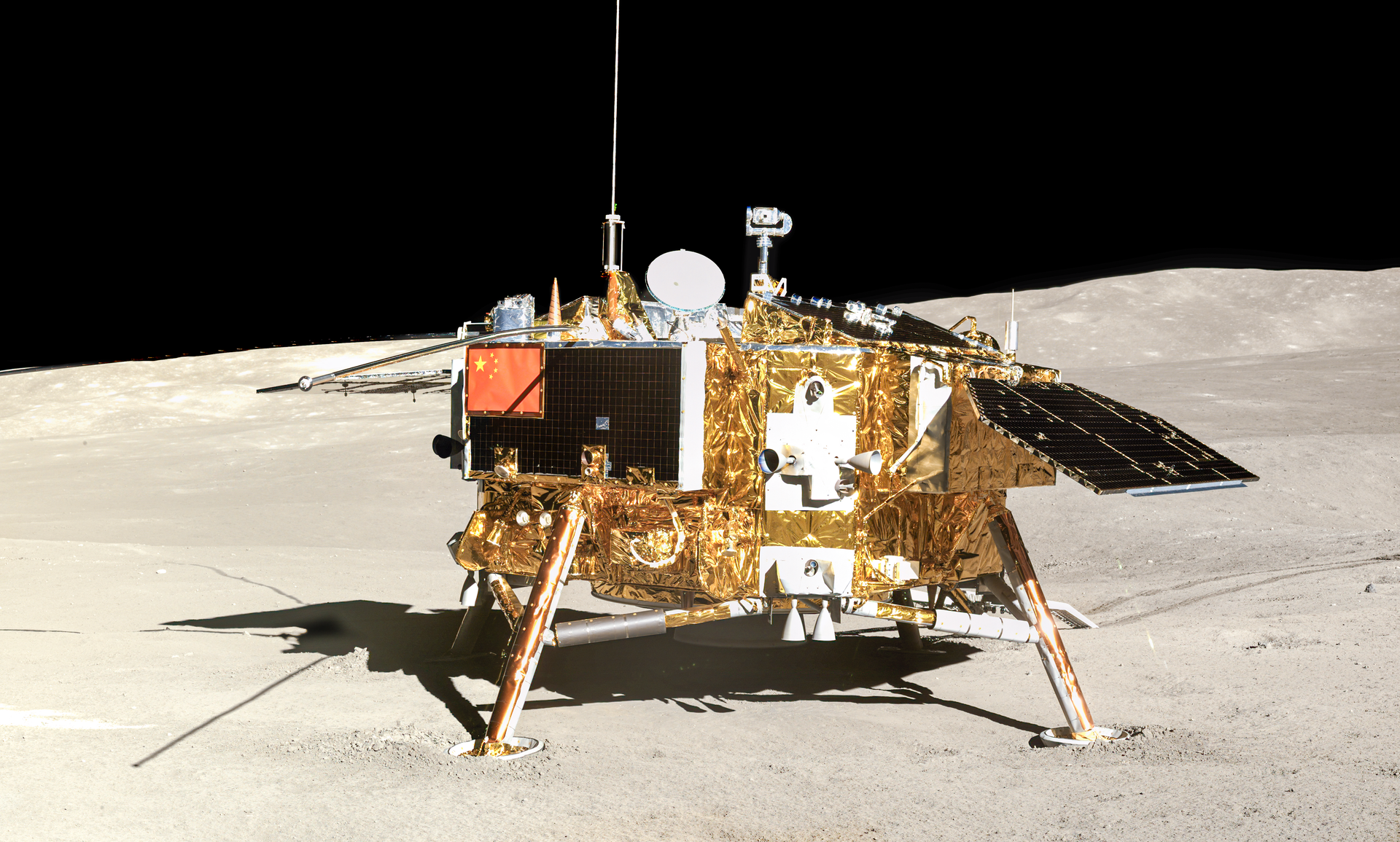 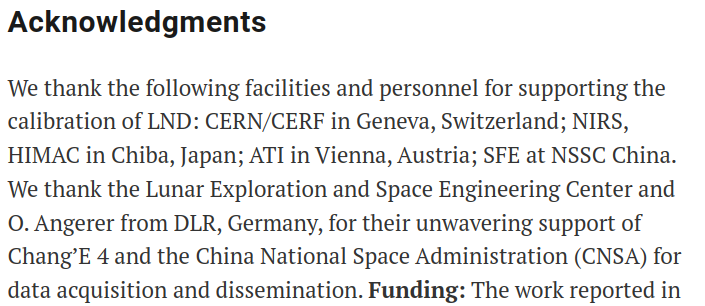 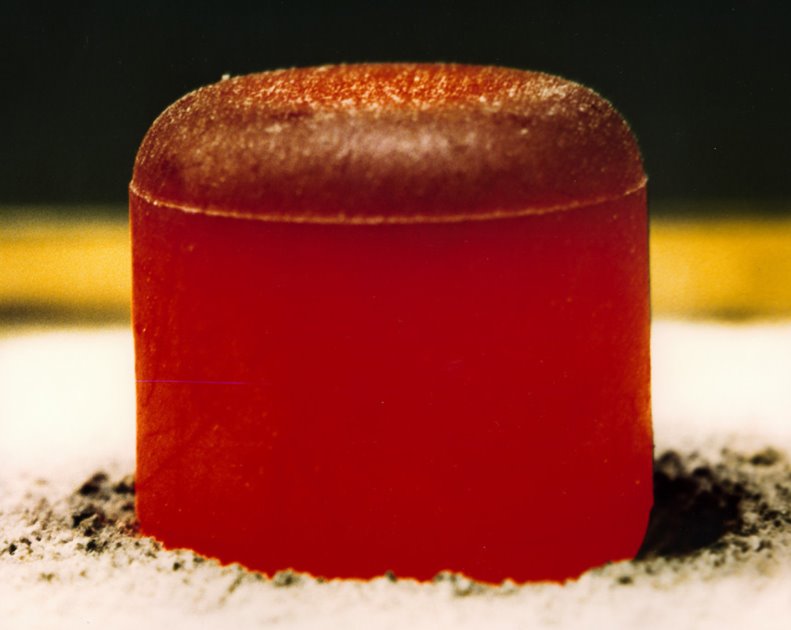 ​https://en.wikipedia.org/wiki/Radioisotope_thermoelectric_ge
https://en.wikipedia.org/wiki/Chang%27e_4
Radiace na Měsíci
Modul Change, 2019
Lunar Lander Neutrons and Dosimetry experiment
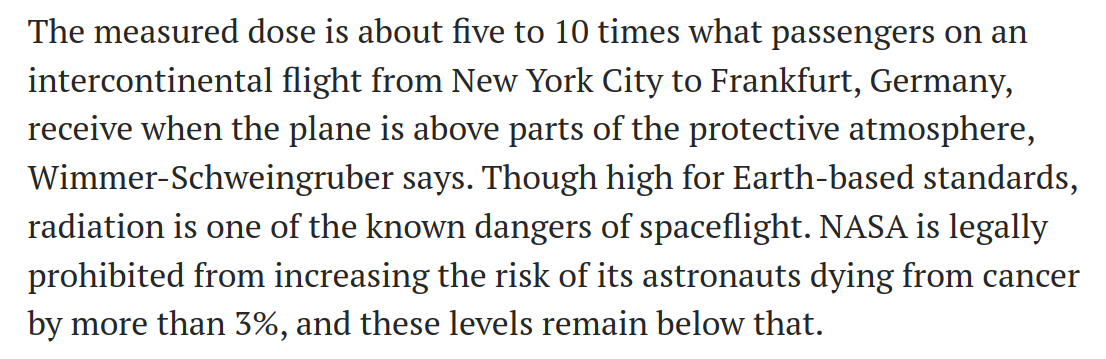 https://www.science.org/content/article/moon-safe-long-term-human-exploration-first-surface-radiation-measurements-show
Radiace na Měsíci
Modul Change, 2019
Lunar Lander Neutrons and Dosimetry experiment
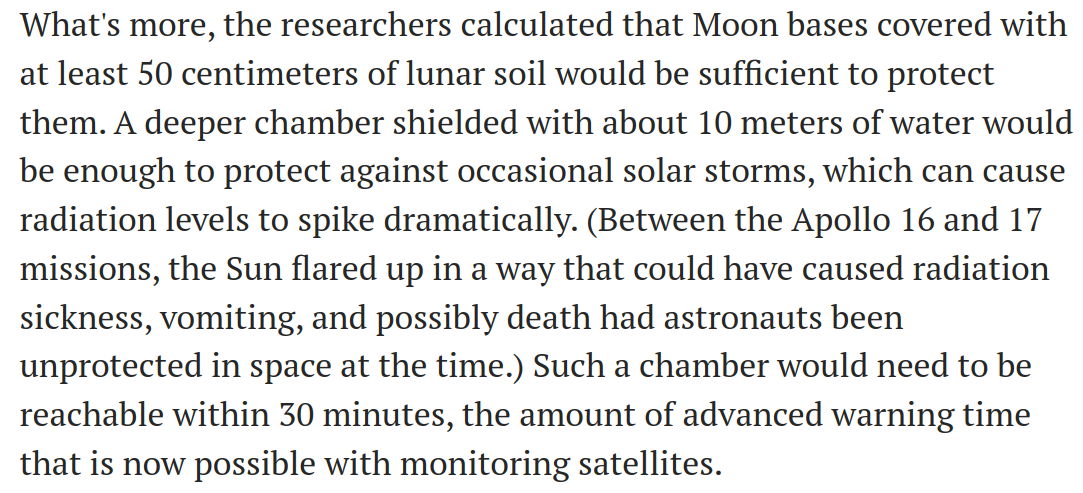 https://www.science.org/content/article/moon-safe-long-term-human-exploration-first-surface-radiation-measurements-show
Radiace na Měsíci
Modul Change, 2019
Lunar Lander Neutrons and Dosimetry experiment
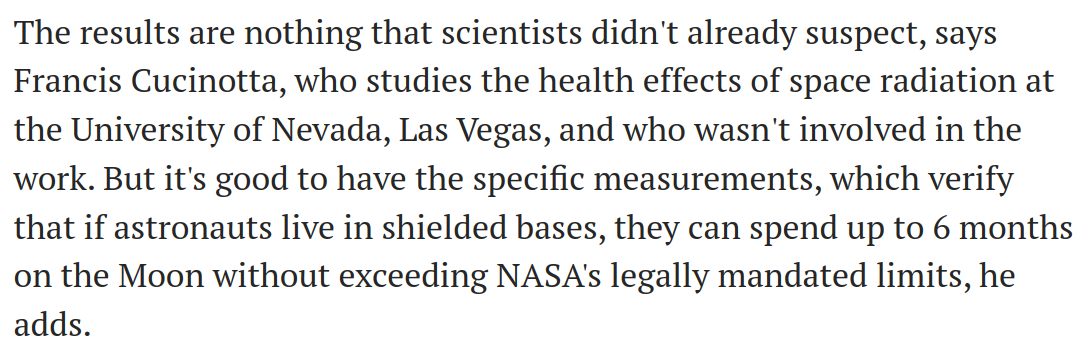 https://www.science.org/content/article/moon-safe-long-term-human-exploration-first-surface-radiation-measurements-show
Život na Měsíci?
https://www.esa.int/Enabling_Support/Space_Engineering_Technology/Building_a_lunar_base_with_3D_printing
Život na Měsíci?
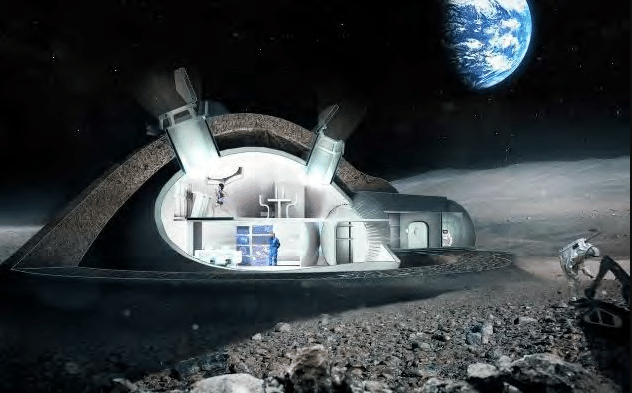 https://www.researchgate.net/publication/348388603_Regolith-based_additive_manufacturing_for_sustainable_development_of_lunar_infrastructure_-_An_overview
Život na Měsíci?
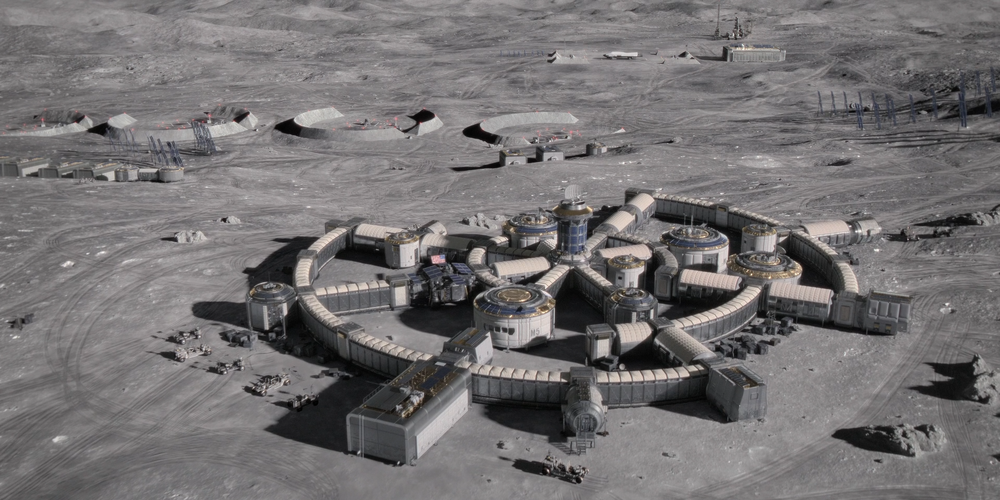 https://for-all-mankind.fandom.com/wiki/Jamestown
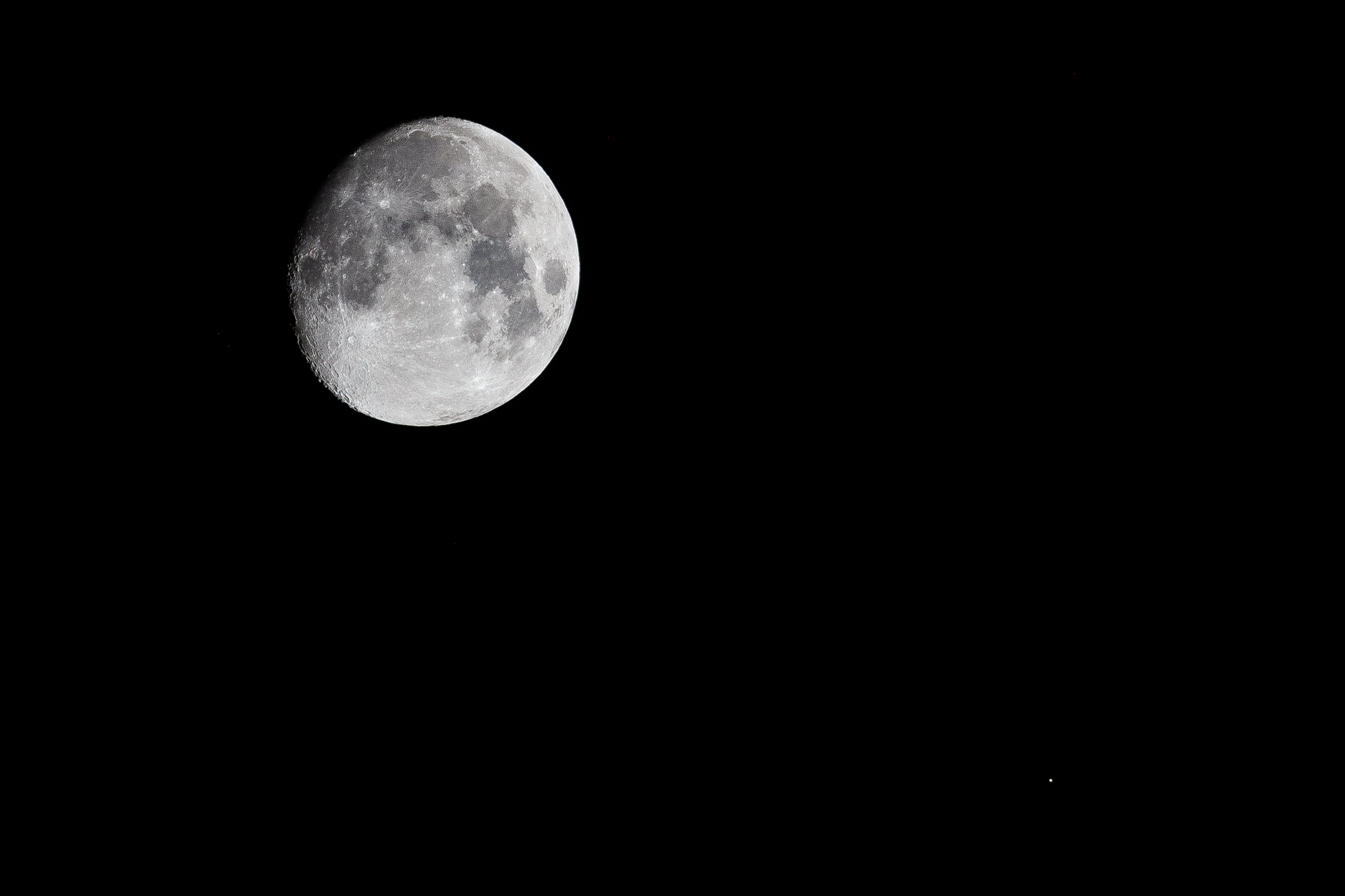 Moon and Mars
Mars
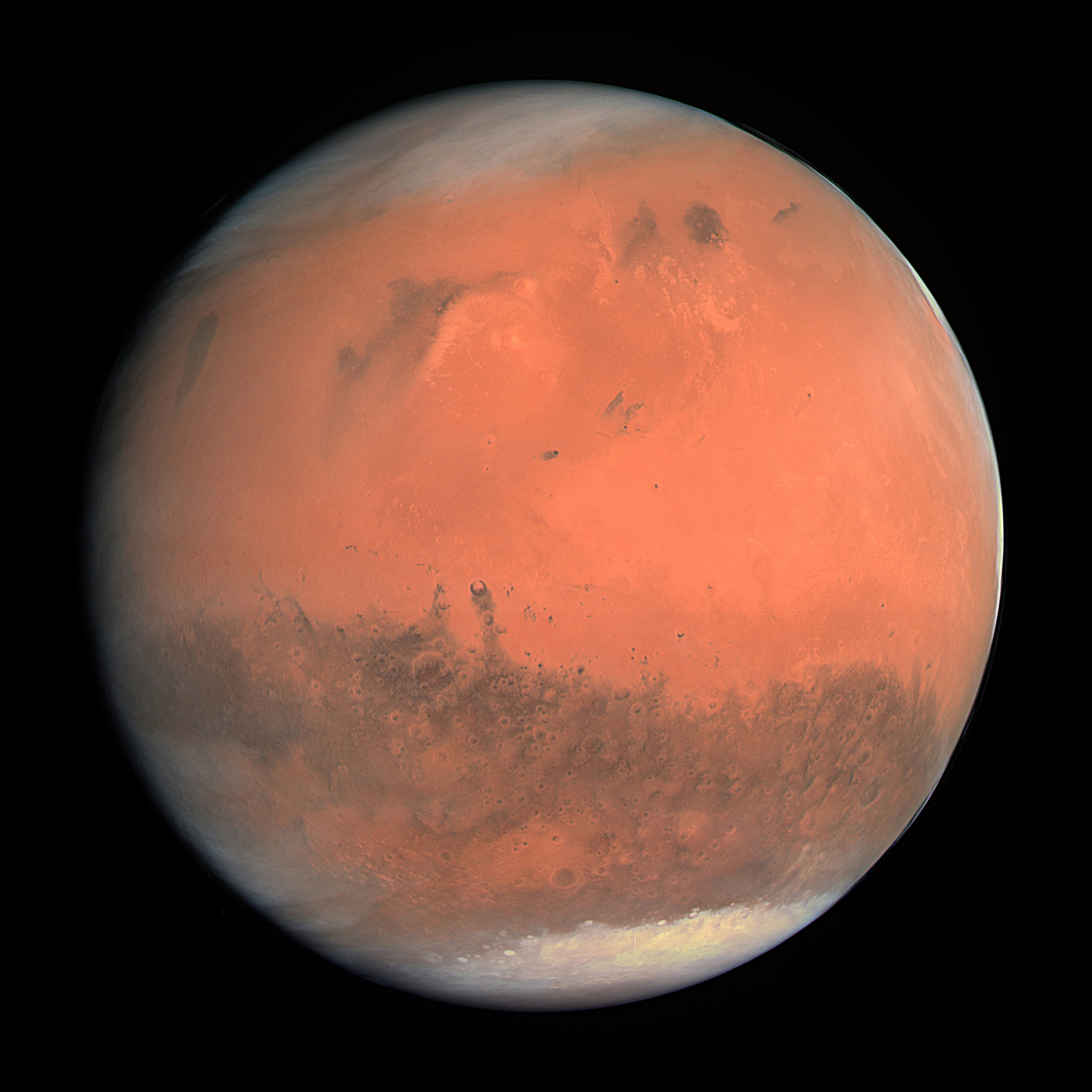 https://cs.wikipedia.org/wiki/Mars_%28planeta%29
Mars :: Perseverence 2021
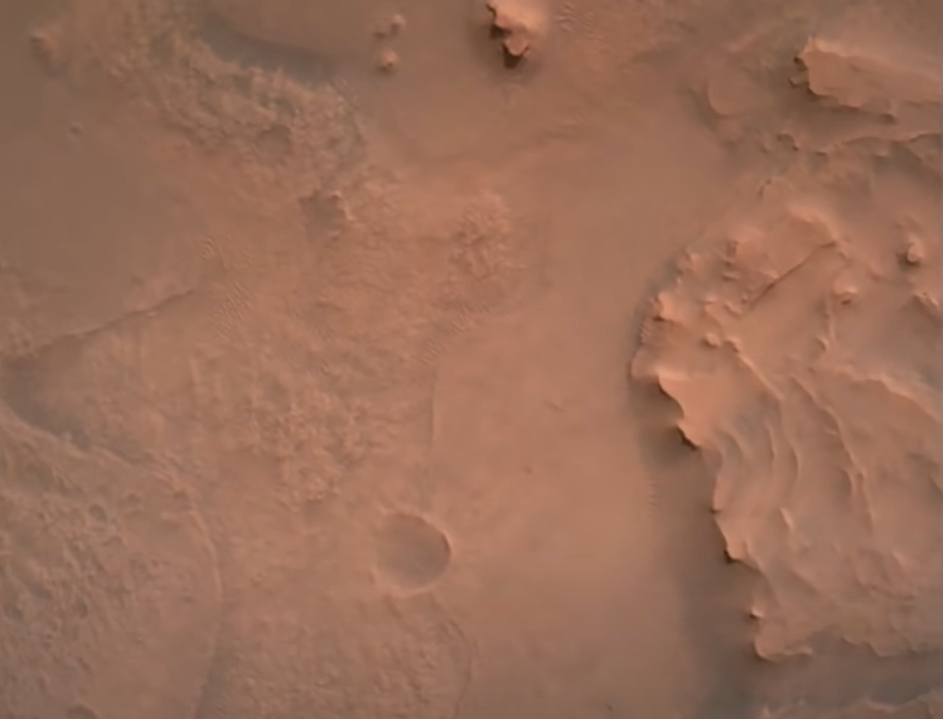 https://www.youtube.com/watch?v=4czjS9h4Fpg
Mars :: Perseverence 2021
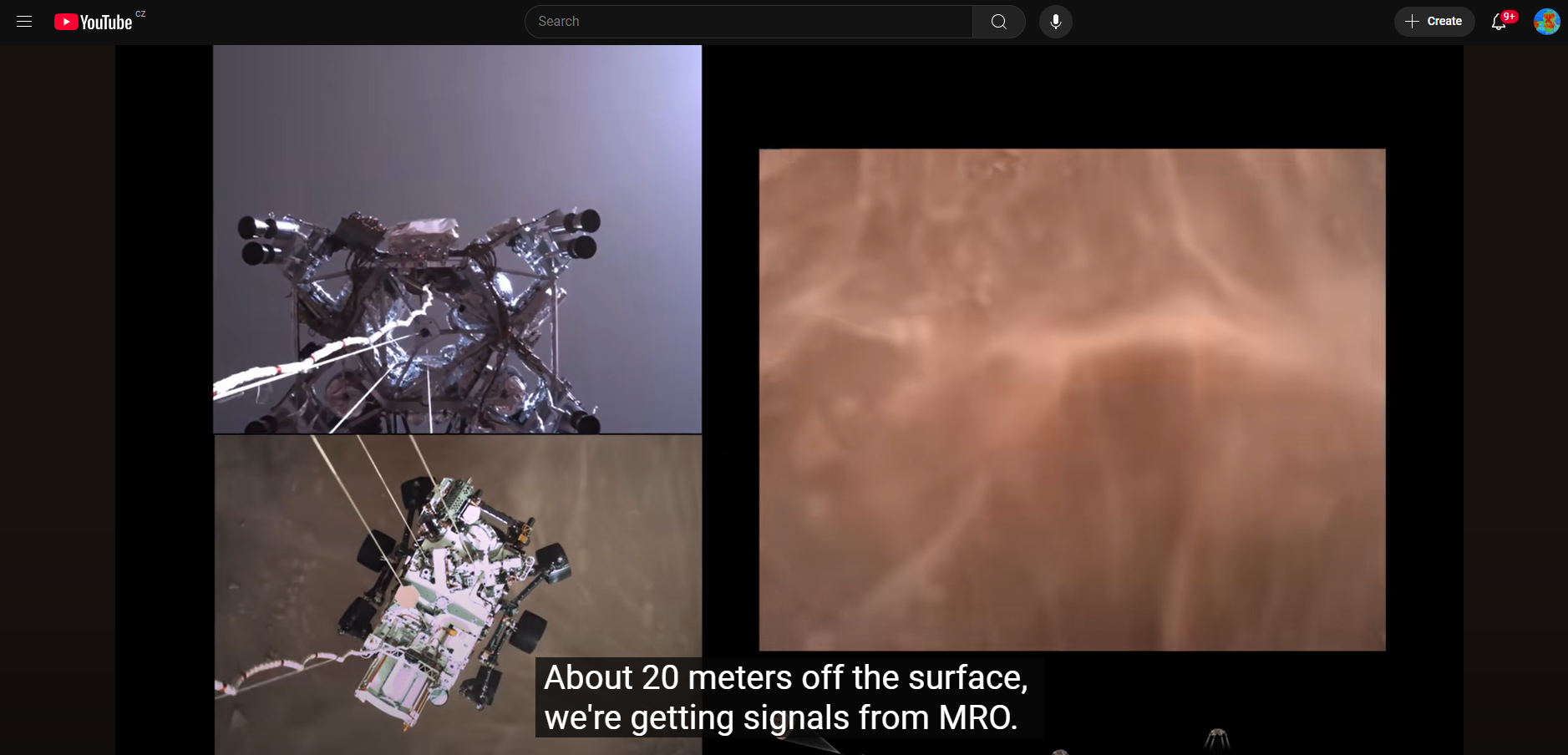 https://www.youtube.com/watch?v=4czjS9h4Fpg
Život na Marsu?
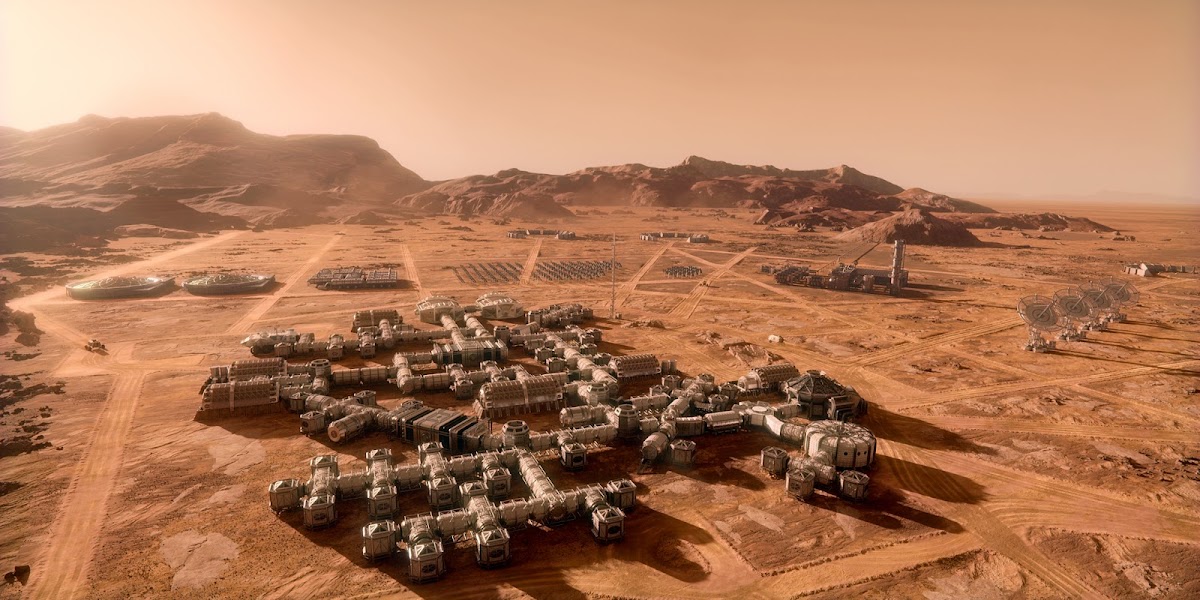 https://www.humanmars.net/2024/01/mars-base-for-200-people-in-for-all.html
Život na Marsu?
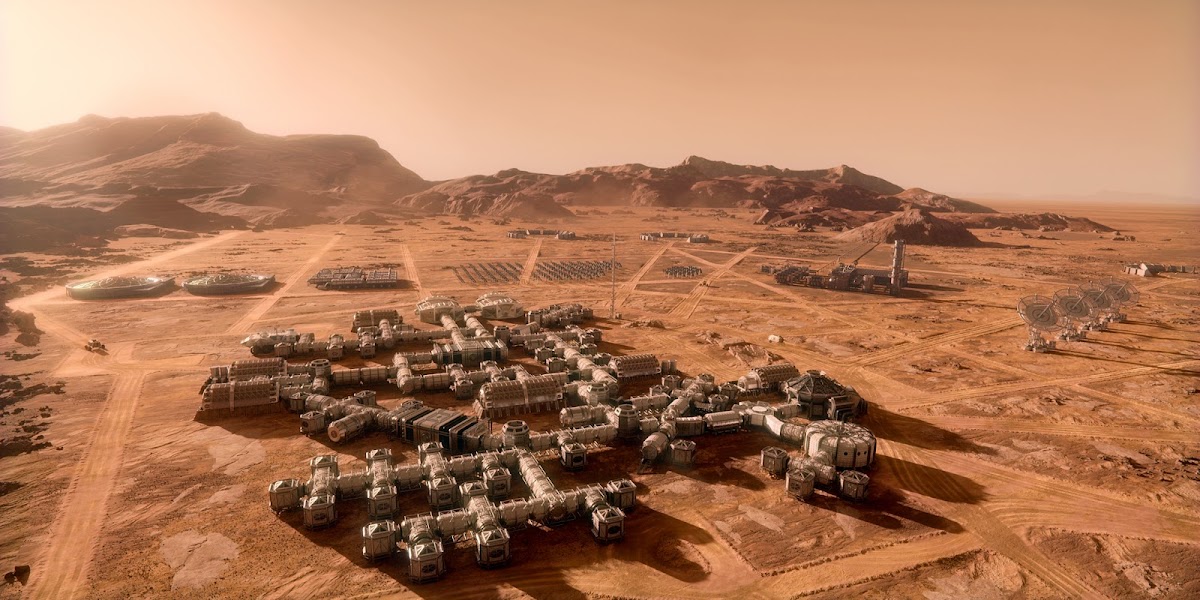 ...just don't forget all the radiation! ;-)
https://www.humanmars.net/2024/01/mars-base-for-200-people-in-for-all.html
Links
https://www.cnsc-ccsn.gc.ca/eng/resources/radiation/radiation-doses/
https://www.spaceweather.com/ 
https://www.science.org/doi/10.1126/sciadv.aaz1334
https://www.science.org/content/article/moon-safe-long-term-human-exploration-first-surface-radiation-measurements-show
https://www.science.org/doi/10.1126/sciadv.aaz1334
==> PDF: https://www.science.org/doi/pdf/10.1126/sciadv.aaz1334 
https://www.space.com/moon-radiation-dose-for-astronauts-measured
https://www.sciencedirect.com/science/article/pii/S0032063312002085
https://www.nature.com/articles/s41598-023-40405-0
https://www.spaceweather.com/
https://marspedia.org/Radiation
Backup
Aplikace Medipix/Timepix
https://cerncourier.com/a/first-human-3d-x-ray-in-colour/ 
https://advacam.com/application/biomedical/
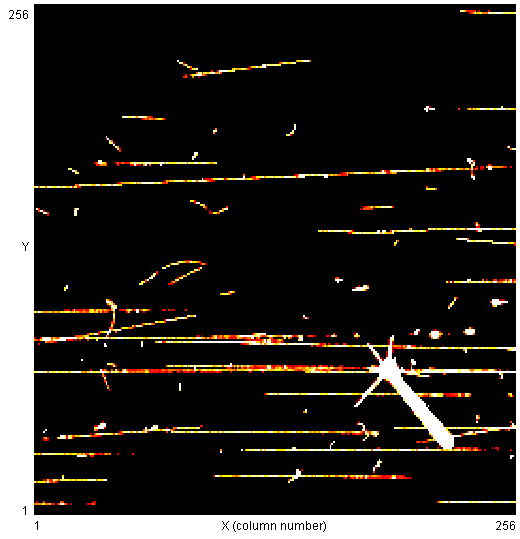 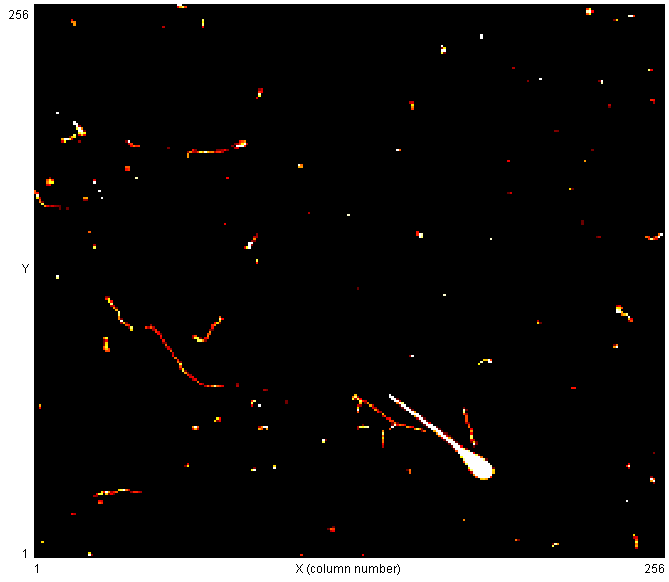 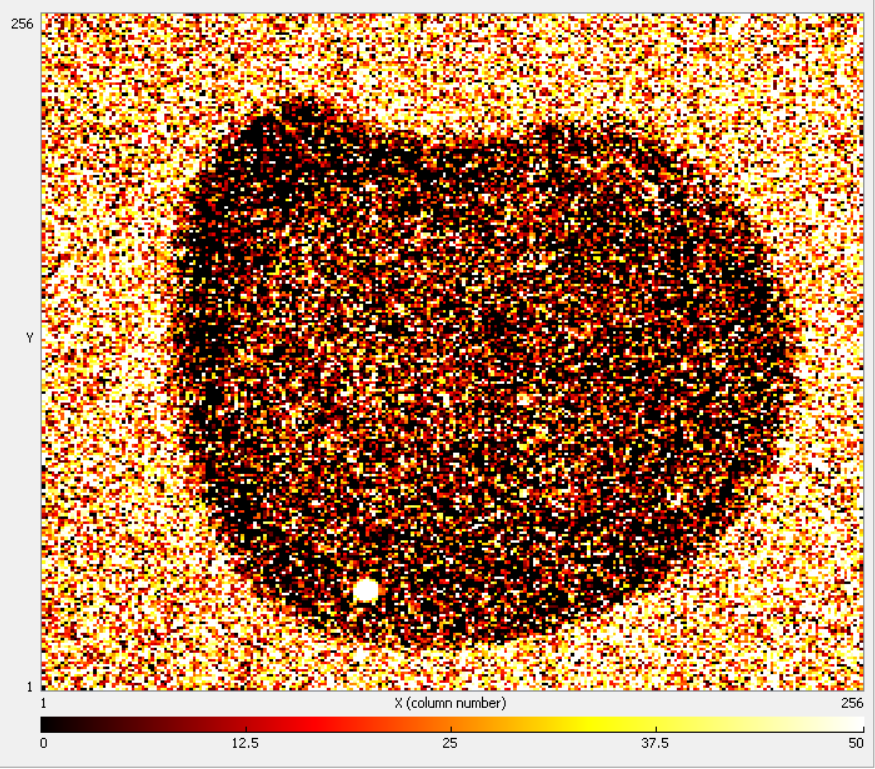 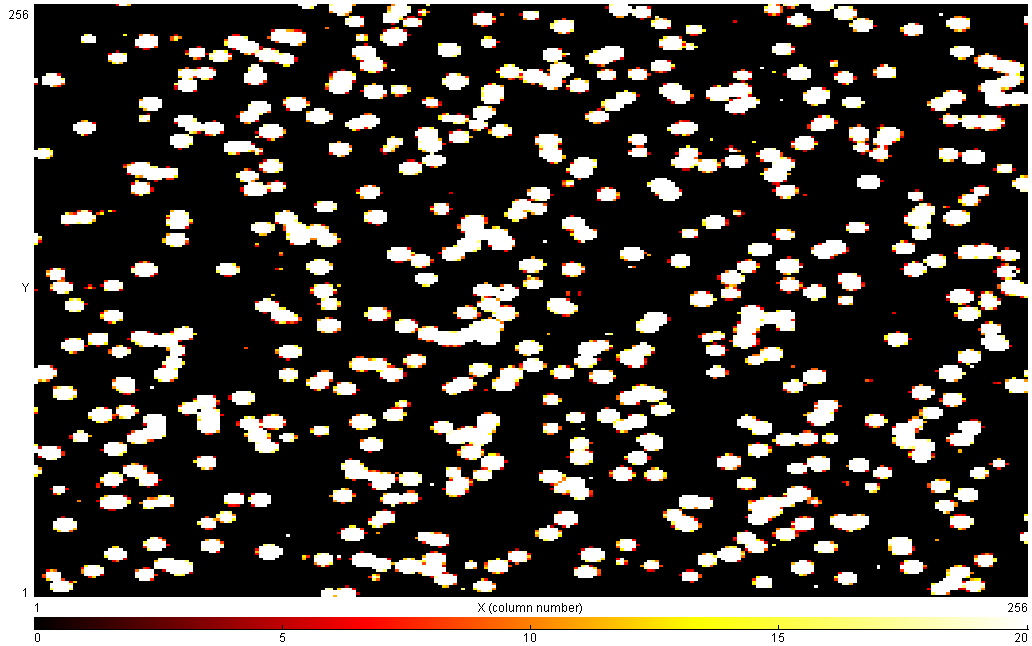 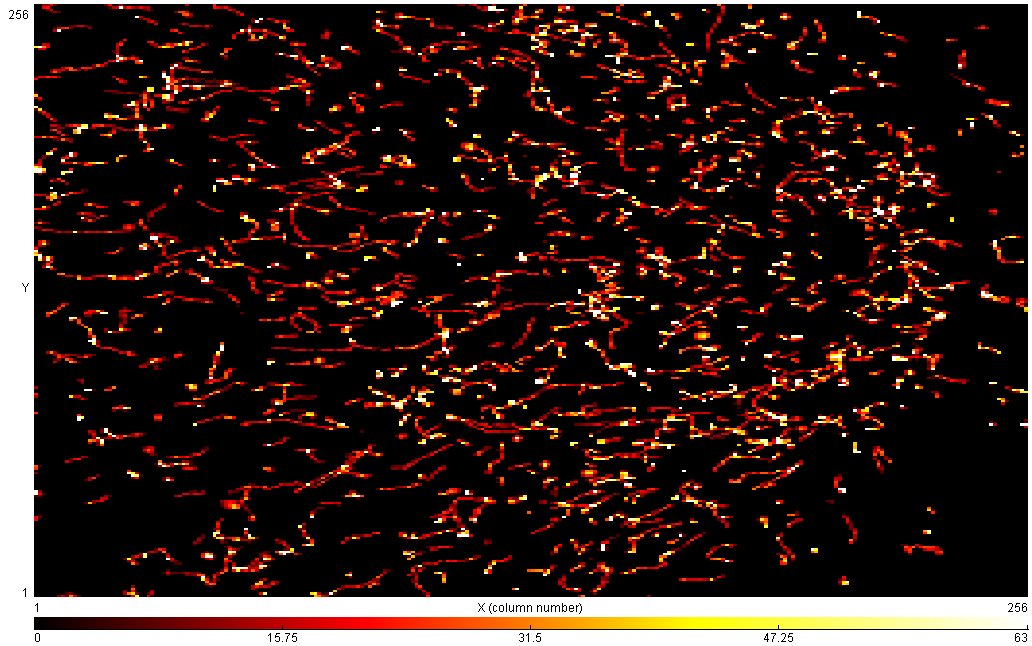 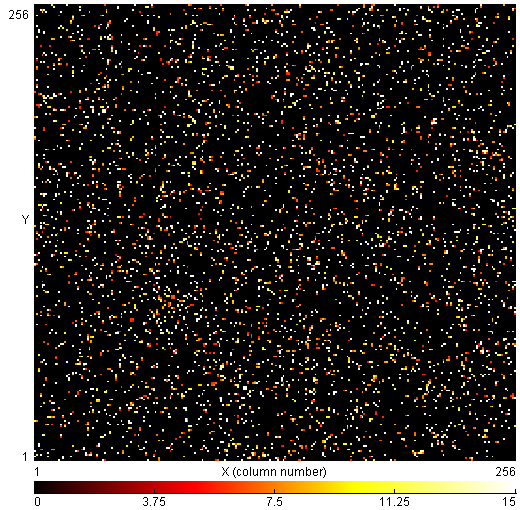 What has CERN/basic research ever done for us?
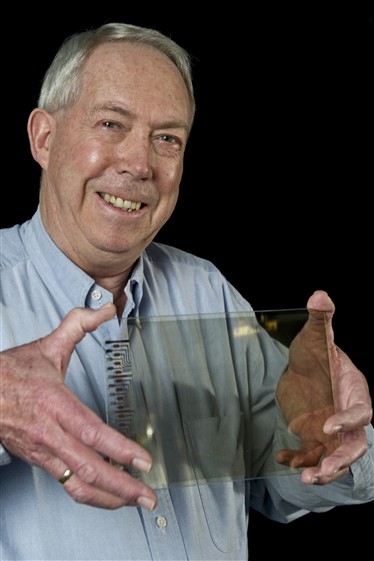 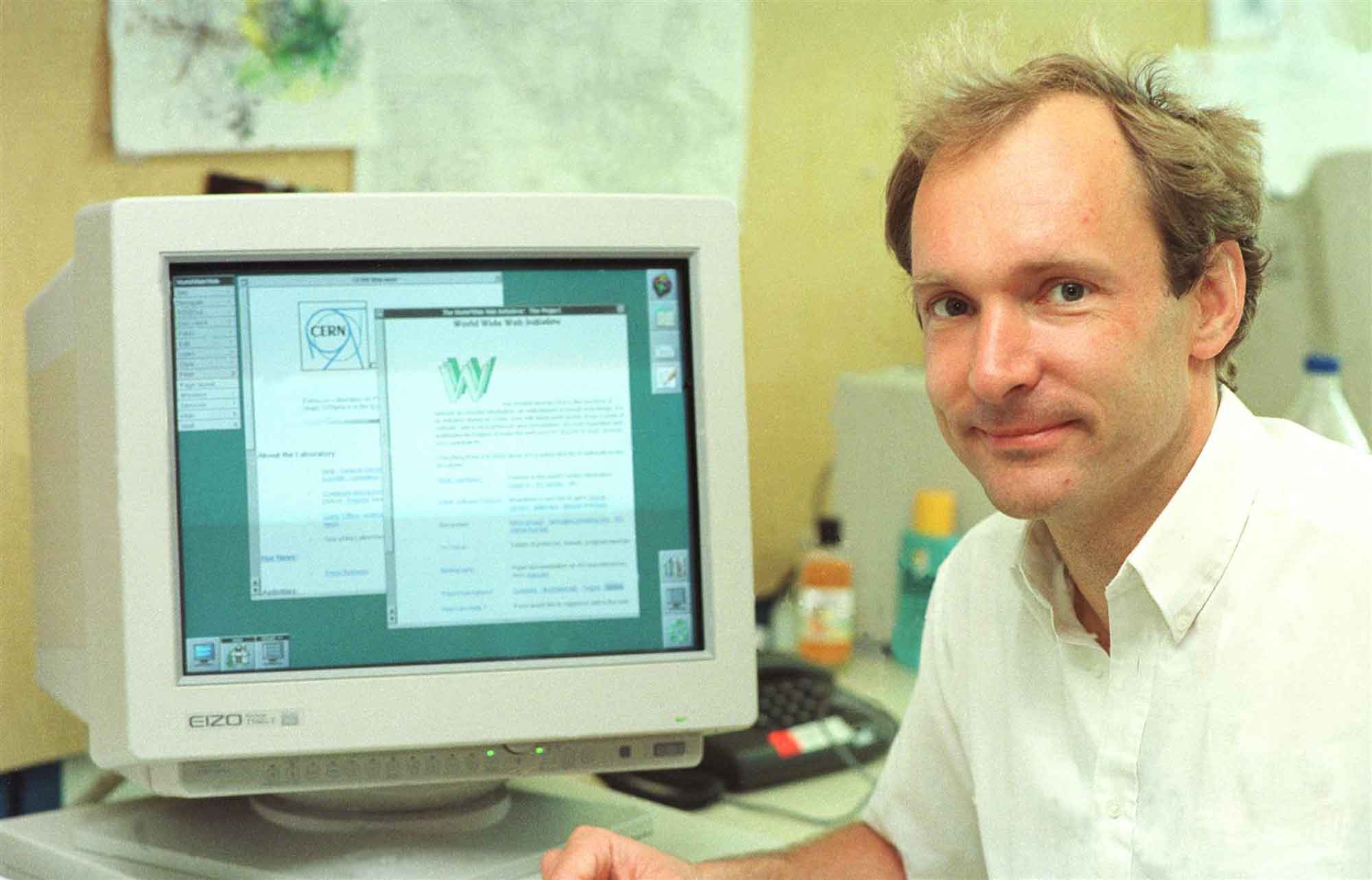 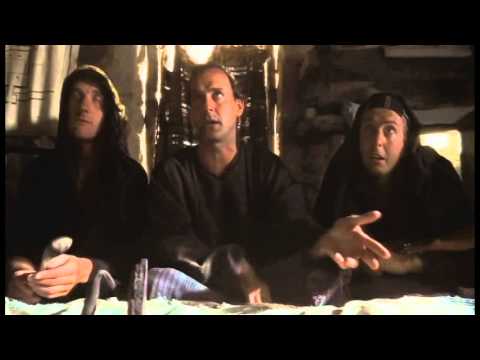 WWW
Touch screen
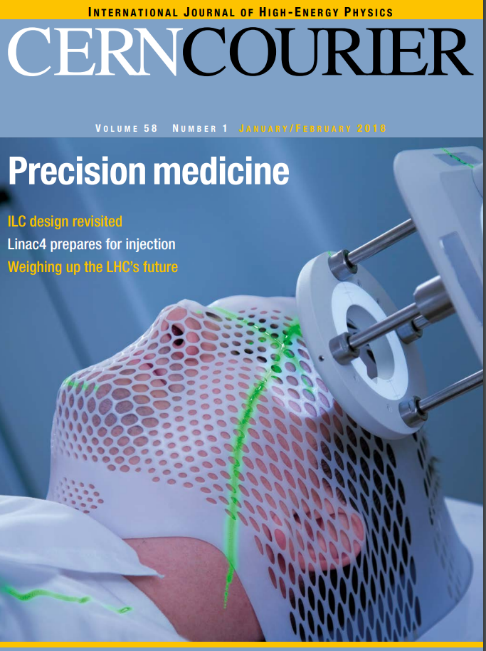 Monty Python’s Life of Brian
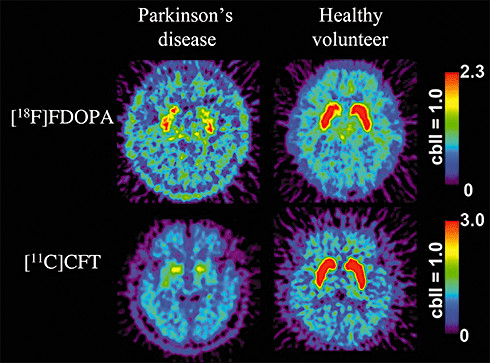 Positron Emission Tomography
Hadron therapy
Princip rentgenu, defektoskopie
Průchod záření různou tloušťkou různých materiálů:
ulita, šroubek, lastura, řetízek.
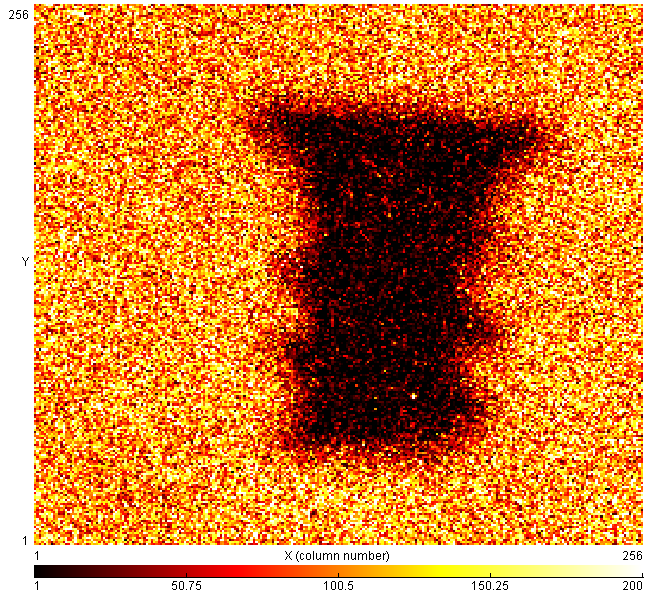 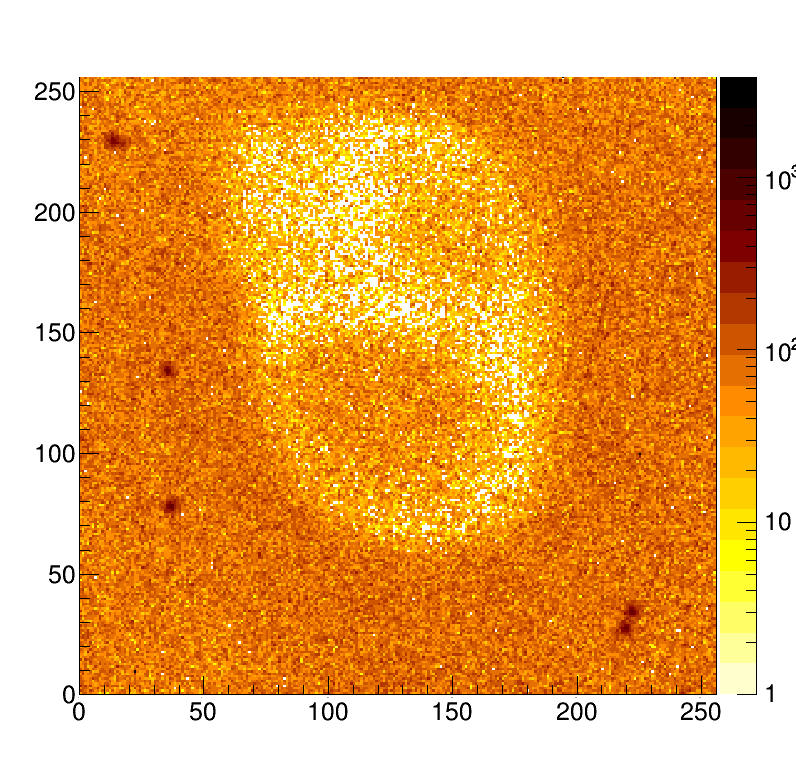 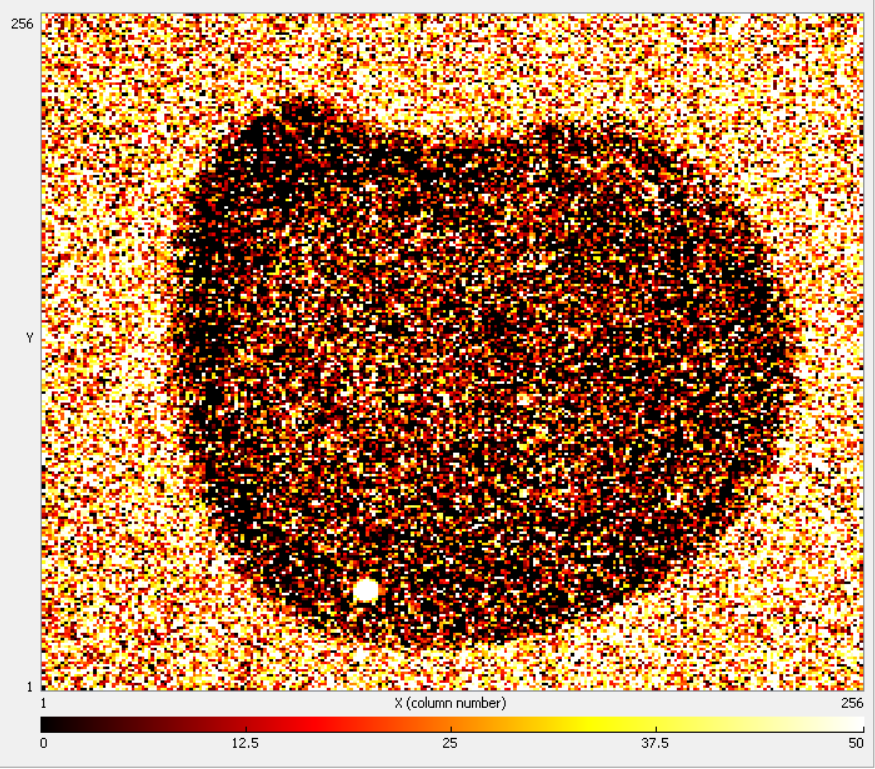 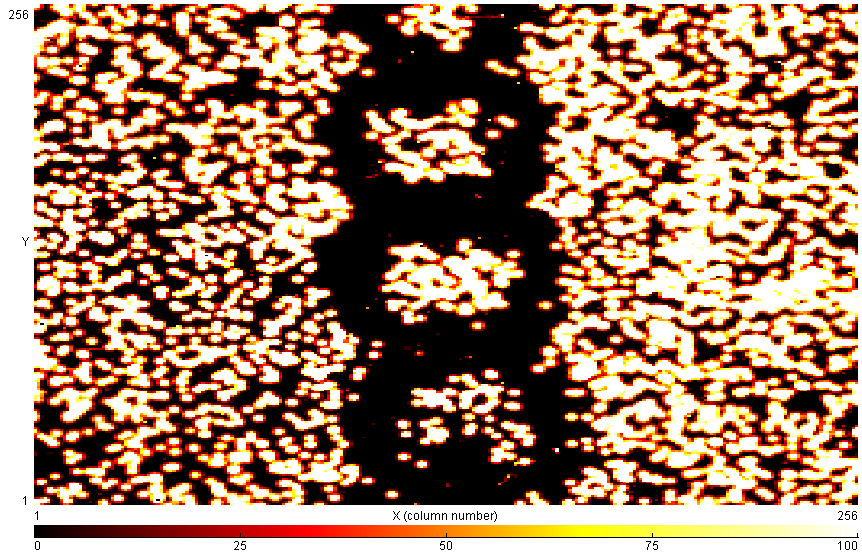 Interakce fotonů
Ionizační ztráty elektronů
U glass
U glass, longer